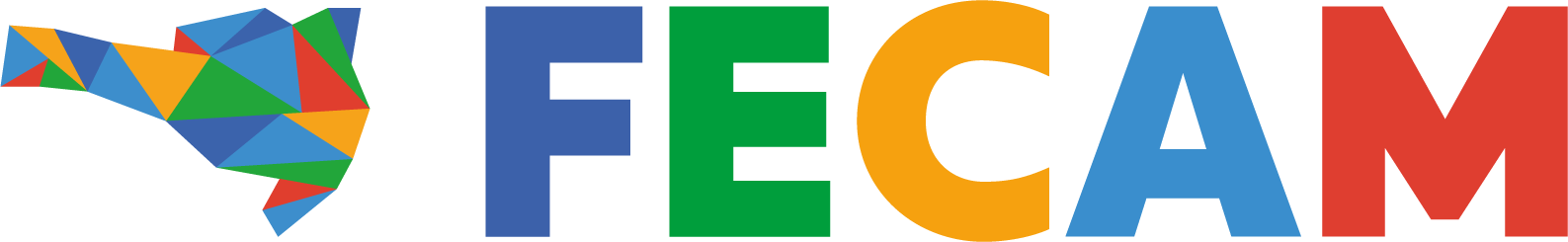 Pauta:1. Apresentação do Movimento Municipalista na Assistência Social
2. FECAM fortalecendo os Colegiados Regionais de AS
3. Orientações da FECAM aos Gestores 
4. Pautas Municipalista - deliberadas em 2021 nos Encontros da Câmara Técnica 
5. Estruturação do SUAS - órgão gestor e legislações 
6. Política Municipal do Idoso e o SUAS
7. Nota Técnica 001/2022 - Benefícios da As e Insumos da Política de Saúde 
8. Equipagem CT – MP e MDH
9. Programa FECAM Acessível 
10. Auxílio Gás dos Brasileiros 
11. Capacitação do SCFV – 18/03 (presença de Zortea)
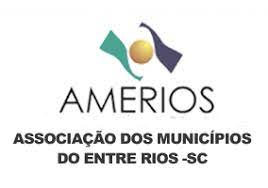 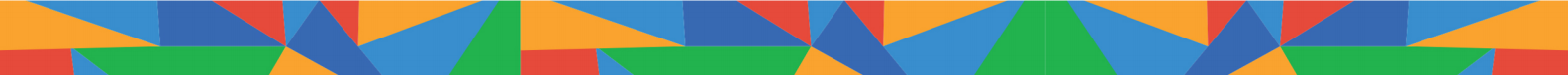 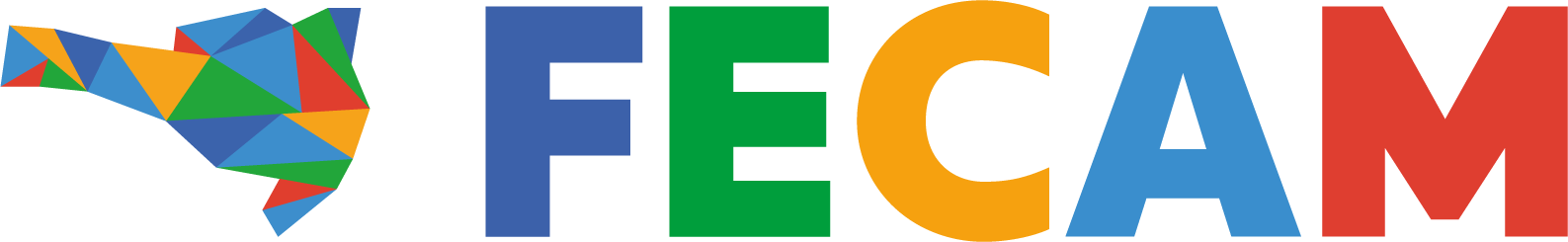 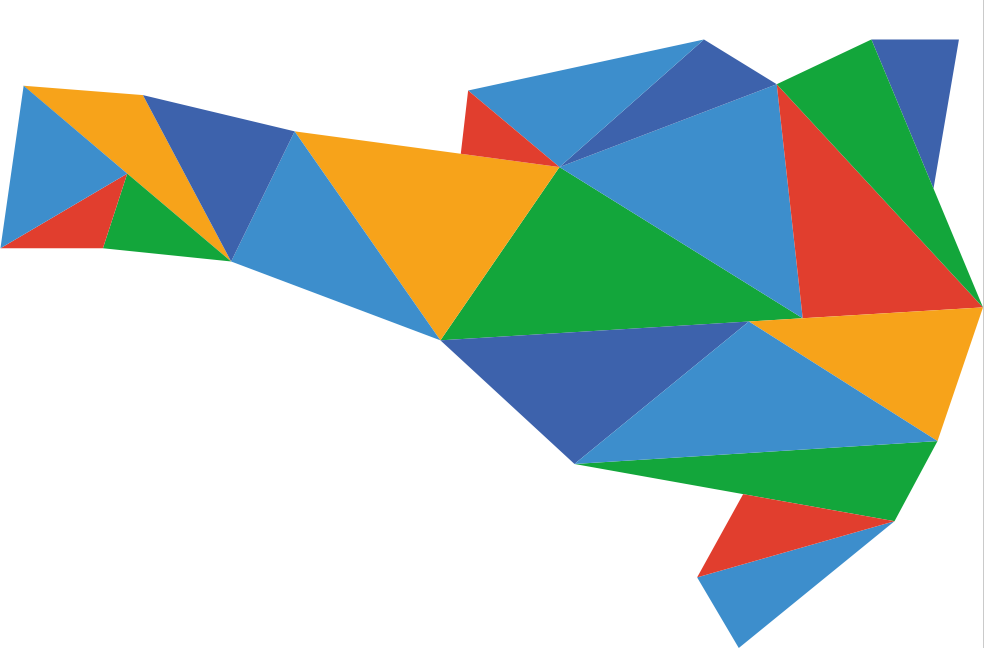 MOVIMENTO MUNICIPALISTA EM SANTA CATARINA 
ASSISTÊNCIA SOCIAL 


Diretora Executiva: Sisi BlindCoordenador Institucional: Rodrigo Fachini Assessora em Políticas Públicas: Janice Merigo
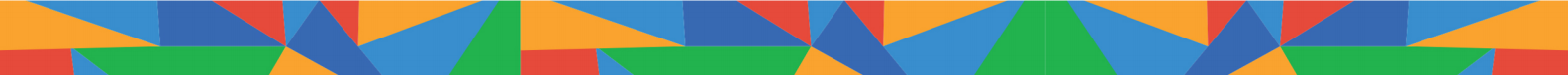 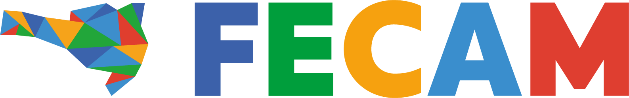 O Movimento Municipalista vem consolidar um movimento de referência aos Municípios Catarinenses, em relação ao apoio técnico e representatividade política institucional. 

Em relação ao apoio técnico, em SC o movimento municipalista por meio da FECAM e das 21Associações de Municípios, vem desde a década de 80 atuando na assessoria/consultoria nas políticas sociais, em especial na Política de Assistência Social.

A FECAM e as Associações contam com um Conselho Político, composto por Prefeitos(as) e áreas Técnicas.
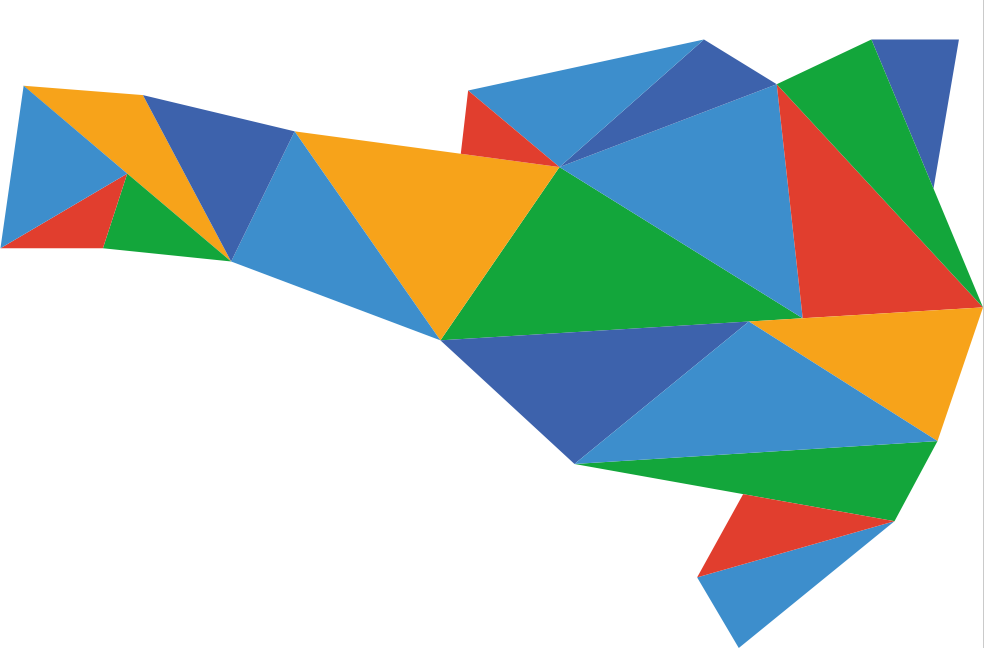 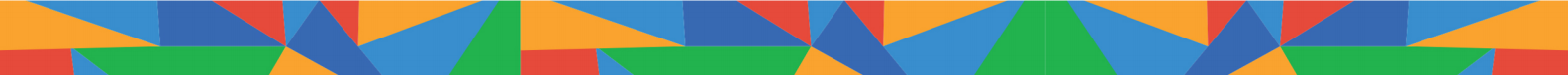 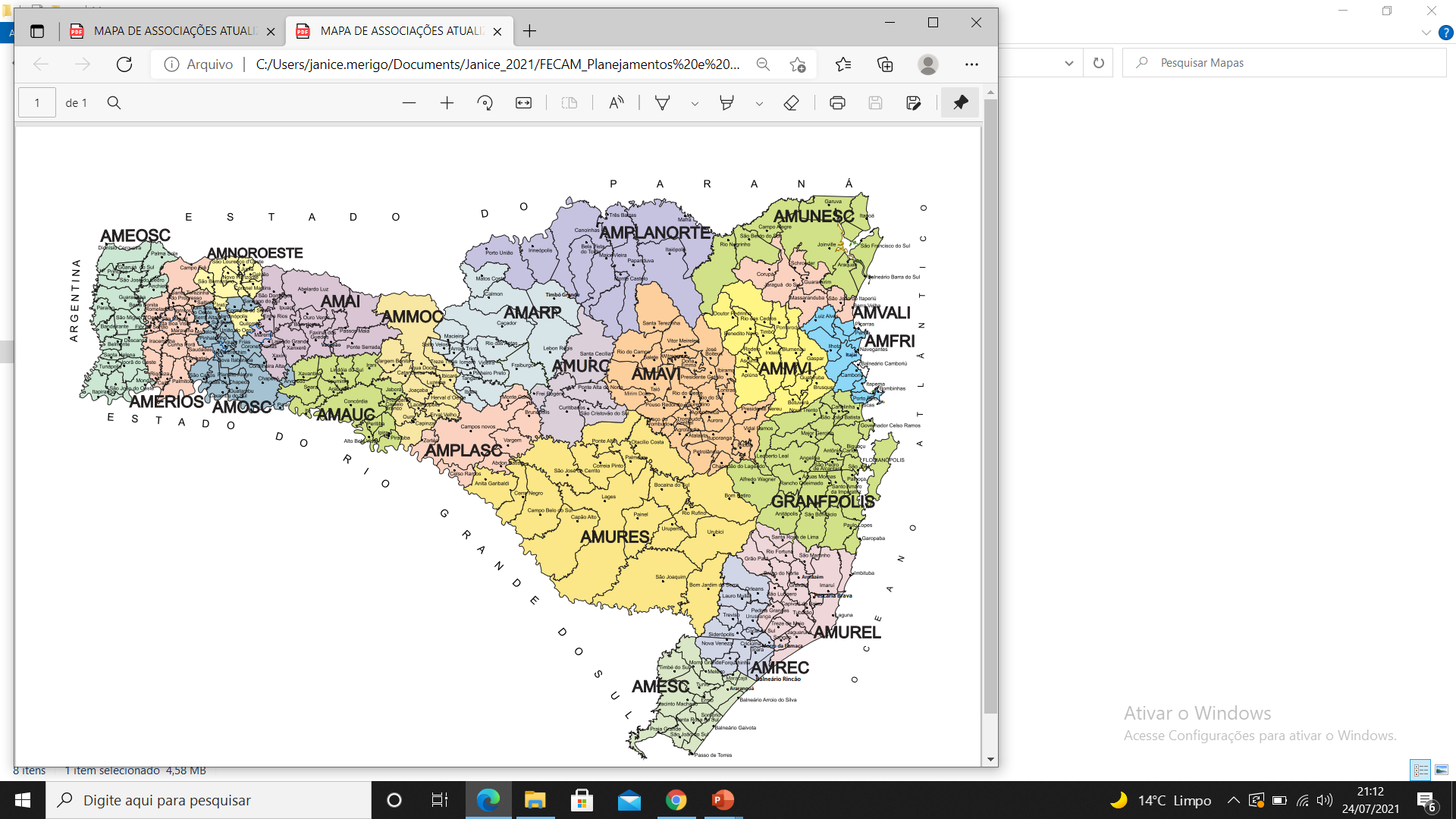 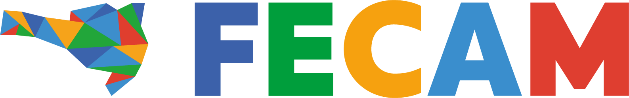 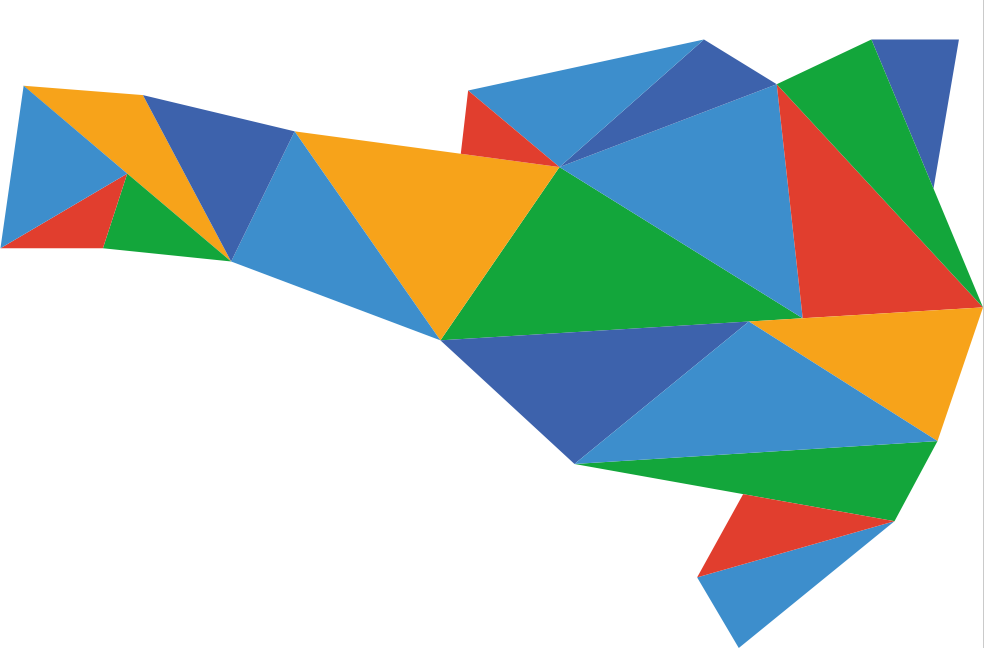 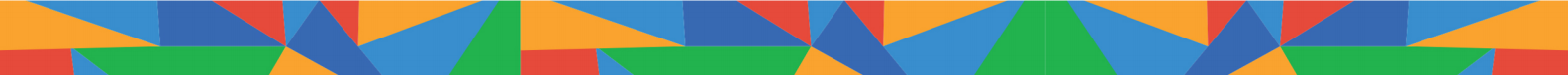 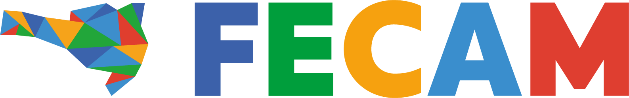 A Federação Catarinense de Municípios – FECAM possui uma trajetória de 41 anos à frente do Movimento Municipalista em Santa Catarina. 

Em parceria com as 21 Associações de Municípios do Estado vem garantindo conquistas em prol do crescimento e desenvolvimento dos municípios do Estado e, consequentemente, da melhoria da qualidade de vida da população.
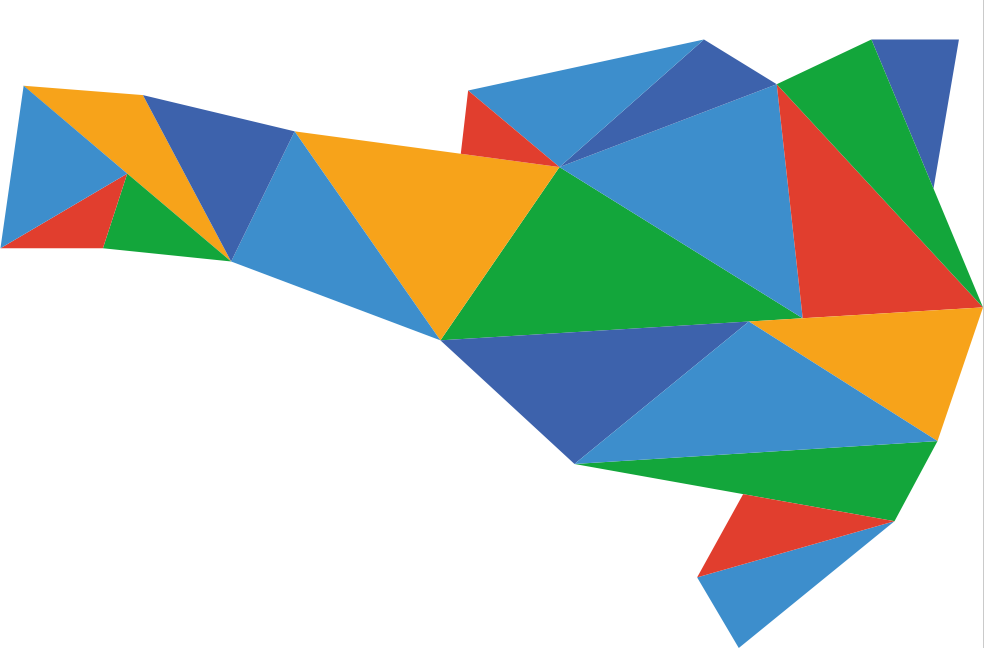 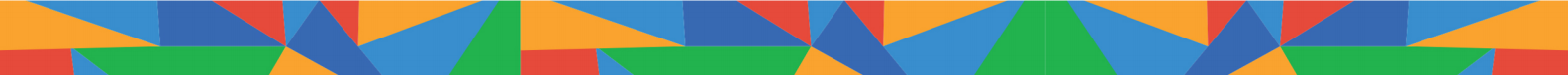 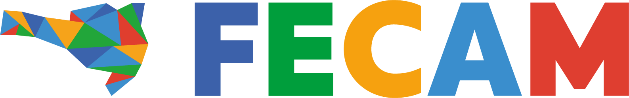 O Movimento Municipalista acredita que com dedicação, empenho e persistência, é possível transformar a realidade dos municípios, colocando-os em posição de destaque entre os entes federados, com objetivo de fortalecer a gestão pública e dar voz aos Municípios. 

O Movimento Municipalista busca ainda promover o estabelecimento da cooperação intermunicipal e intergovernamental e de ampliar e fortalecer a capacidade administrativa, econômica e social dos municípios, também de promover a melhoria da qualidade dos serviços públicos, a um custo significativamente menor através do modelo associativista e consorciados.
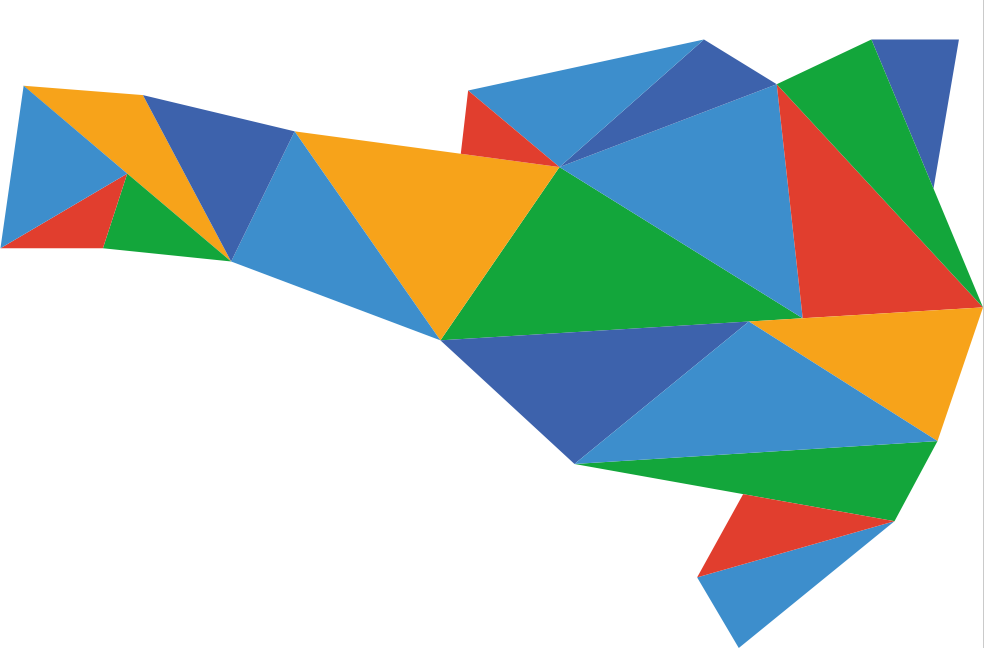 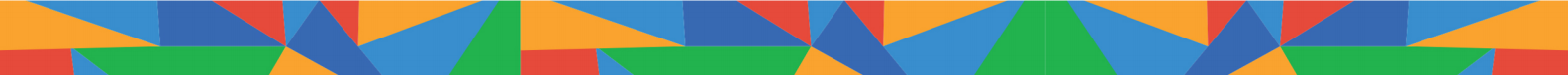 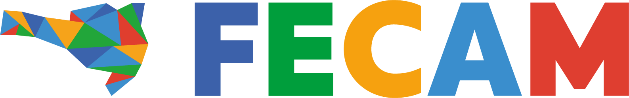 Esse modelo promove a integração dos interesses e das ações dos municípios, principalmente através da discussão técnica e desenvolvimento de ações no âmbito das Câmaras Técnicas, dos Colegiados Regionais e Estaduais, compostos pelas representações de gestores e trabalhadores municipais, amparados pelo respaldo da articulação política da Diretoria Executiva e do Conselho Político da entidade.
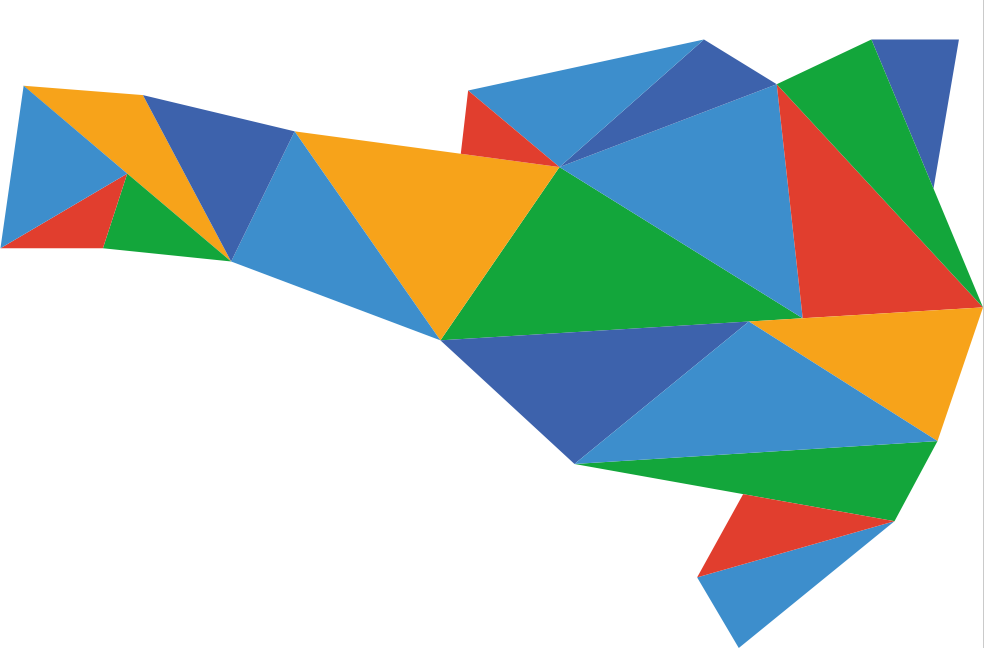 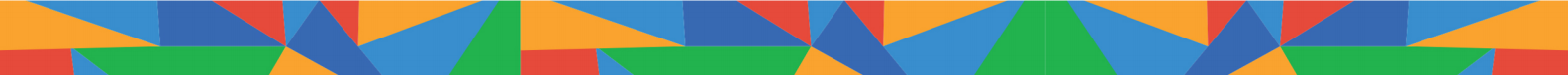 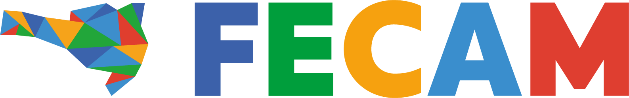 A CNM, FECAM e as Associações de Municípios atuam também de forma significativa na promoção da capacitação de técnicos e gestores, com vistas à sua qualificação, o que em última instância, gera maior eficiência na prestação de serviços públicos municipais. 

Além da sua competência técnica, sua isenção político-partidária confere ao movimento municipalista credibilidade junto à sociedade, sendo uma referência no Estado.
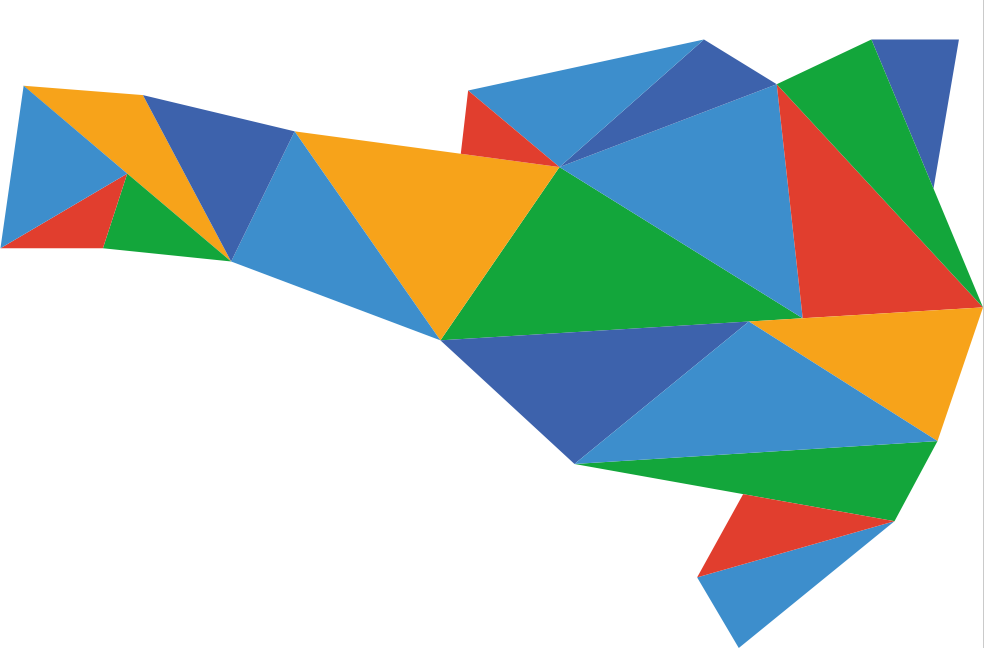 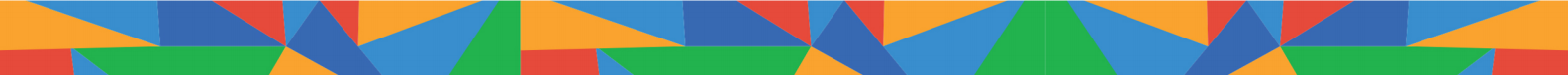 Confederação Nacional dos Municípios - CNM
Federação de Consórcios, Associações de Municípios e Municípios de SC – FECAM
Associações de Municípios de SC (21)
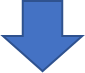 Câmara Técnica de Assistência Social
Colegiado Estadual de Assistência Social - COAS
Essa estrutura é em relação a política de Assistência Social.
Colegiados Regionais de Assistência Social
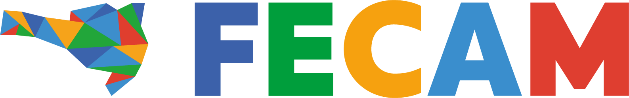 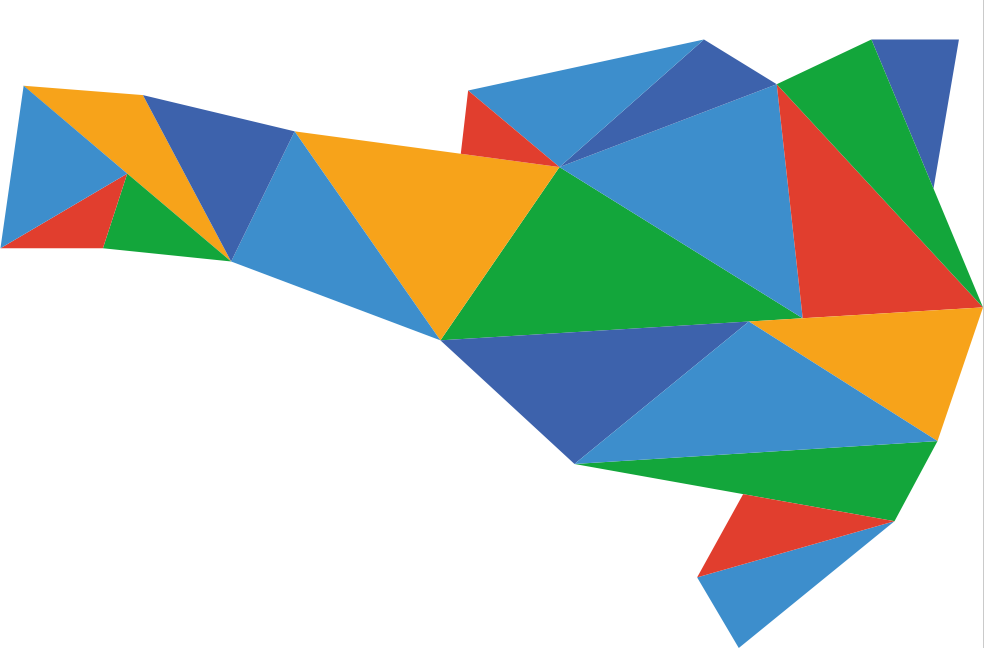 CÂMARA TÉCNICA DE ASSISTÊNCIA SOCIAL
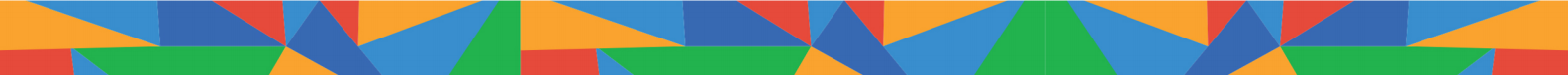 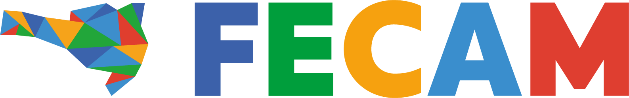 Objetivo: 
Fortalecer a Assistência Social, como um espaço político de interlocução do movimento municipalista com os órgãos que respondem pela gestão desta política junto ao Governo do Estado, Federal e ALESC, a partir das demandas regionais, apresentadas pelo Colegiado Estadual de Assistência Social – COAS, além de garantir a troca de experiências entre os Municípios.
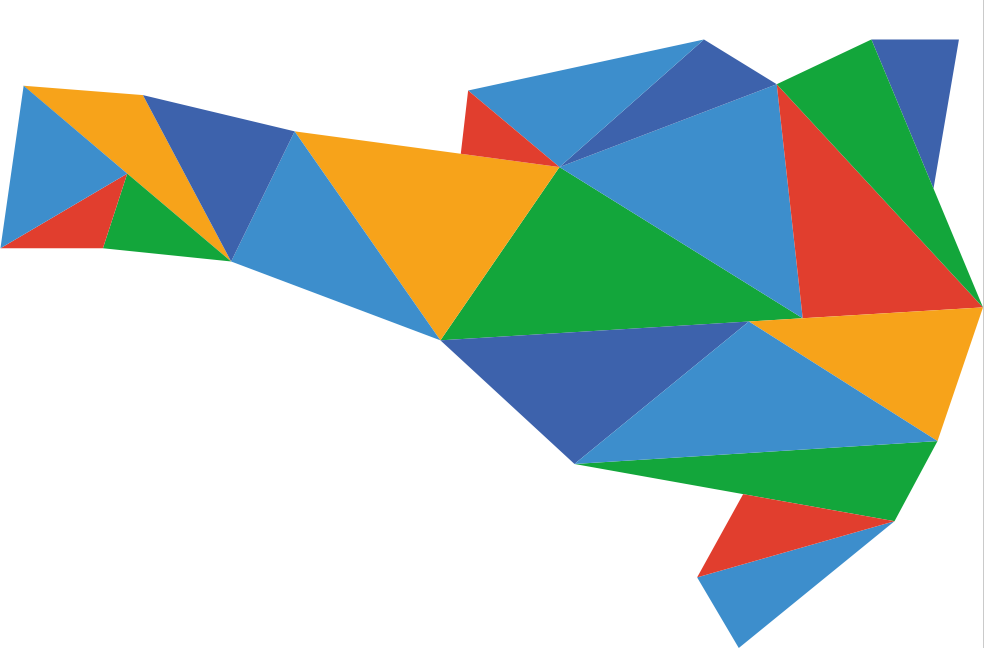 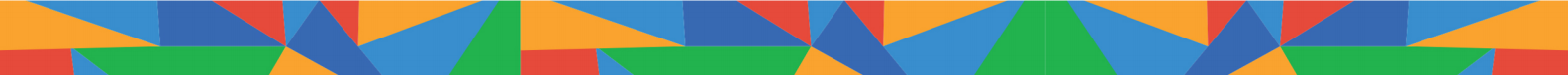 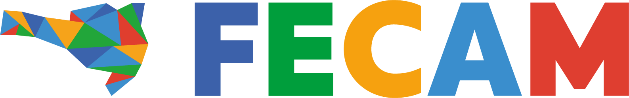 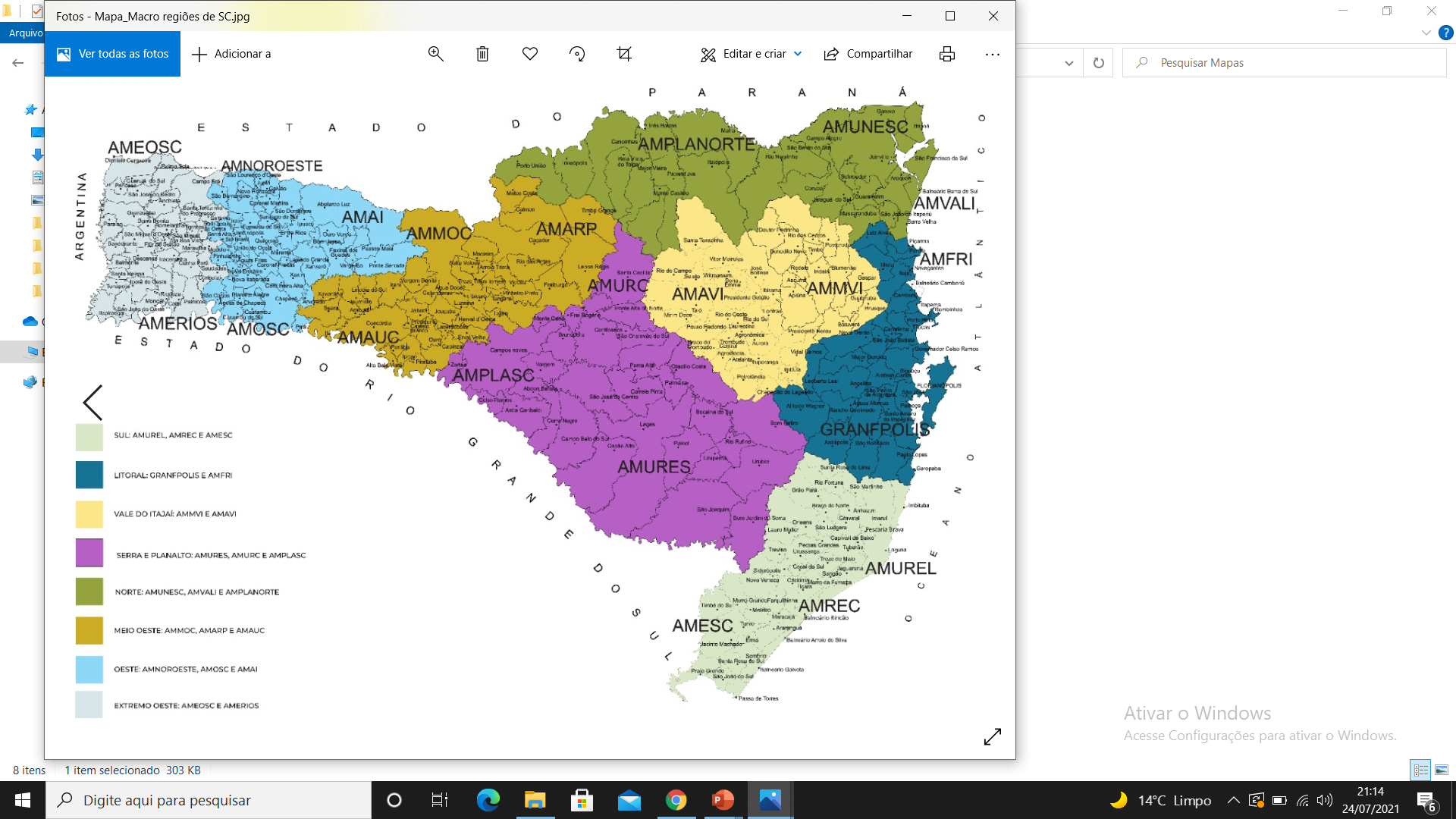 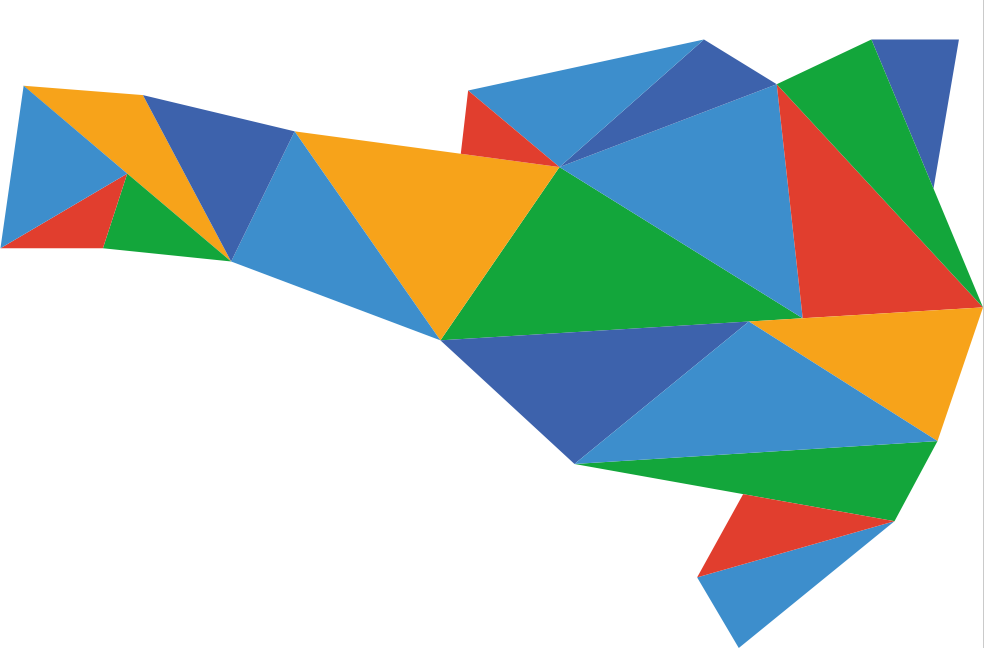 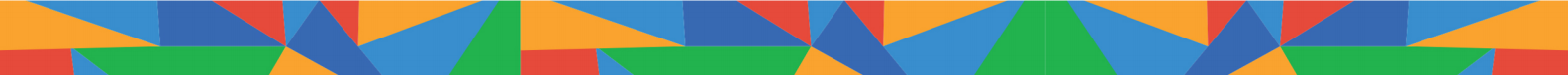 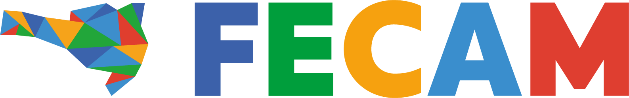 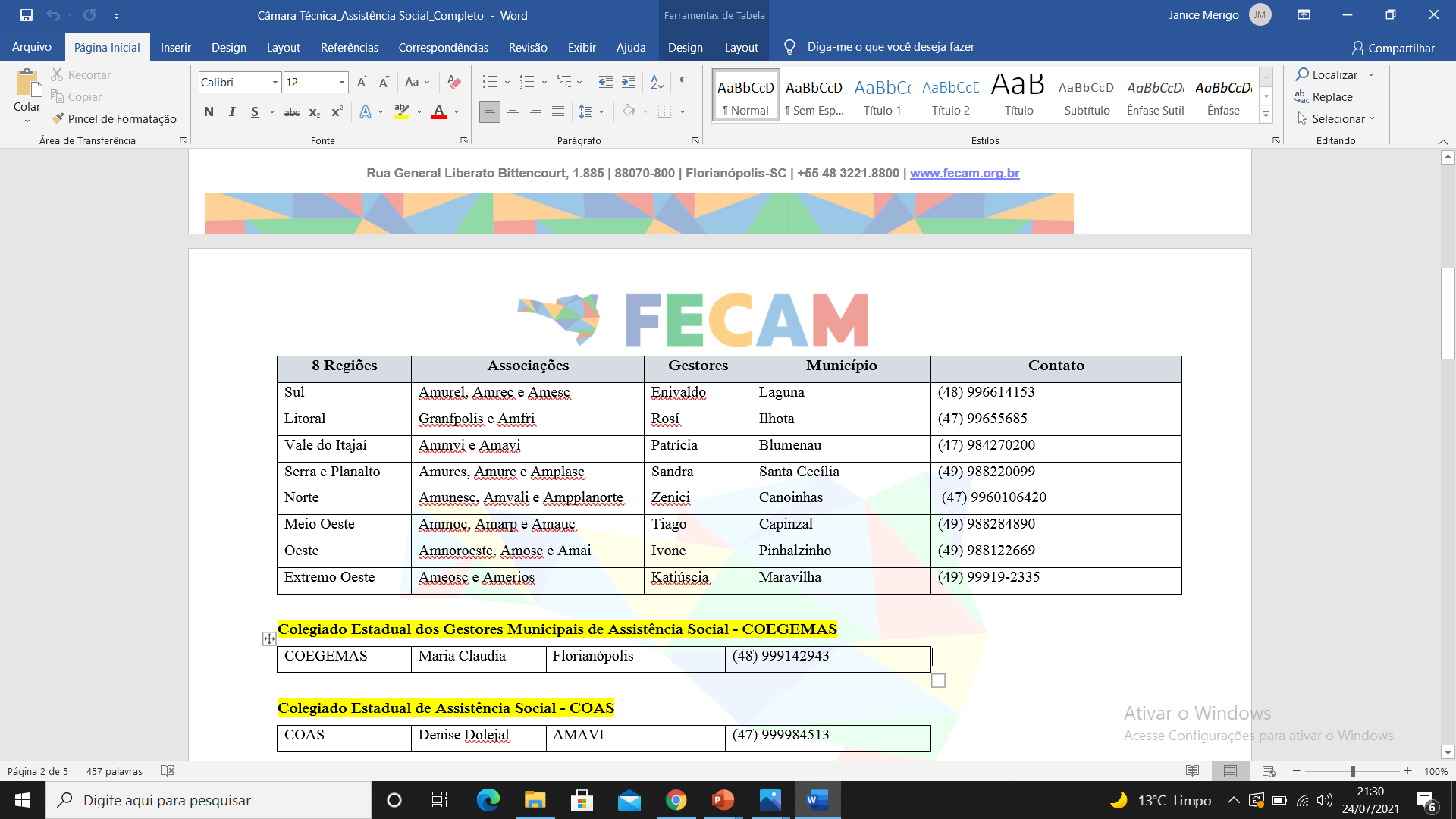 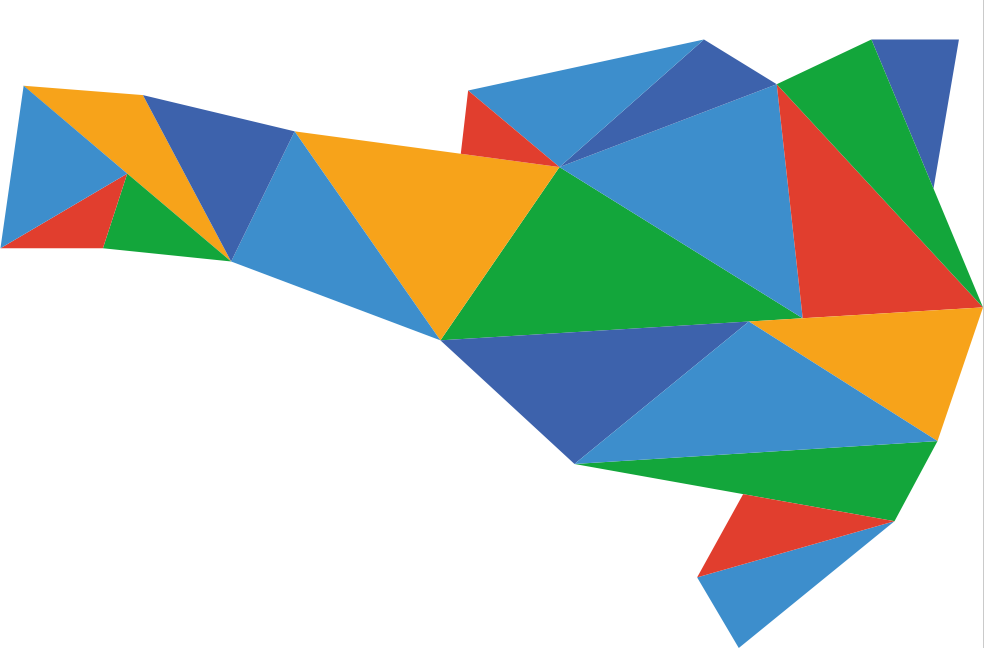 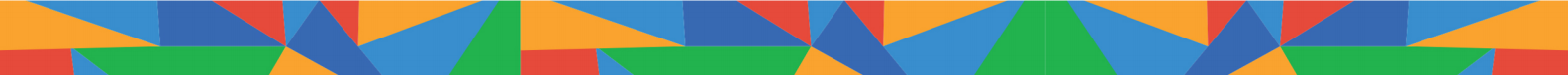 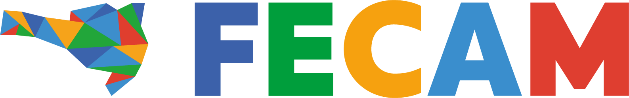 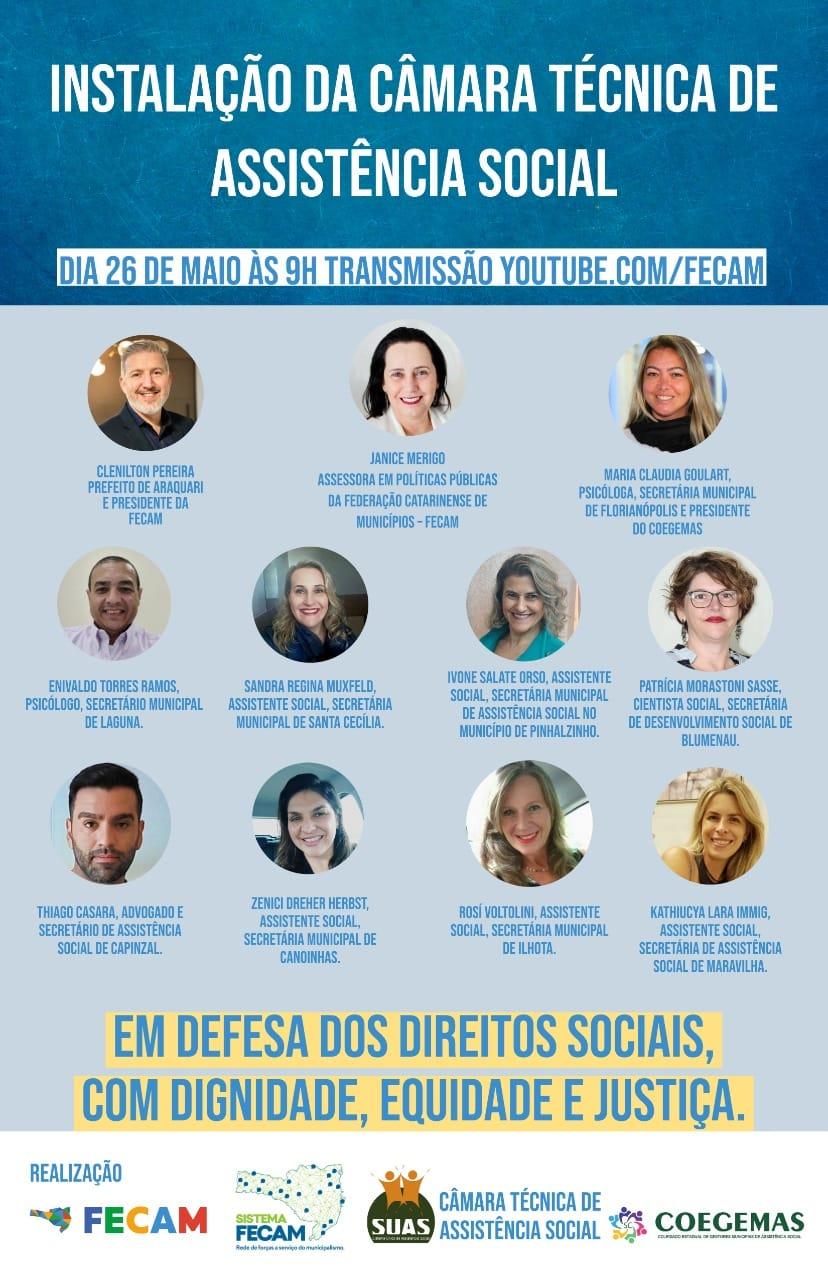 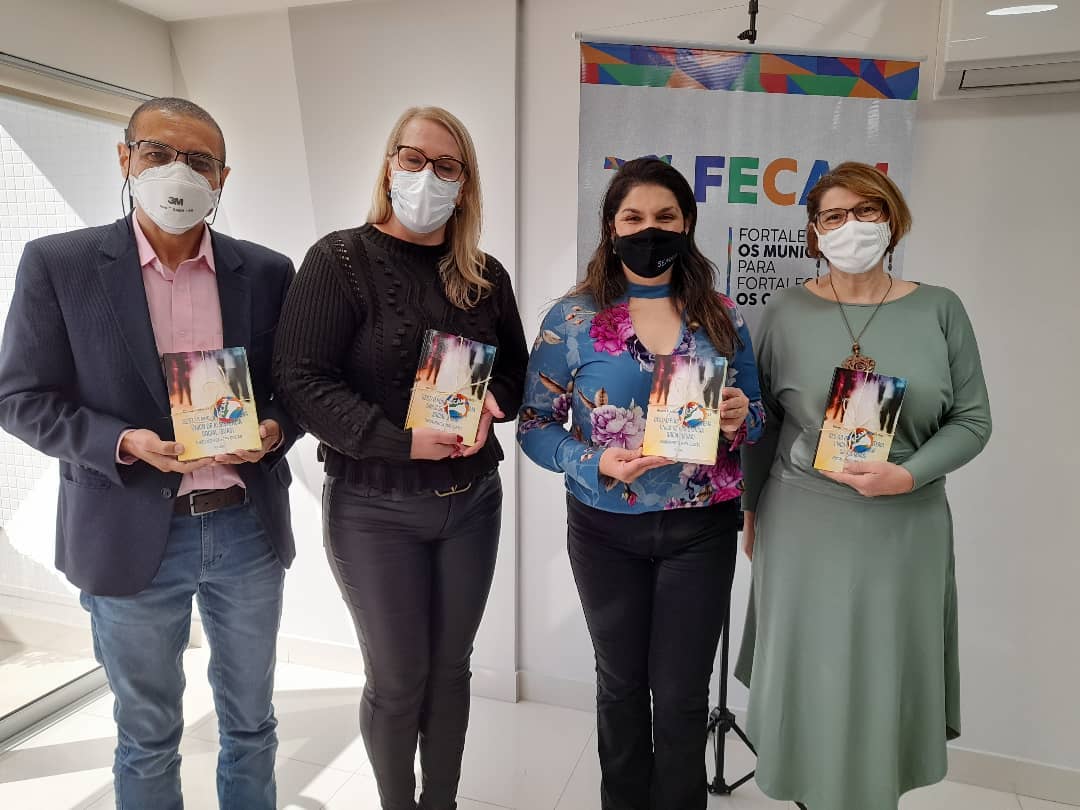 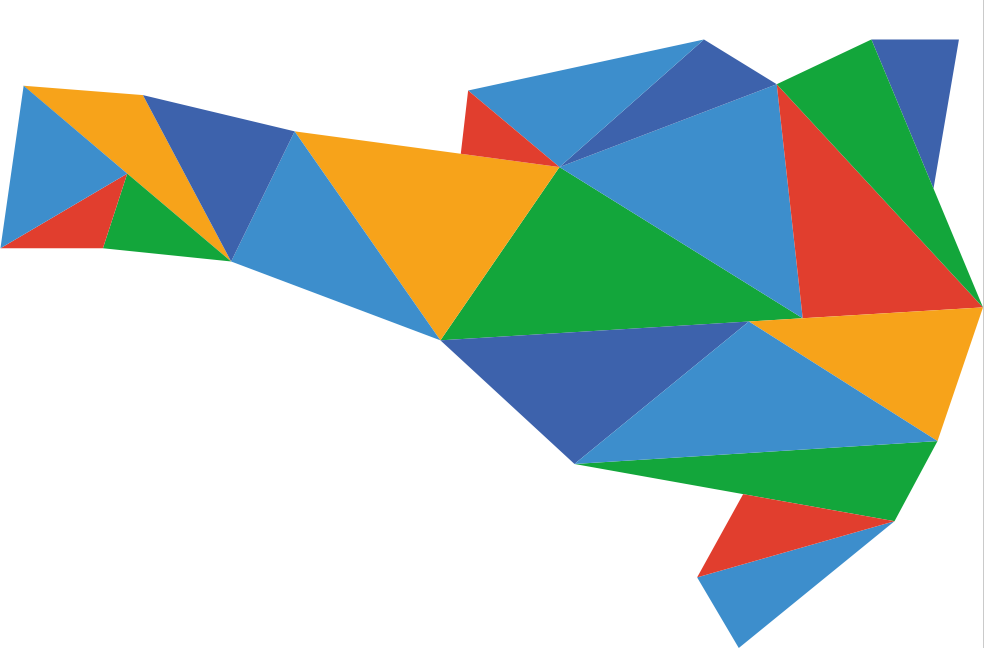 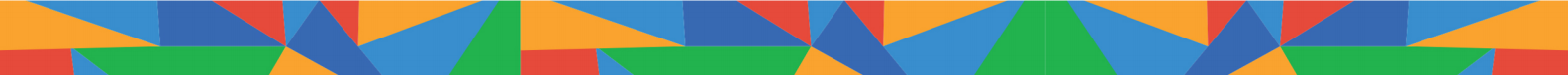 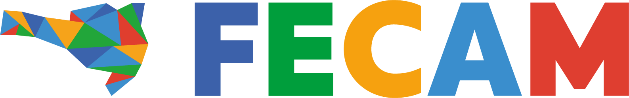 ENCONTROS DAS CÂMARAS TÉCNICAS REALIZADOSMACRORREGIÃO OESTE E EXTREMO OESTE
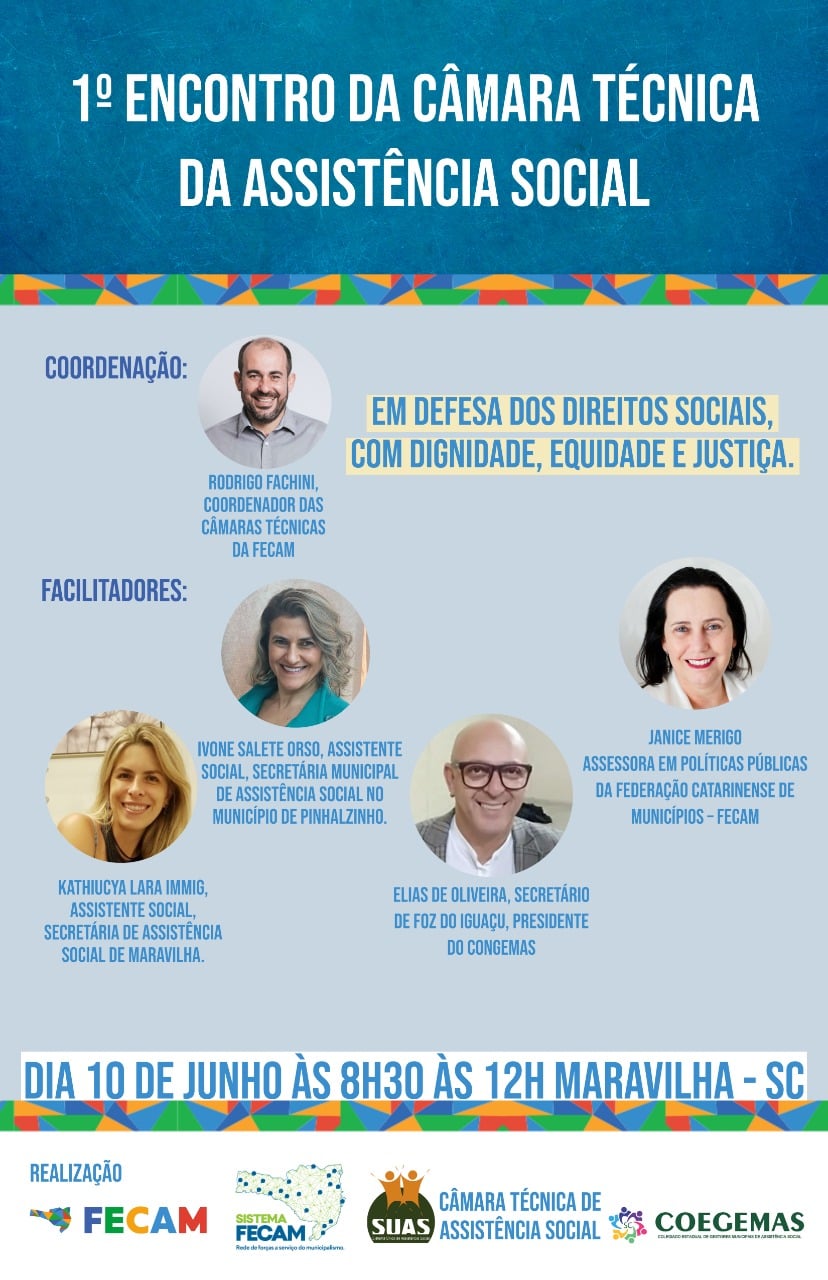 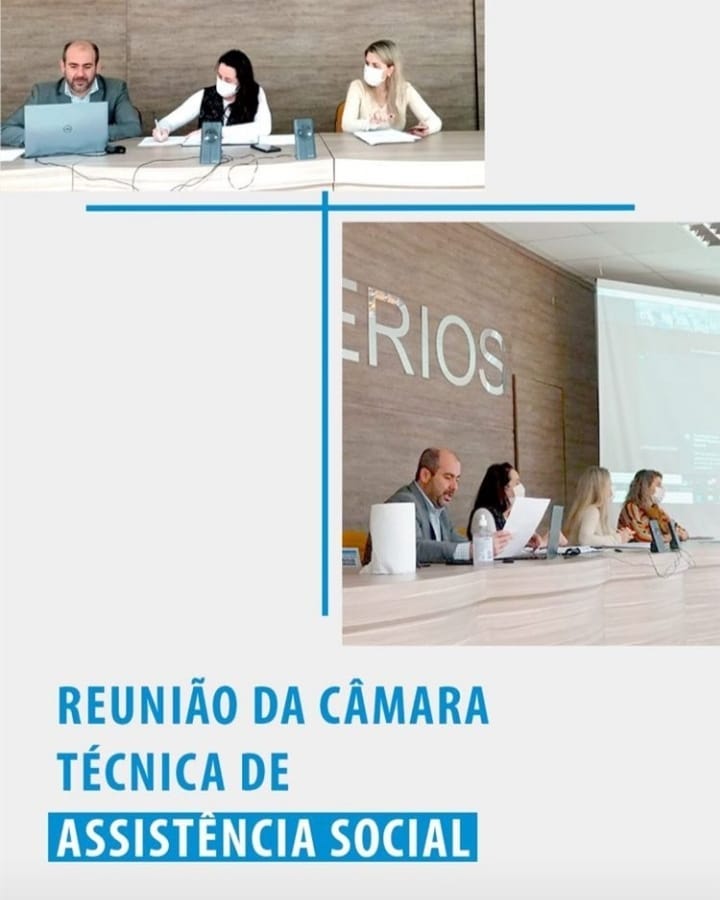 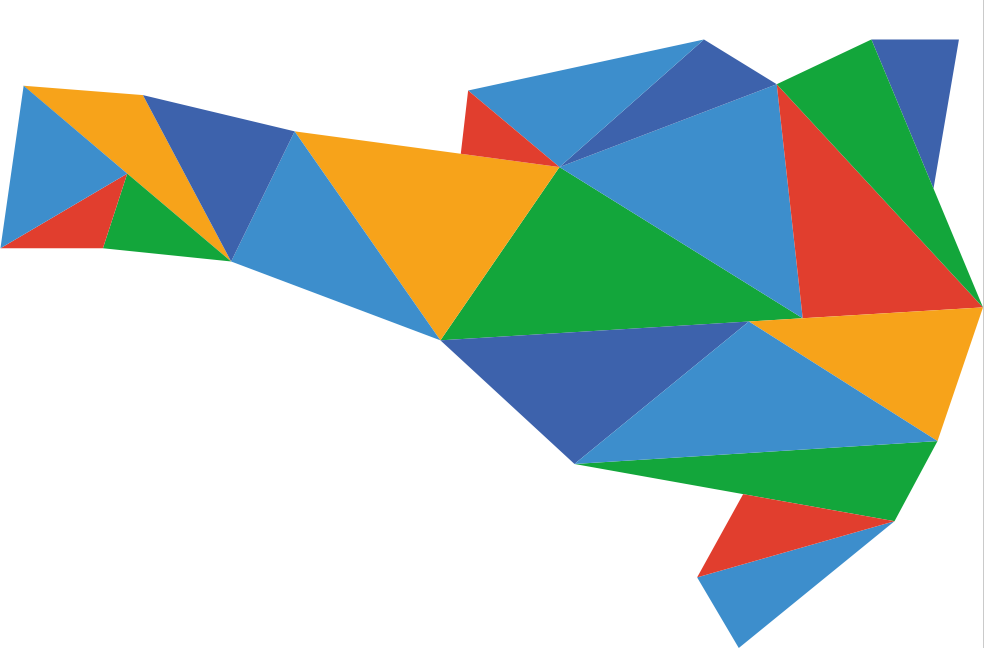 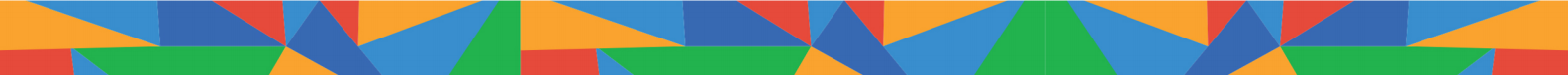 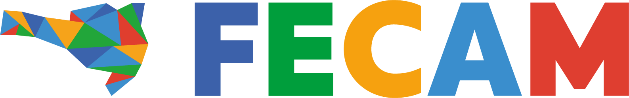 ENCONTRO DA CÂMARA TÉCNICA REALIZADAMACRORREGIÃO NORTE
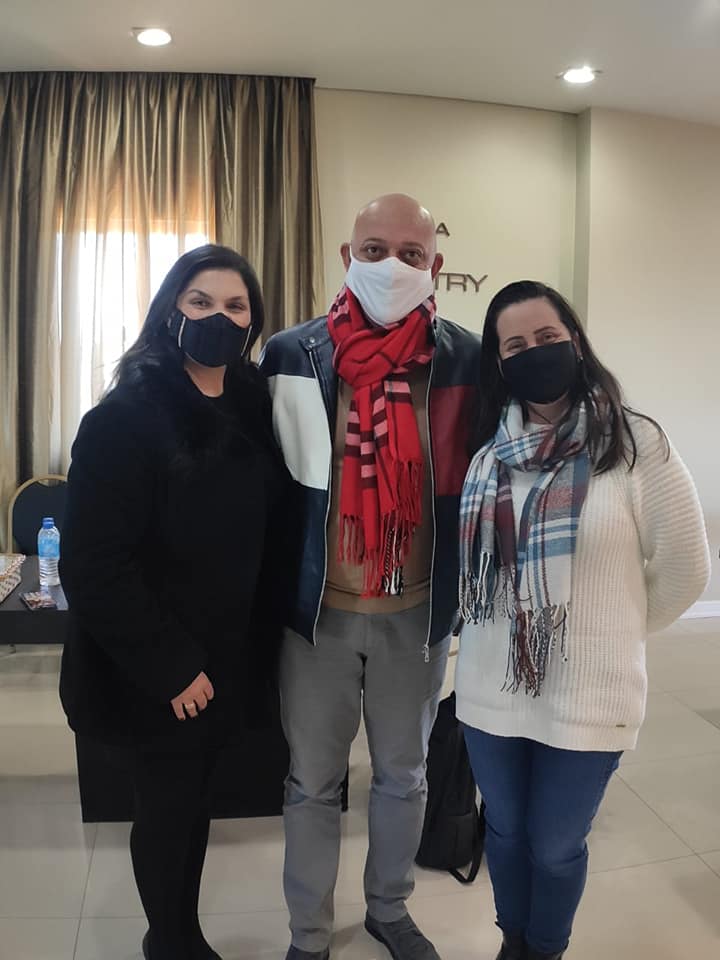 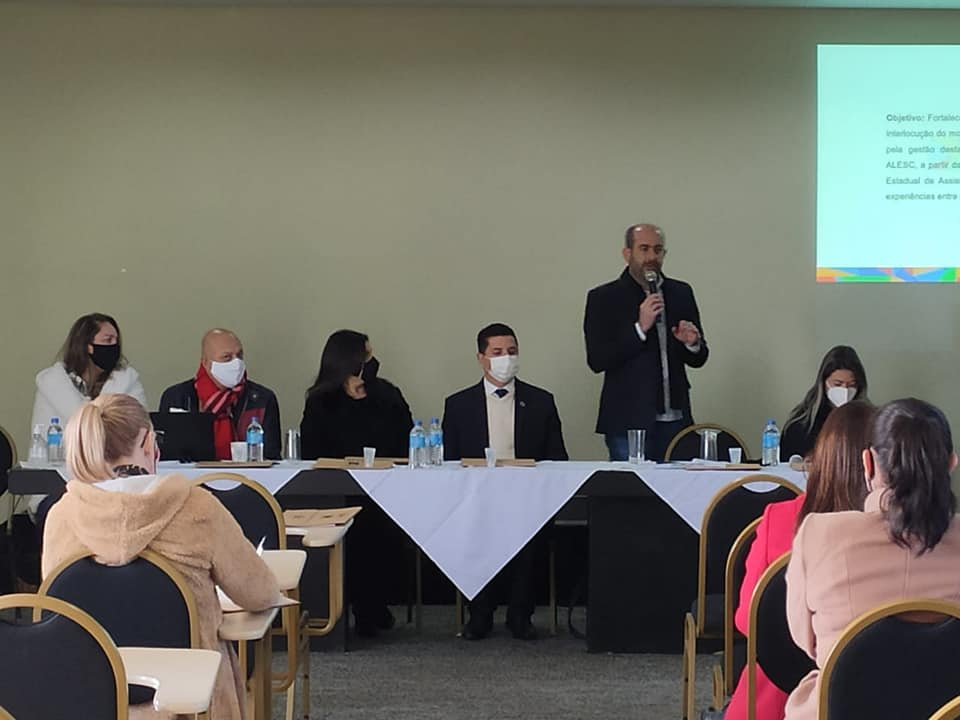 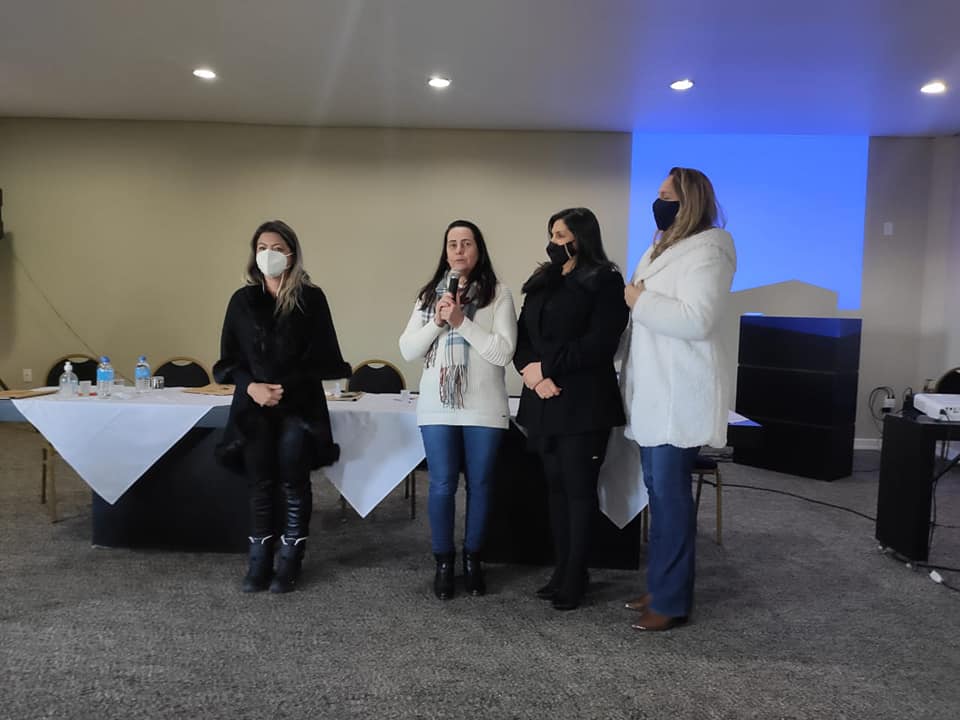 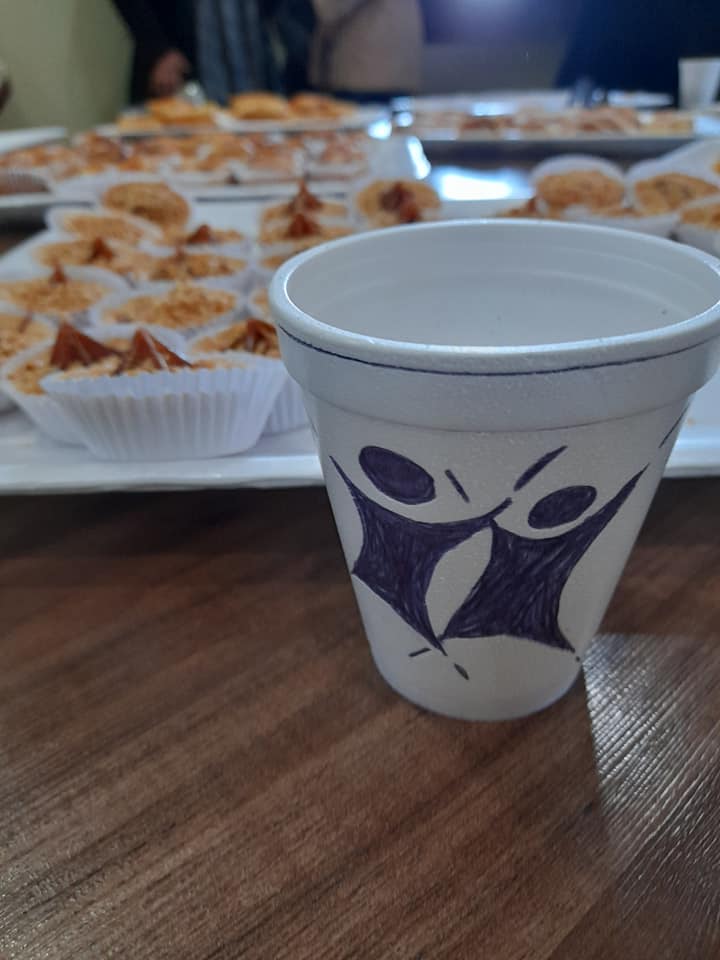 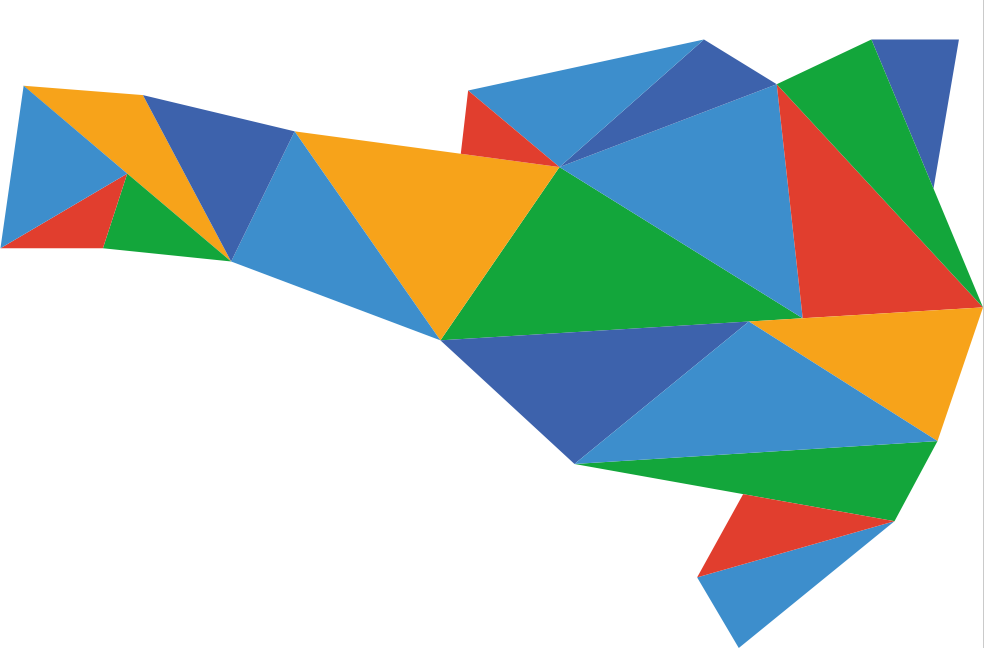 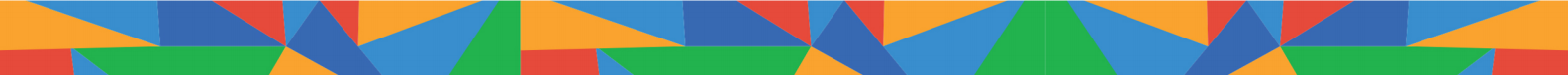 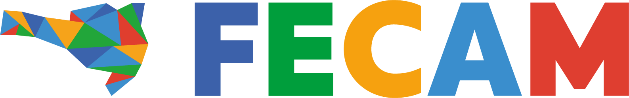 ENCONTRO DA CÂMARA TÉCNICA REALIZADAMACRORREGIÃO SUL
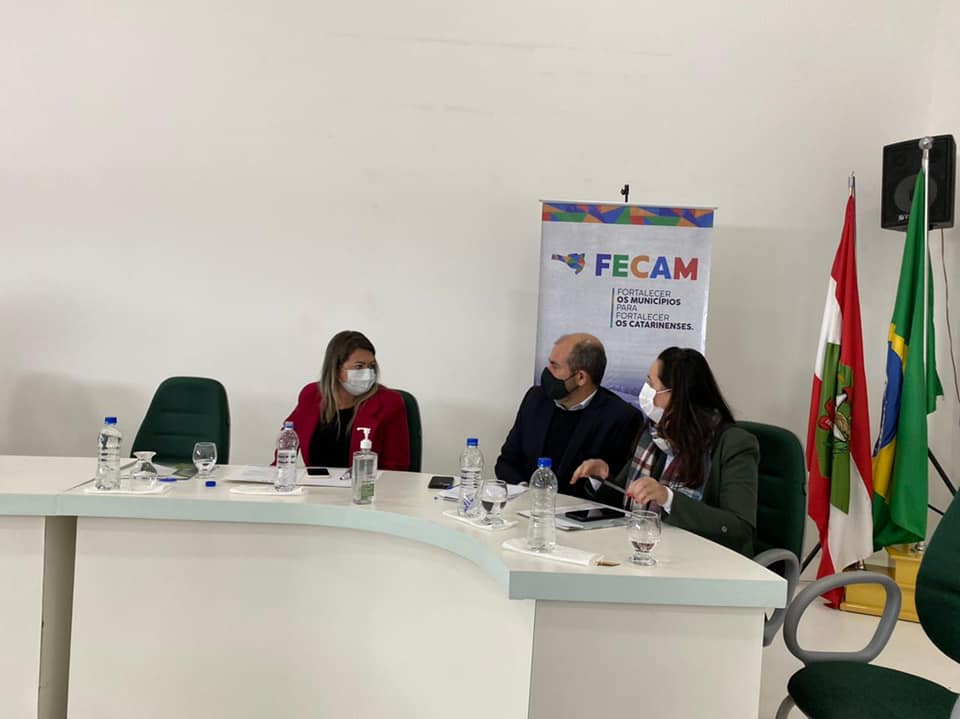 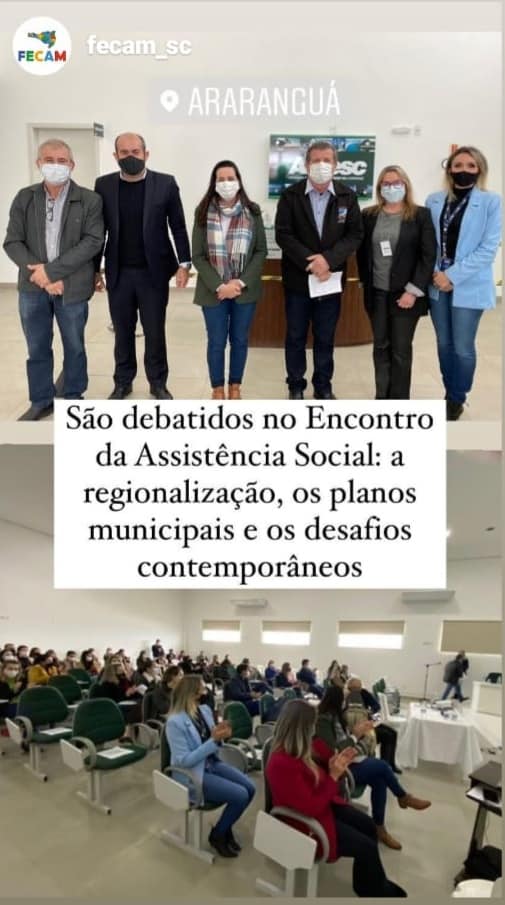 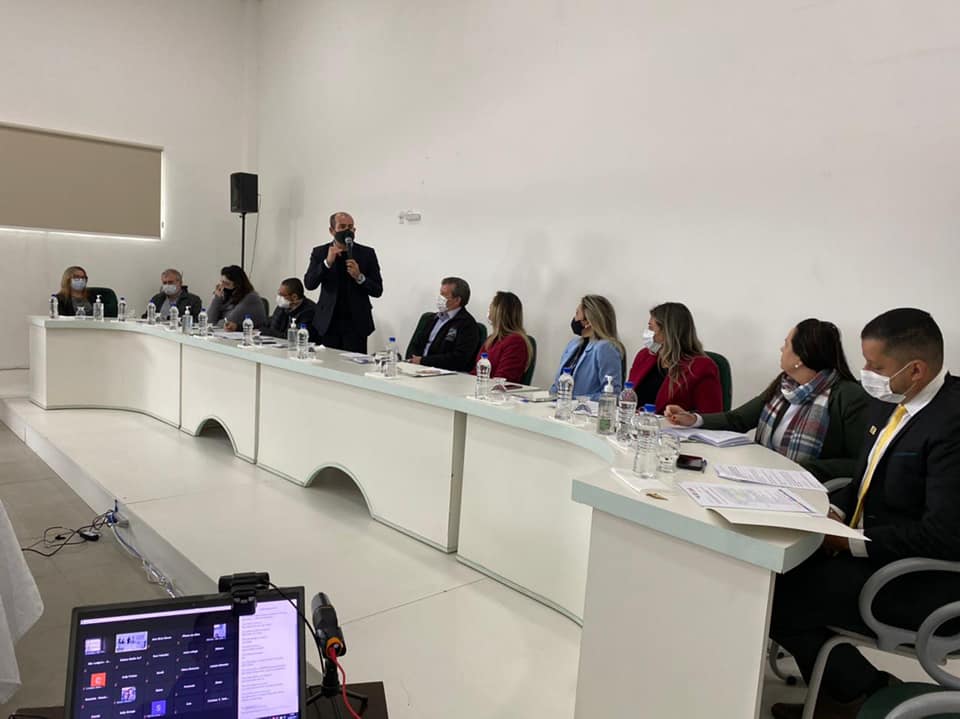 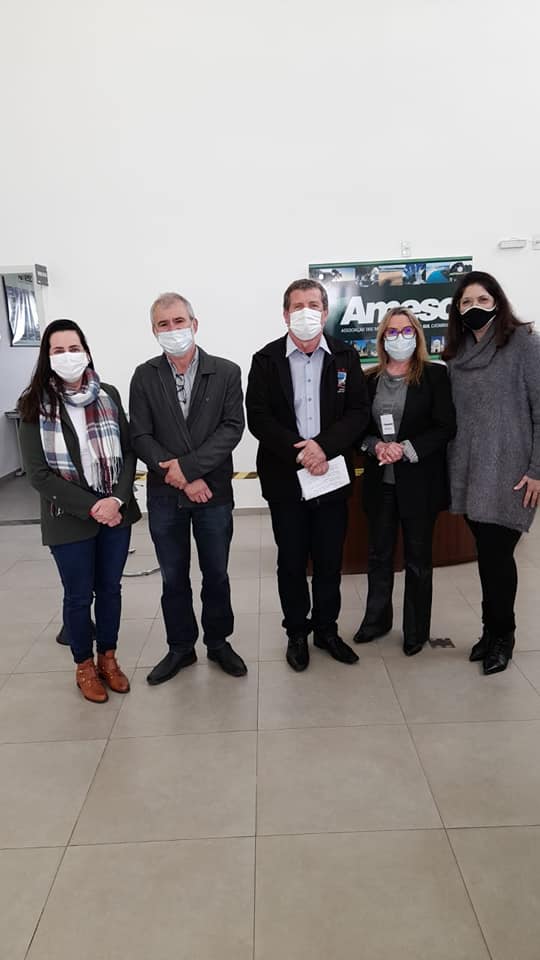 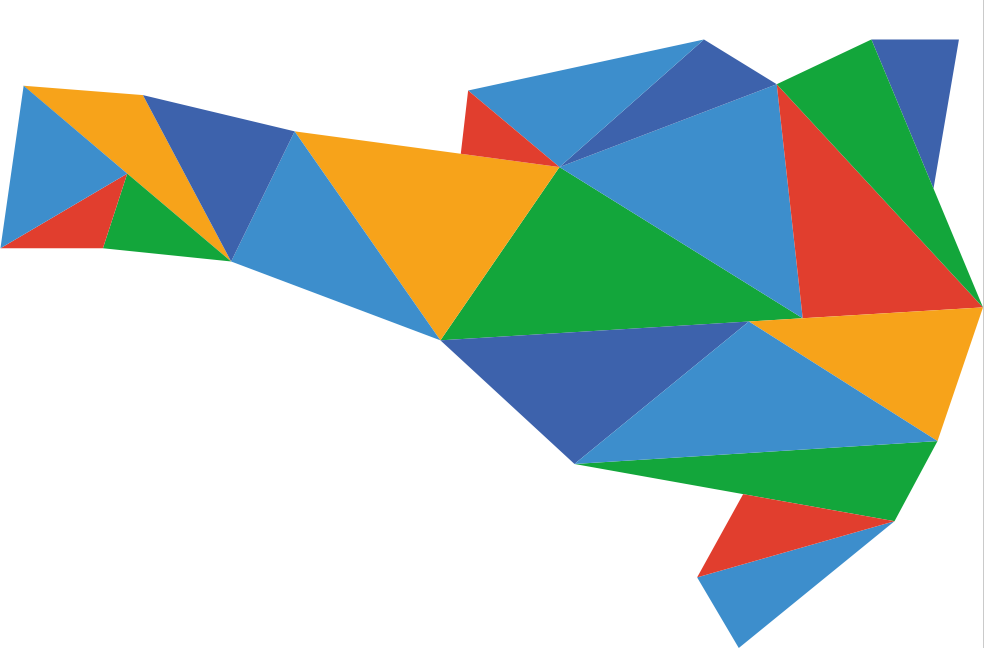 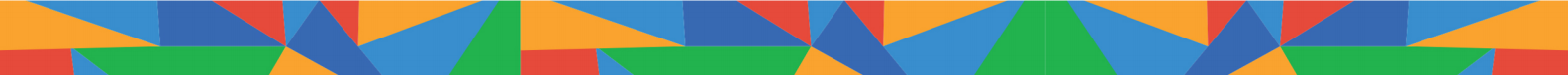 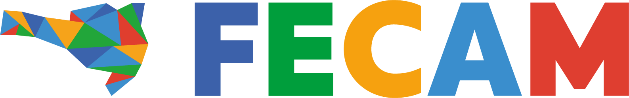 ENCONTRO DA CÂMARA TÉCNICA REALIZADAMACRORREGIÃO VALE DO ITAJAÍ
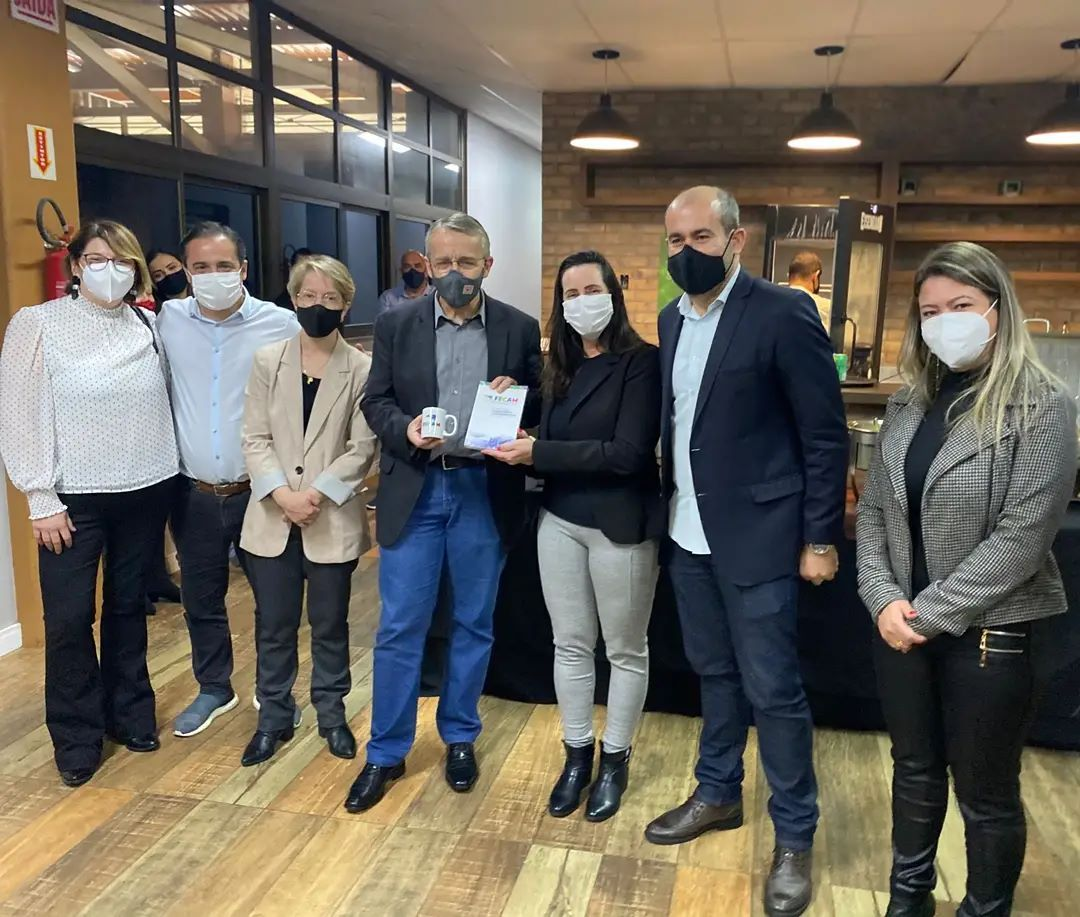 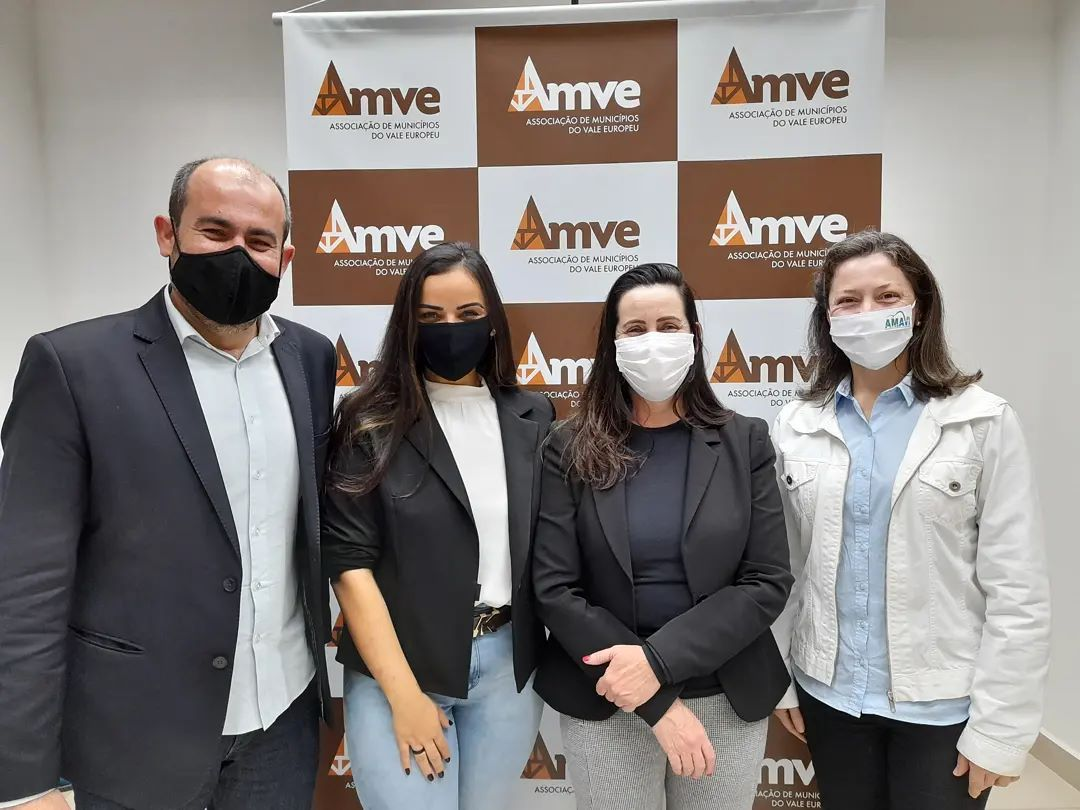 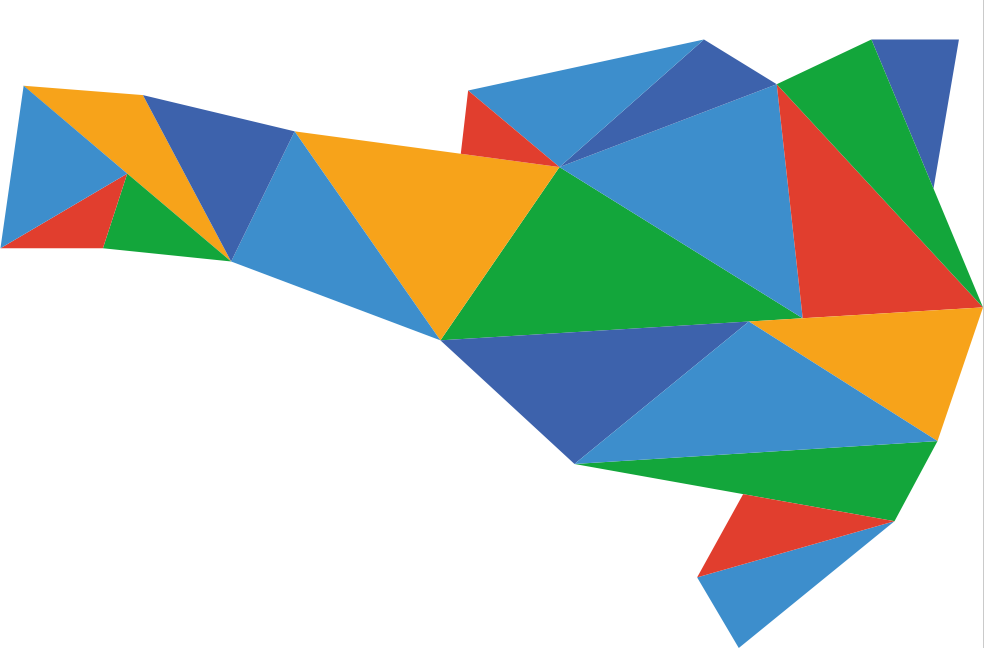 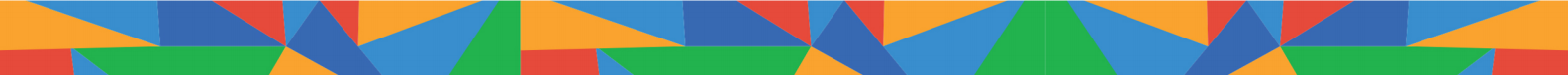 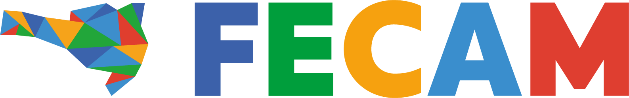 ENCONTRO DA CÂMARA TÉCNICA REALIZADAMACRORREGIÃO LITORAL
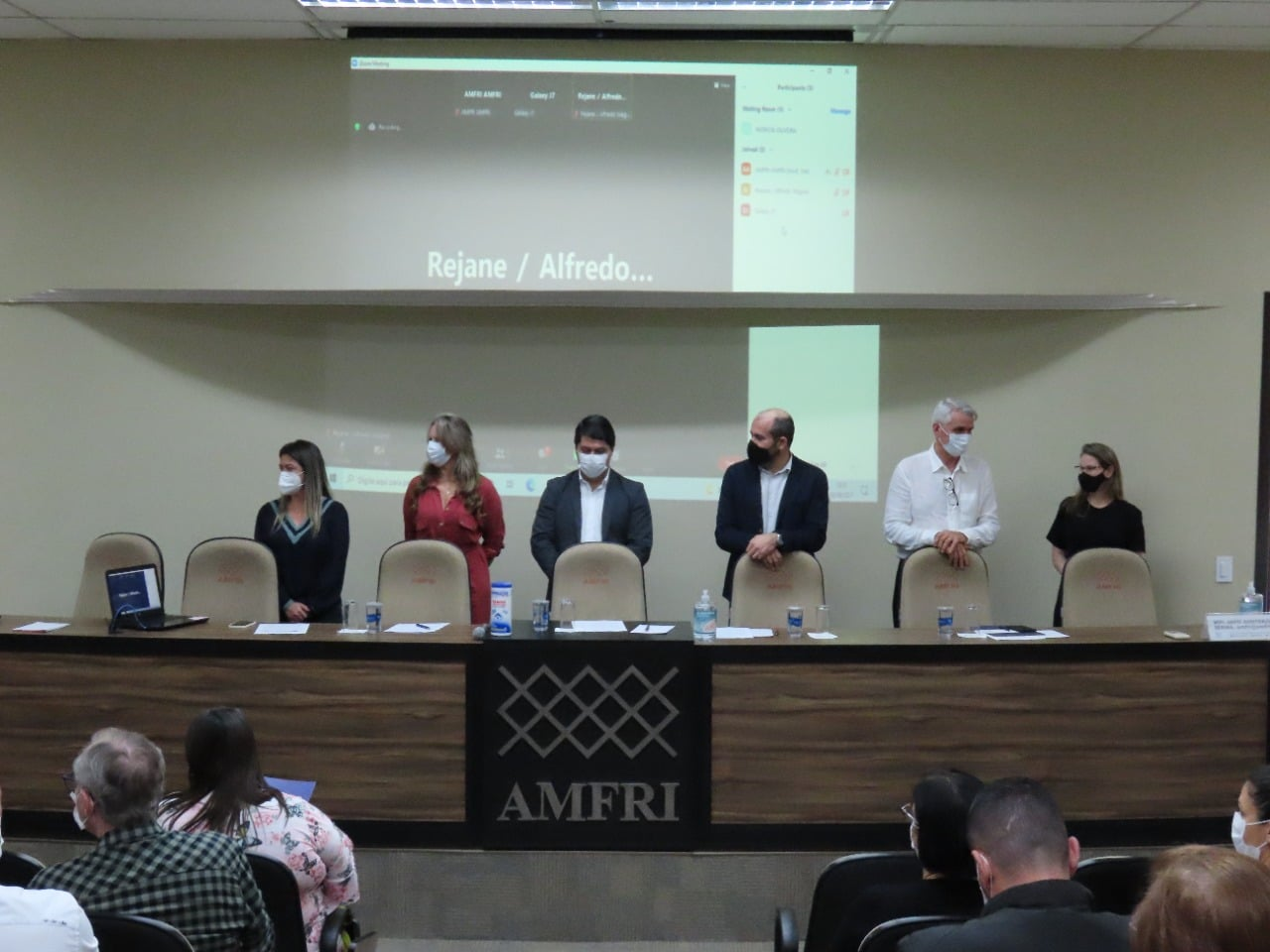 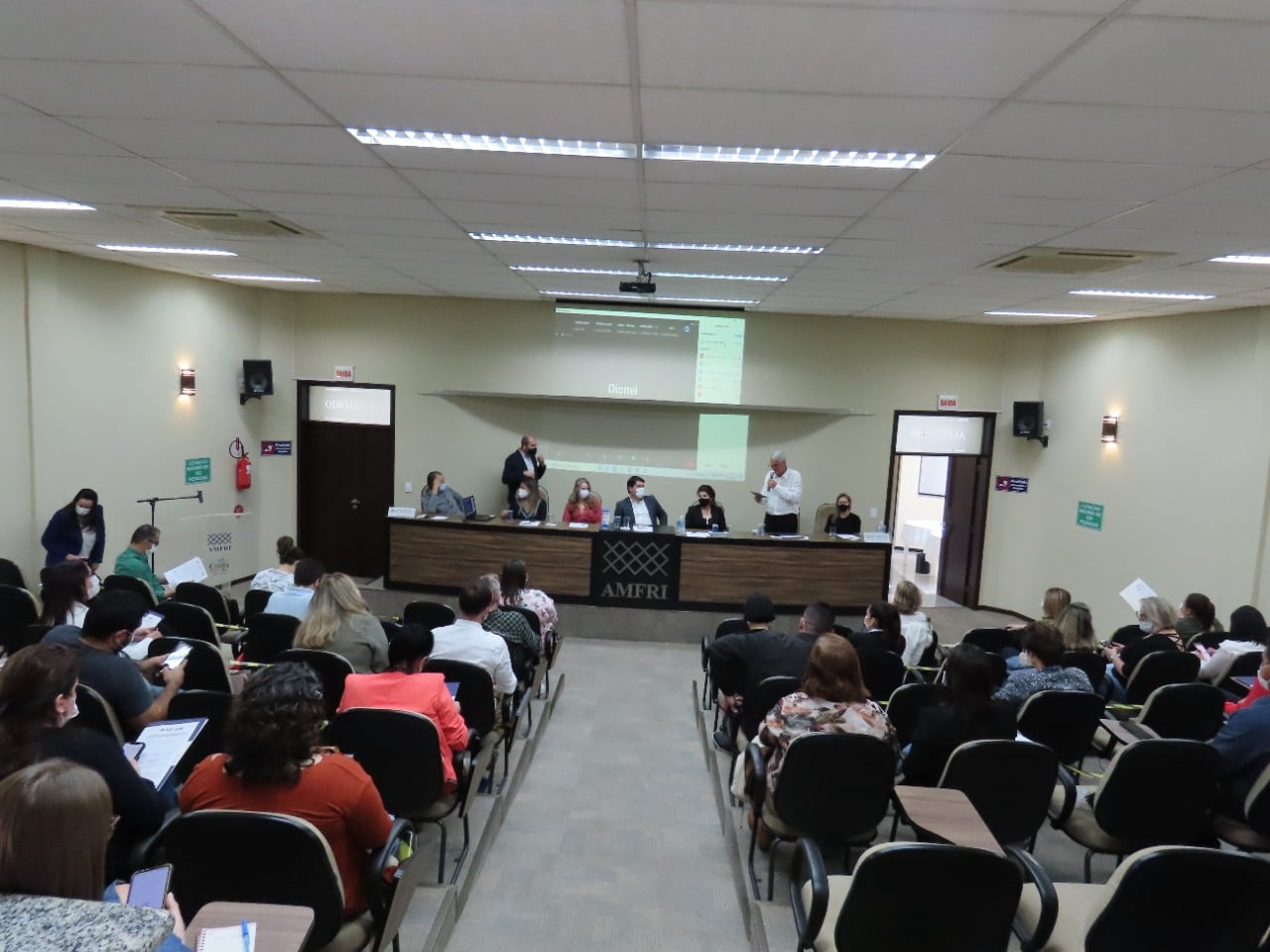 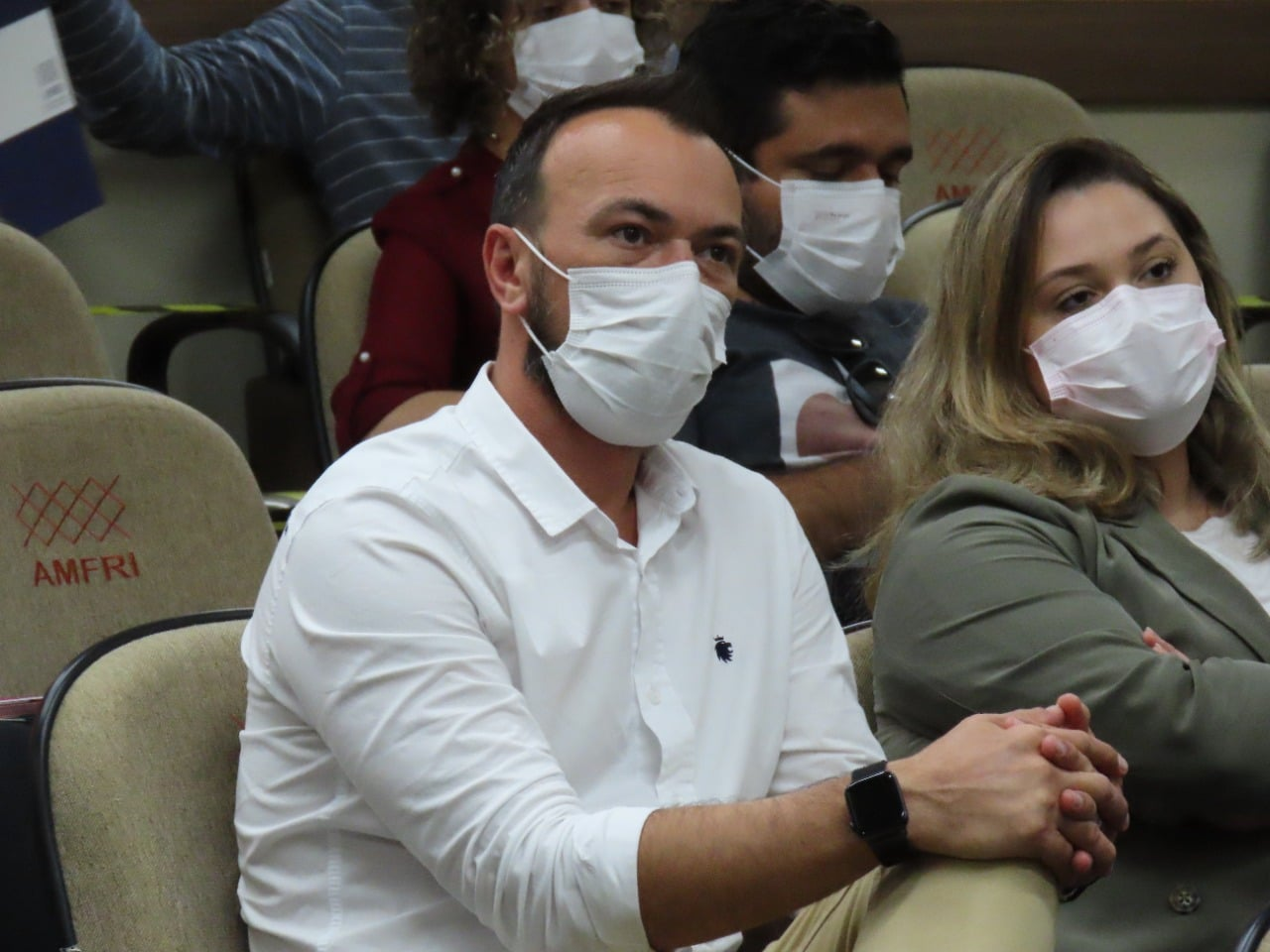 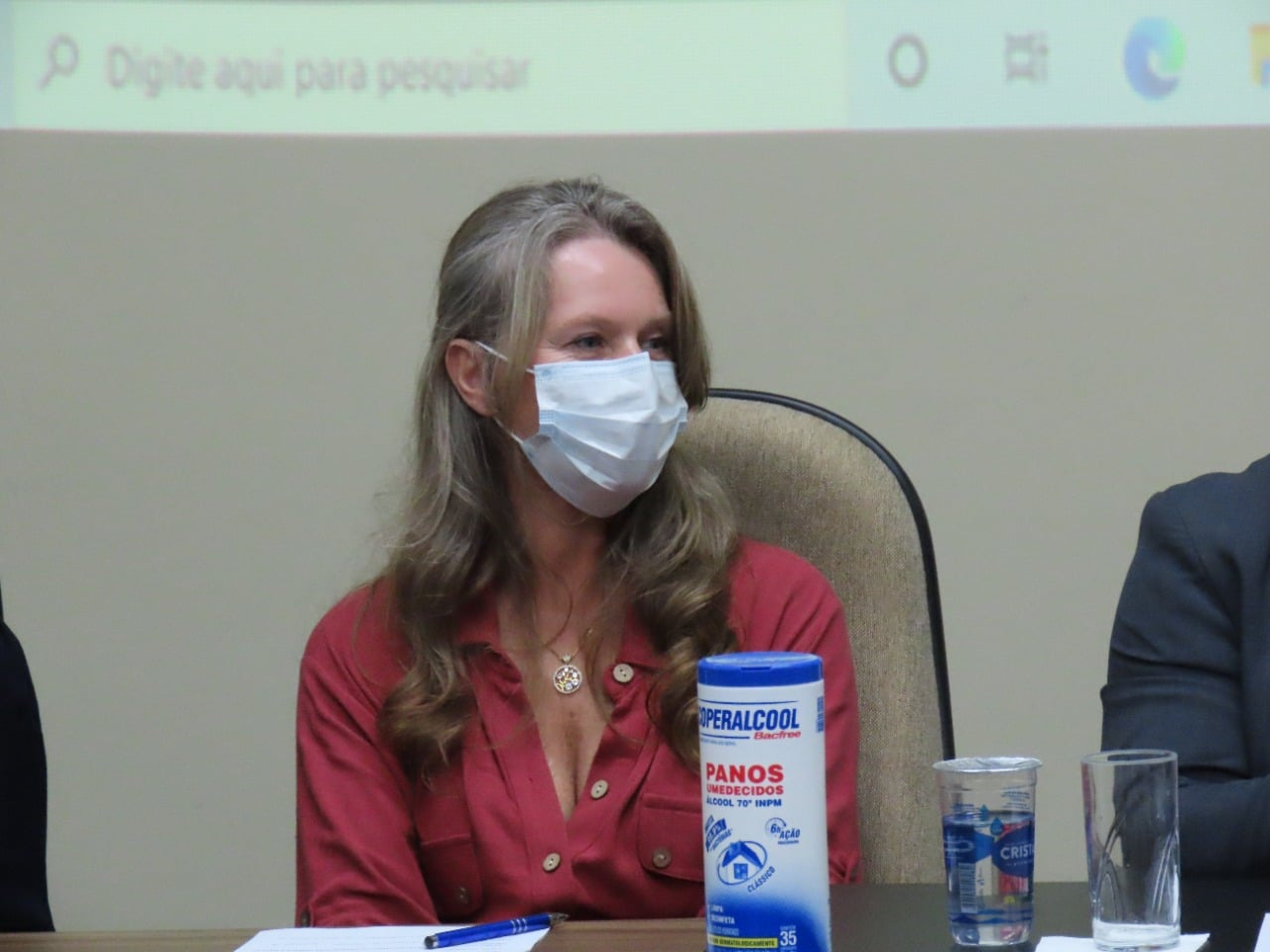 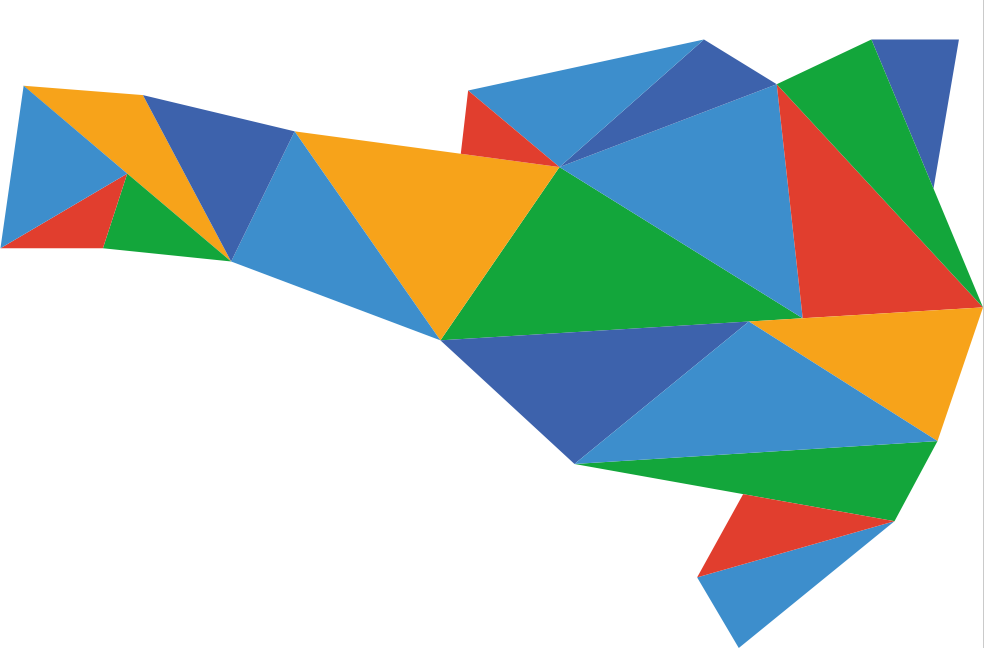 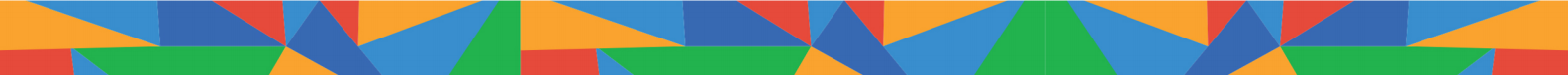 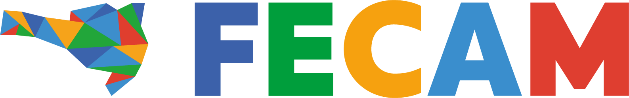 ENCONTRO DA CÂMARA TÉCNICA REALIZADAMACRORREGIÃO MEIO OESTE
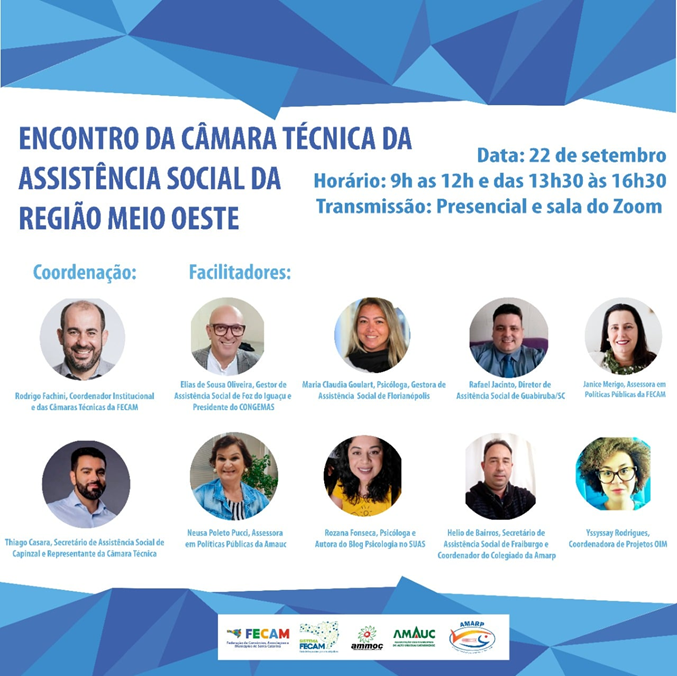 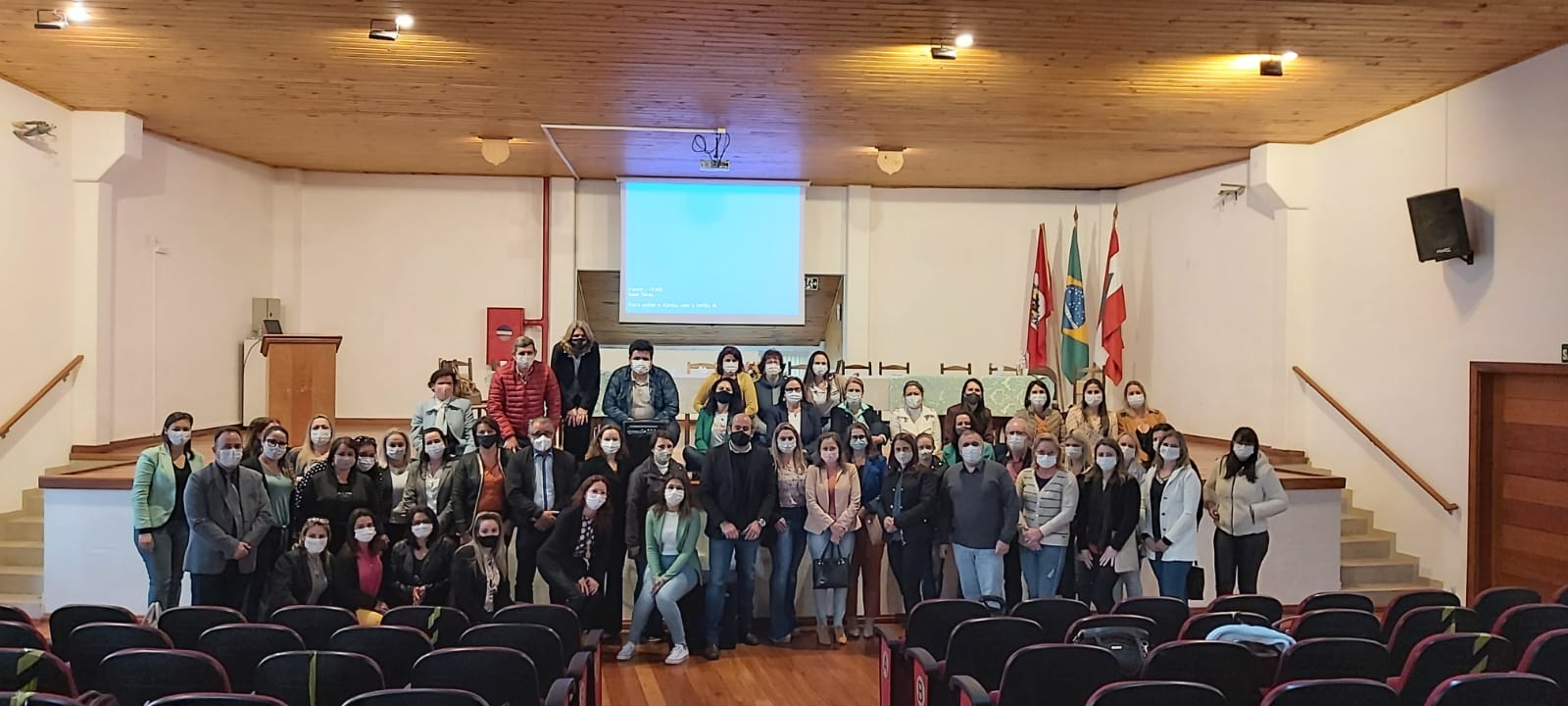 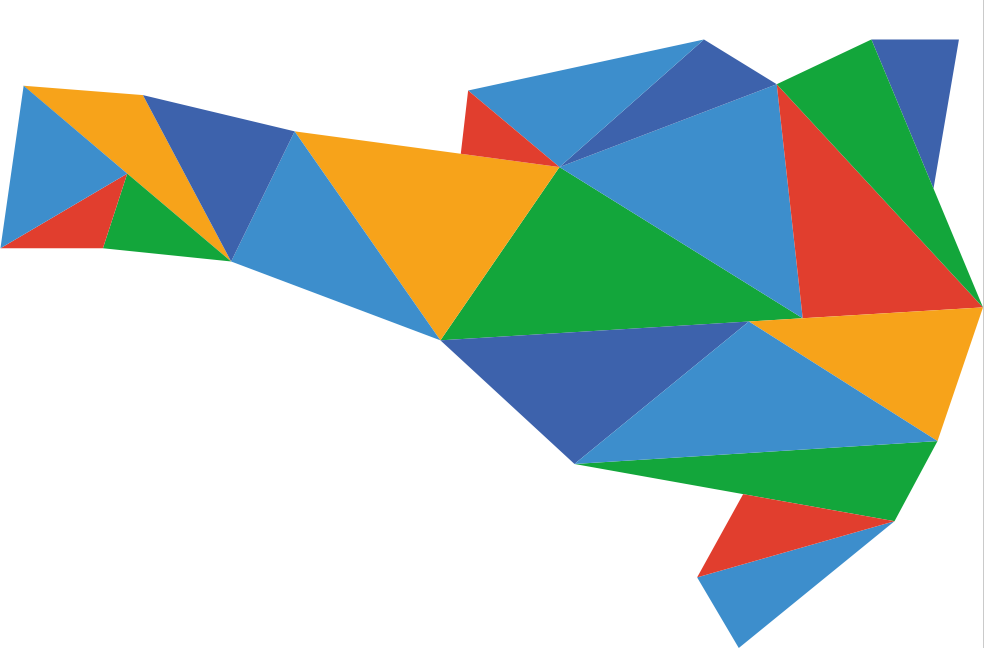 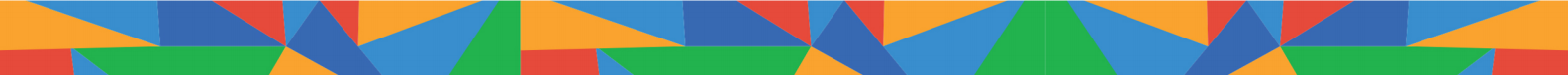 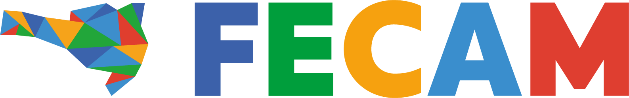 ENCONTRO DA CÂMARA TÉCNICA REALIZADAMACRORREGIÃO SERRANA E PLANALTO
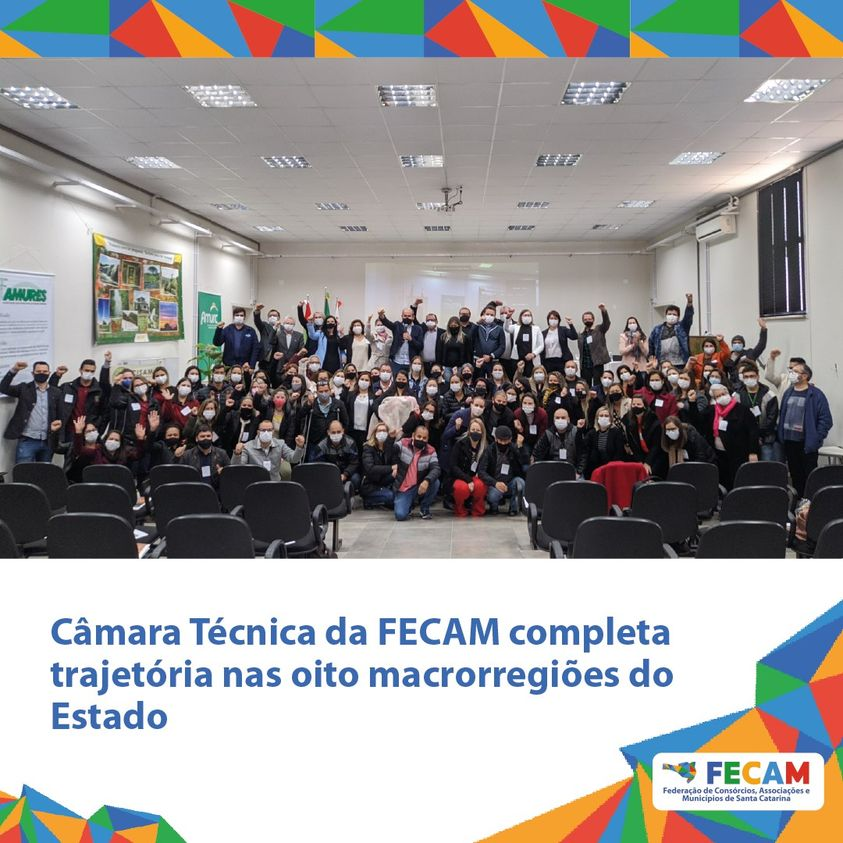 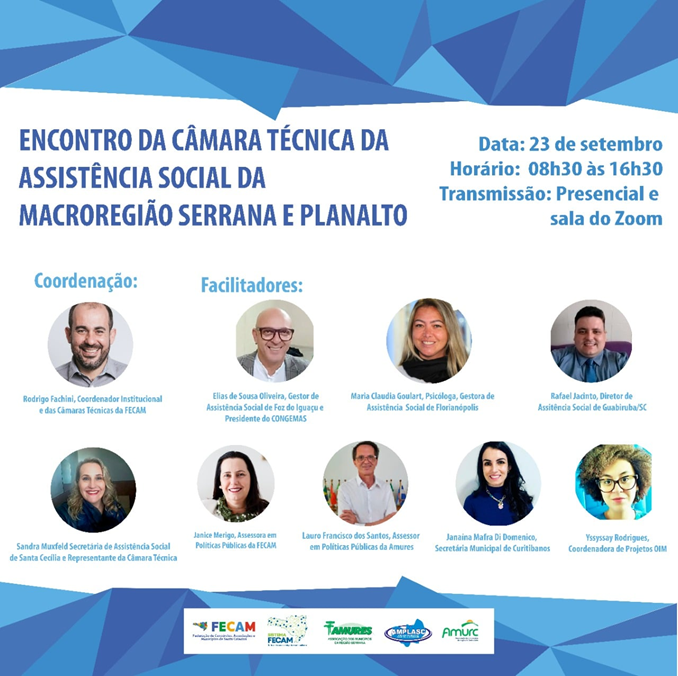 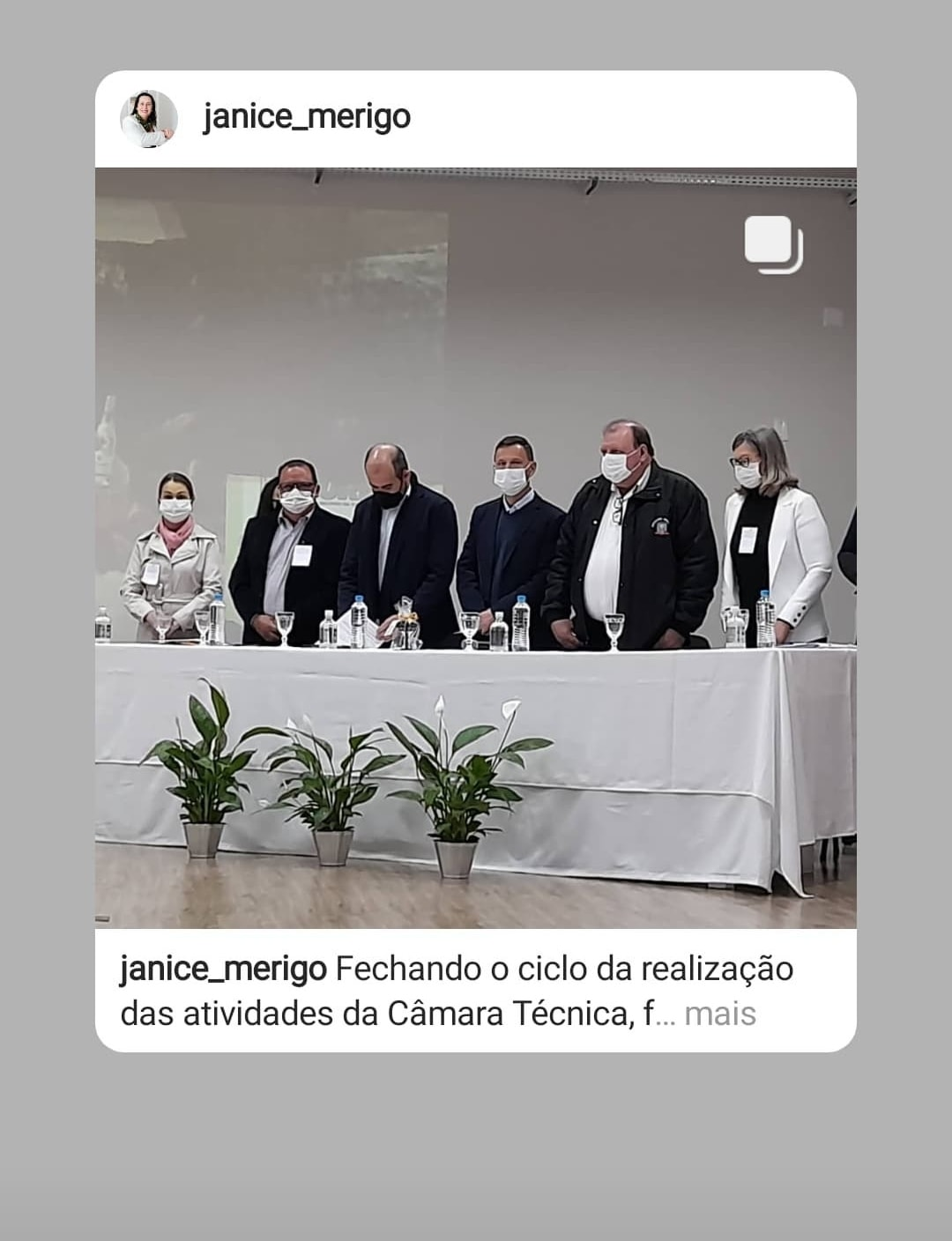 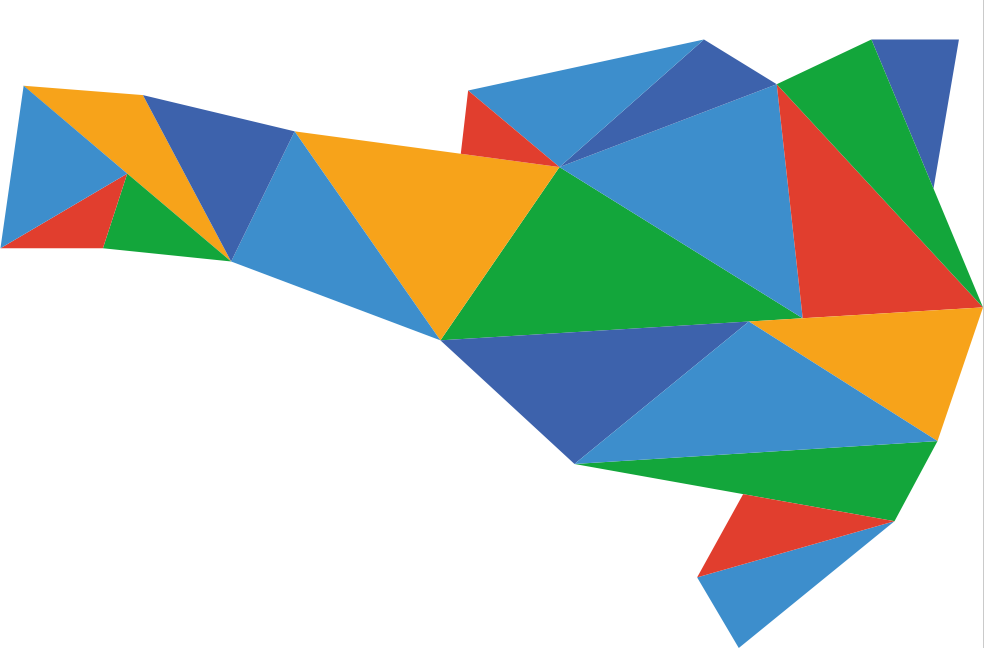 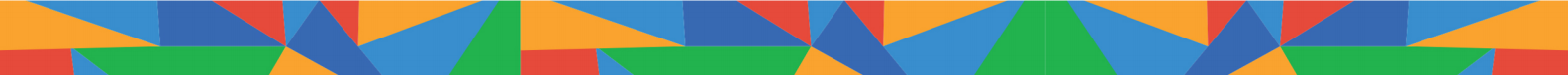 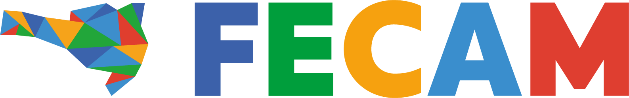 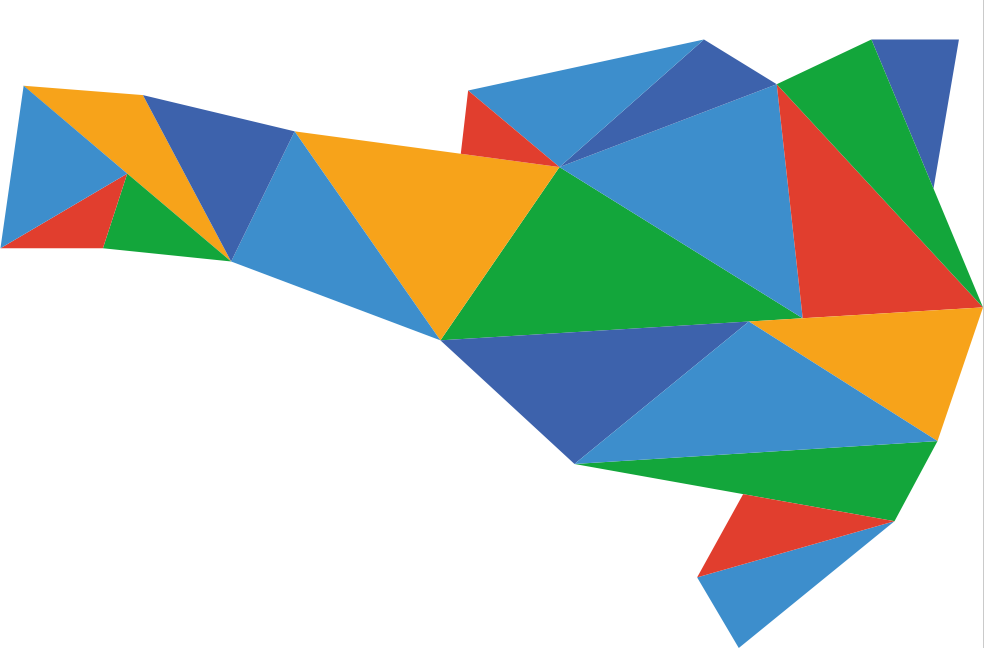 COLEGIADO ESTADUAL DE ASSISTÊNCIA SOCIAL
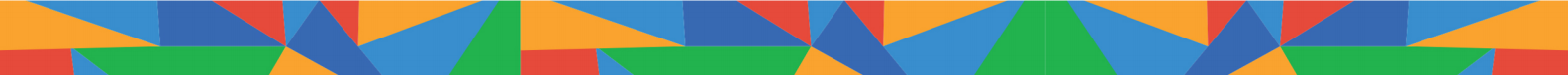 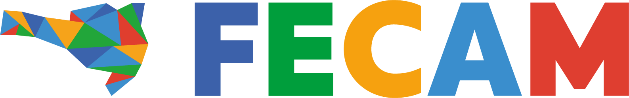 COAS/SC tem por objetivo congregar os assessores em políticas públicas das 12 Associações e da FECAM, e demais Coordenadores dos Colegiados das 21 Associações de Municípios, oportunizando o debate e a construção de soluções comuns, bem como, o aperfeiçoamento técnico dos servidores municipais na Política de Assistência Social dos municípios filiados à FECAM, considerando sua finalidade estatutária e a sua missão.
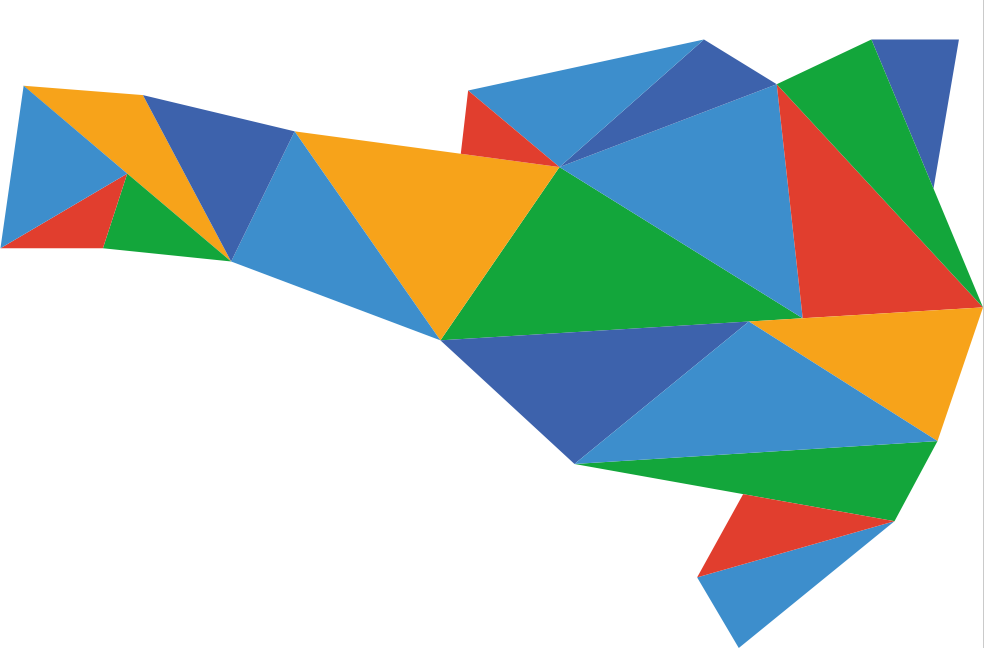 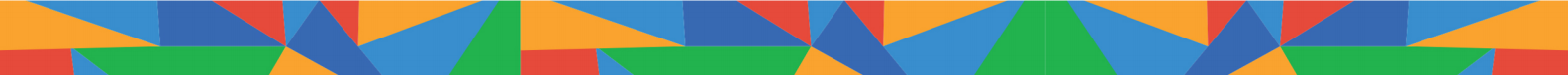 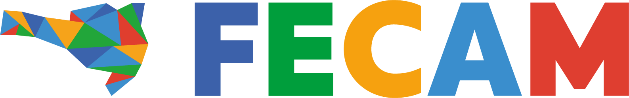 O Colegiado de Assistência Social das Associações dos Municípios Catarinenses – COAS/SC, é um órgão vinculado a FECAM e as 21 Associações de Municípios, com Regimento Interno.

Participam a FECAM e seus 21 Coordenadores Regionais. 

Participam os Assessores em Políticas Públicas - Assistentes Sociais e Responsáveis ou Coordenadores das demais Associações Regionais.

Reuniões anuais presenciais antes da pandemia – 4 encontros por ano, e desde 2020, reuniões virtuais mensais. 

As demandas a serem debatidas nas reuniões do COAS, vem das regiões e levadas, quando necessário ao Coegemas.
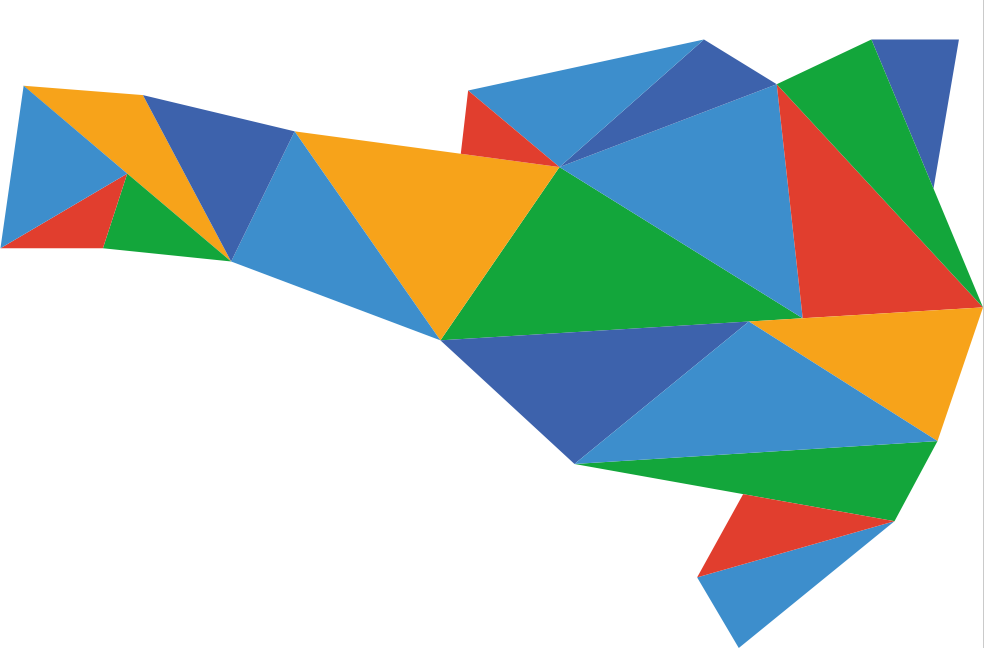 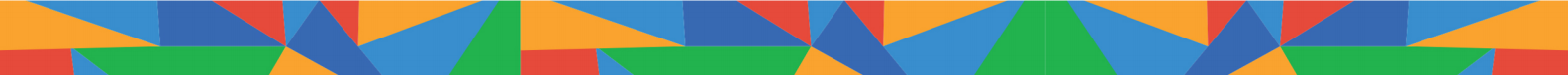 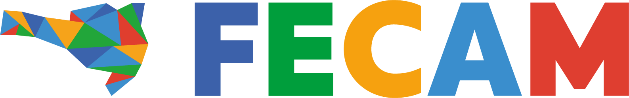 O COAS/SC é coordenado por uma diretoria composta de 4 (quatro) membros: 

I – Coordenador: Denise Dolejal (AMAVI)
II – Vice-Coordenador: Valéria da Silva (AMPLANORTE) 
III – 1º Secretário: Nayara Brito (AMMVI)
IV – 2º Secretário: Neuza Botega (AMFRI)

Coordenação que assumiu no dia 22/02/2021.
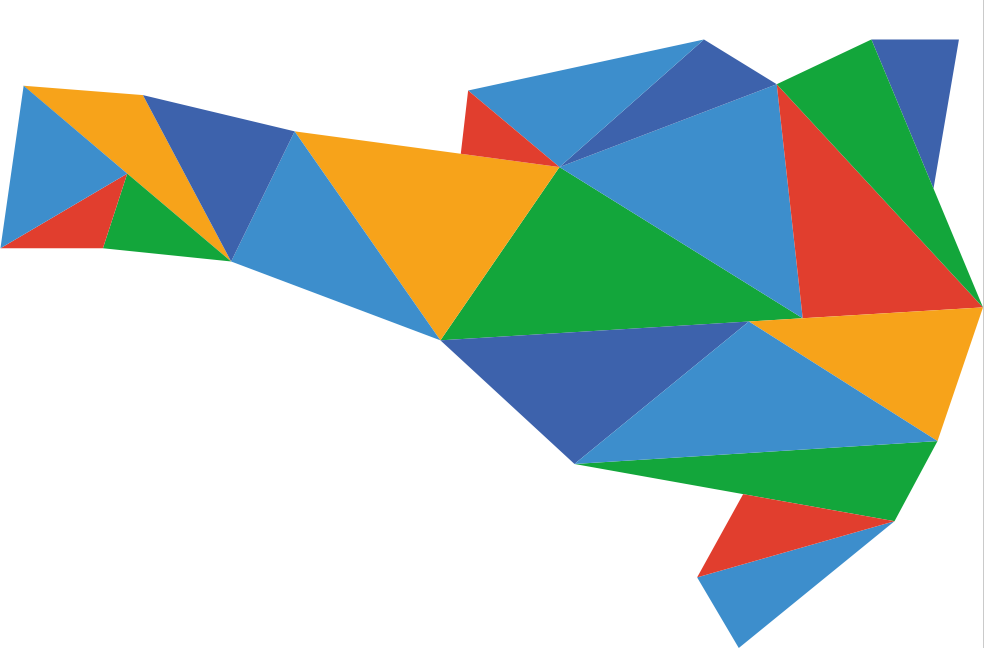 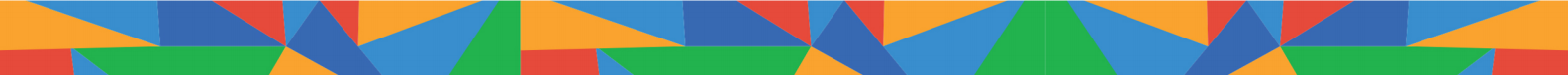 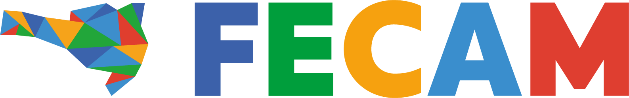 ALGUNS REGISTROS DAS REUNIÕES DO COAS...
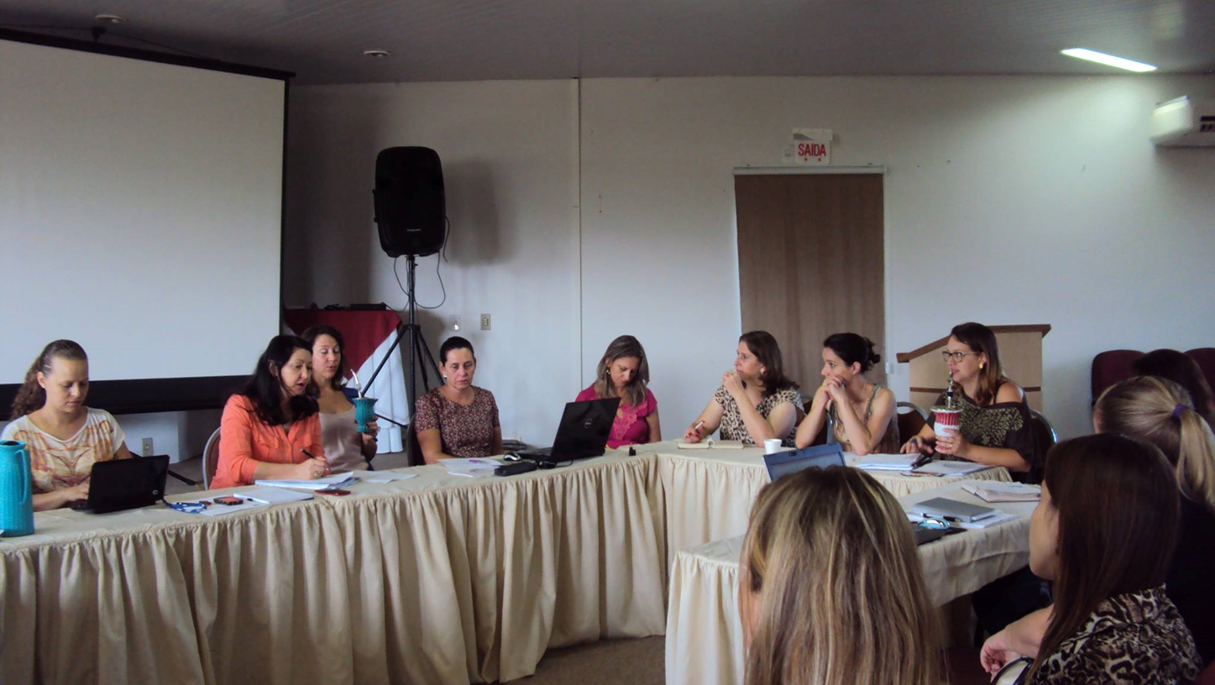 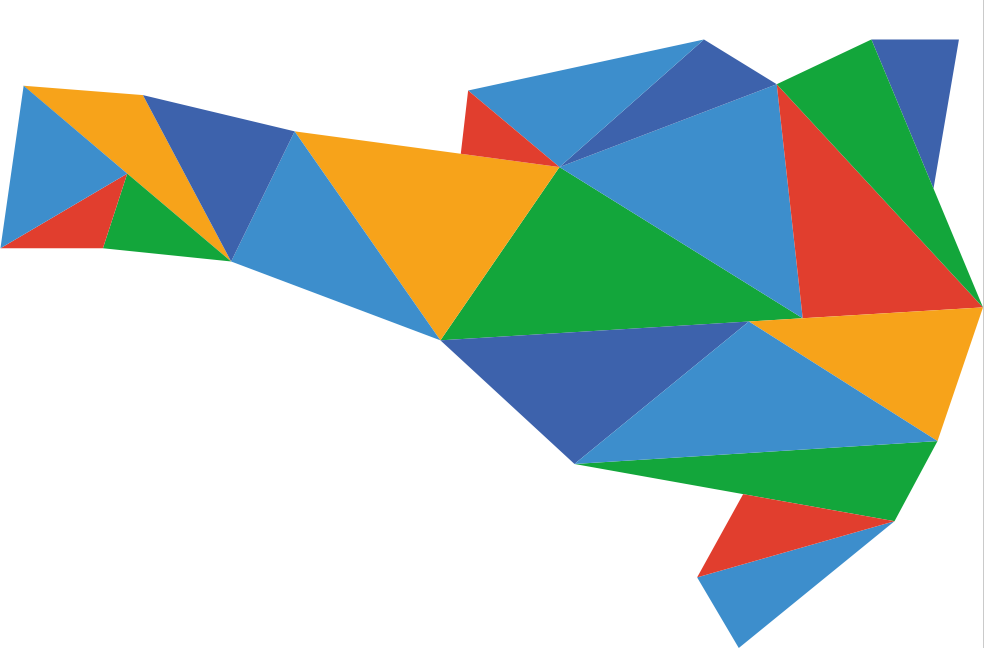 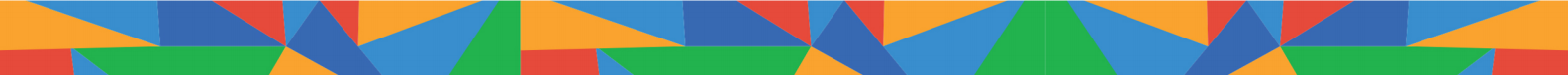 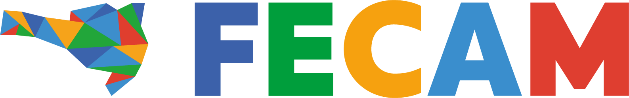 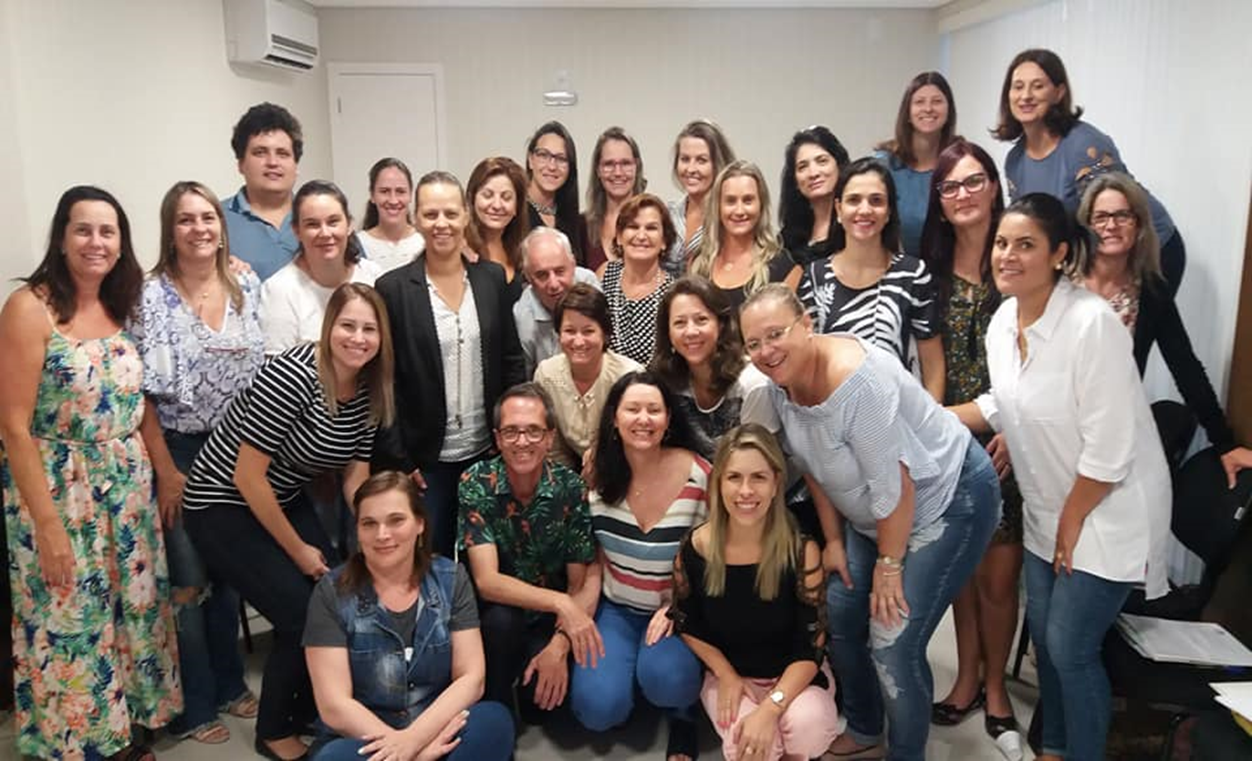 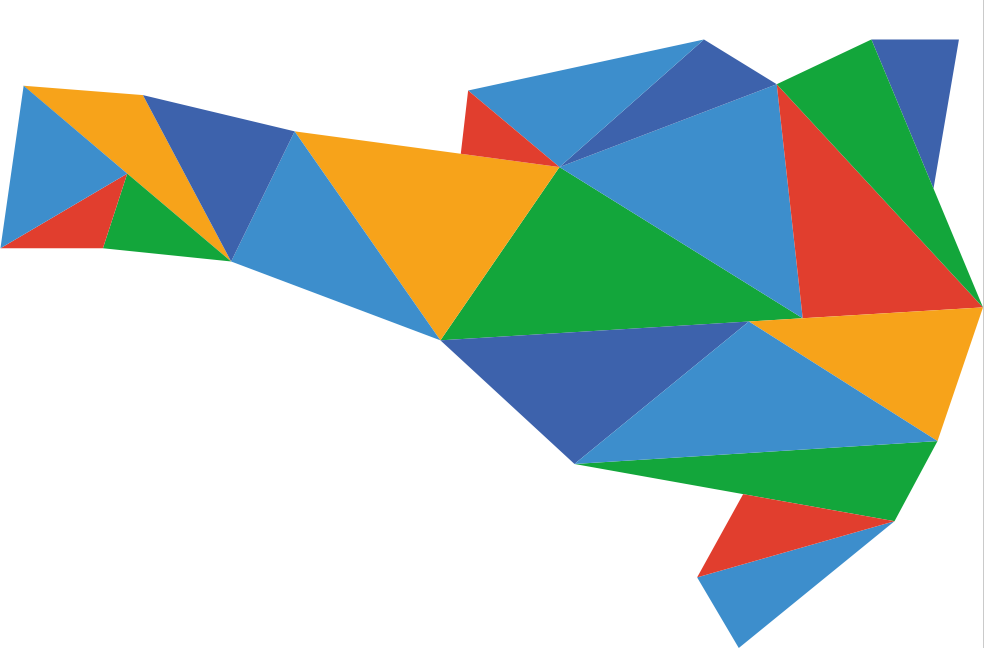 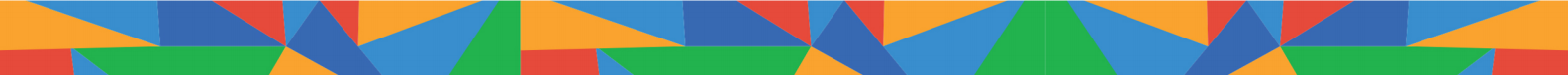 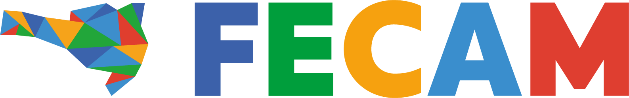 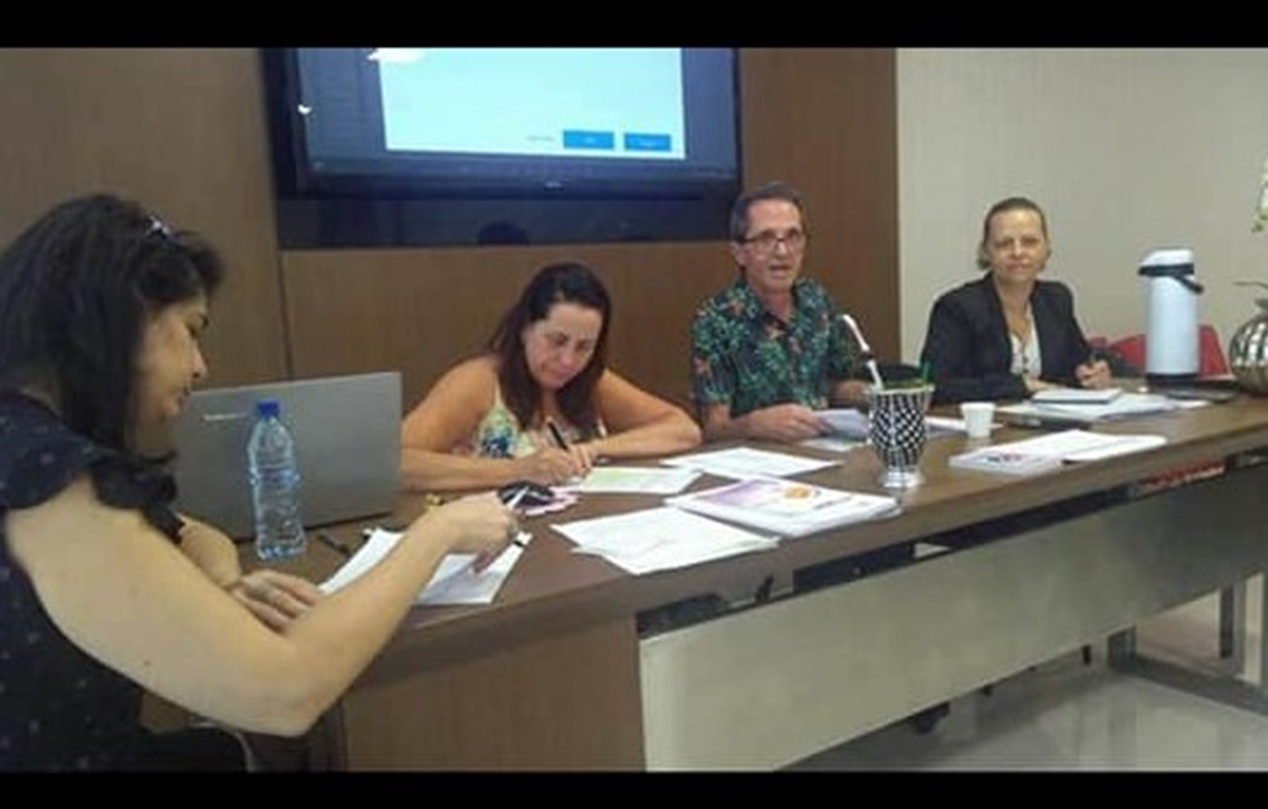 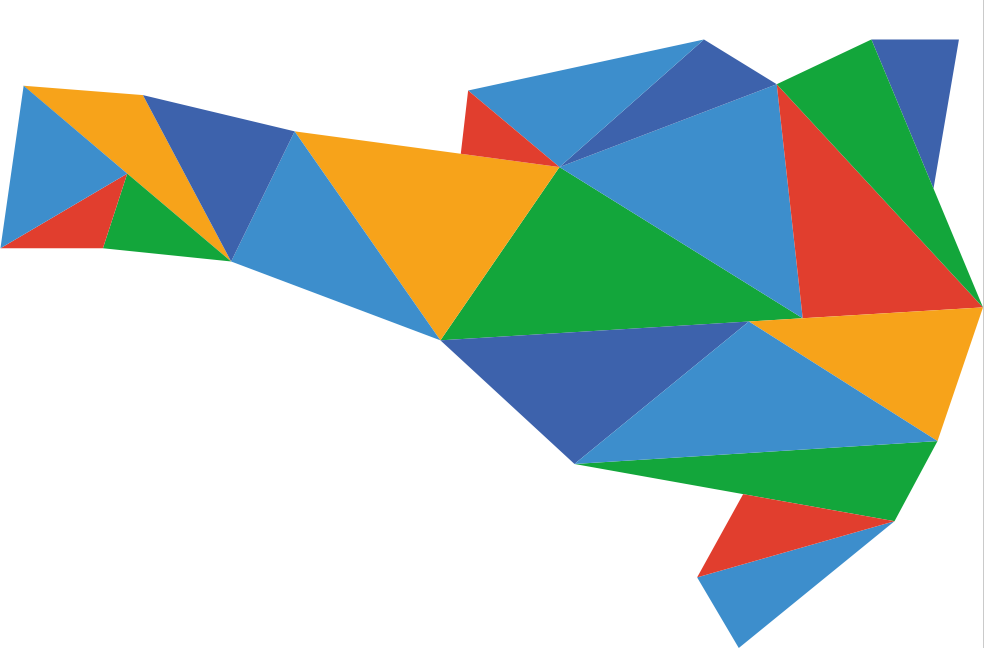 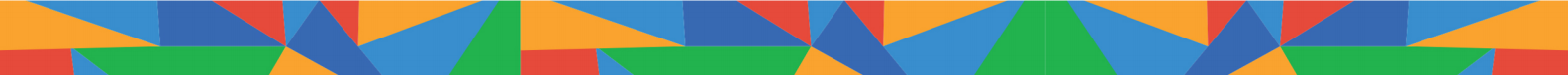 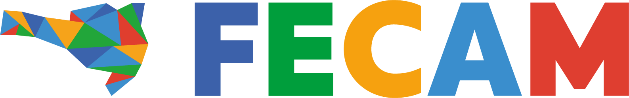 REGISTROS DAS REUNIÕES VIRTUAIS A PARTIR DE 2020...
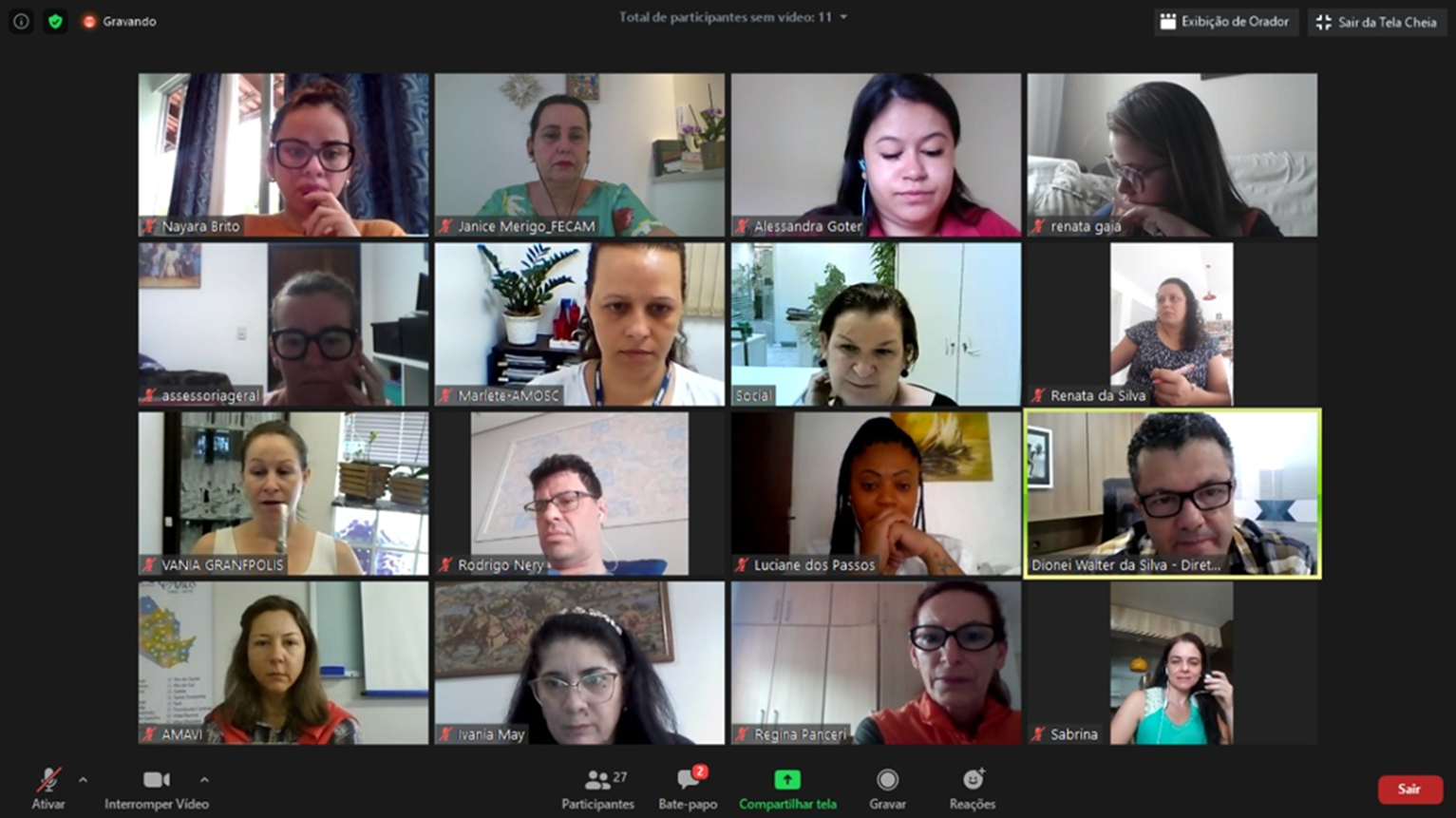 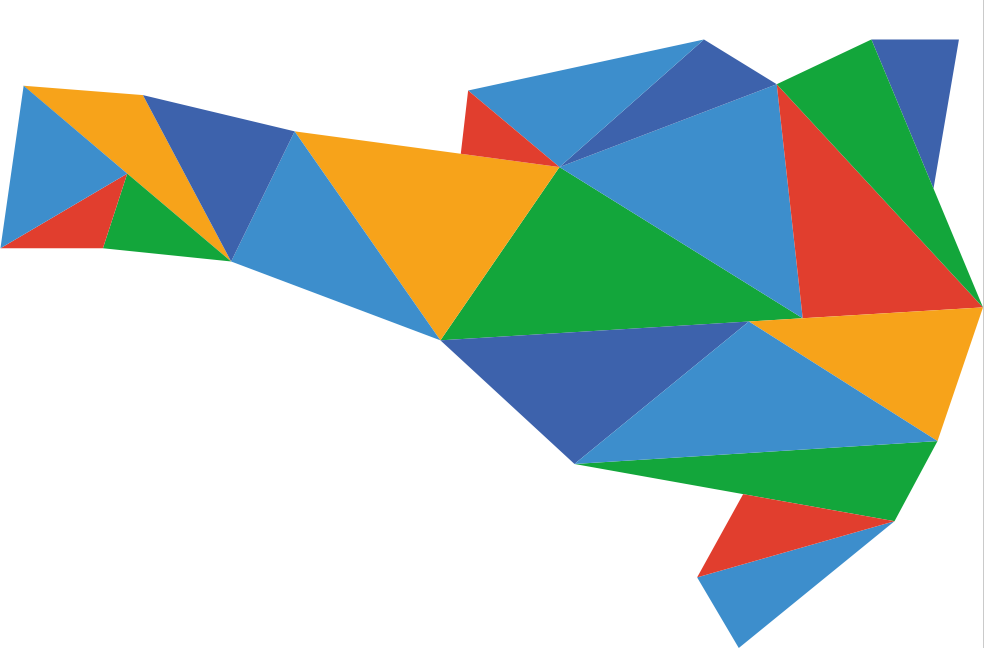 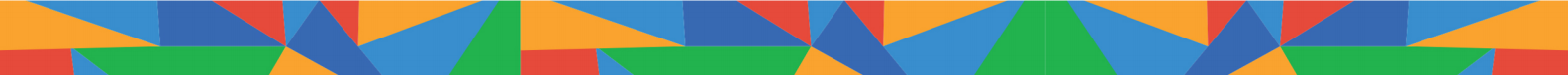 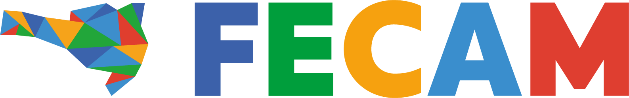 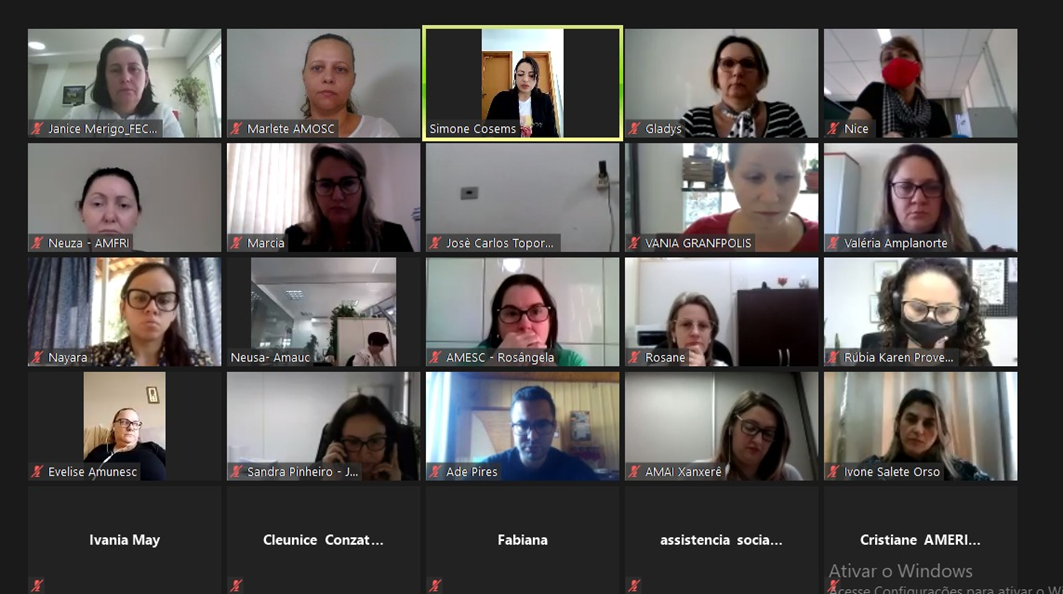 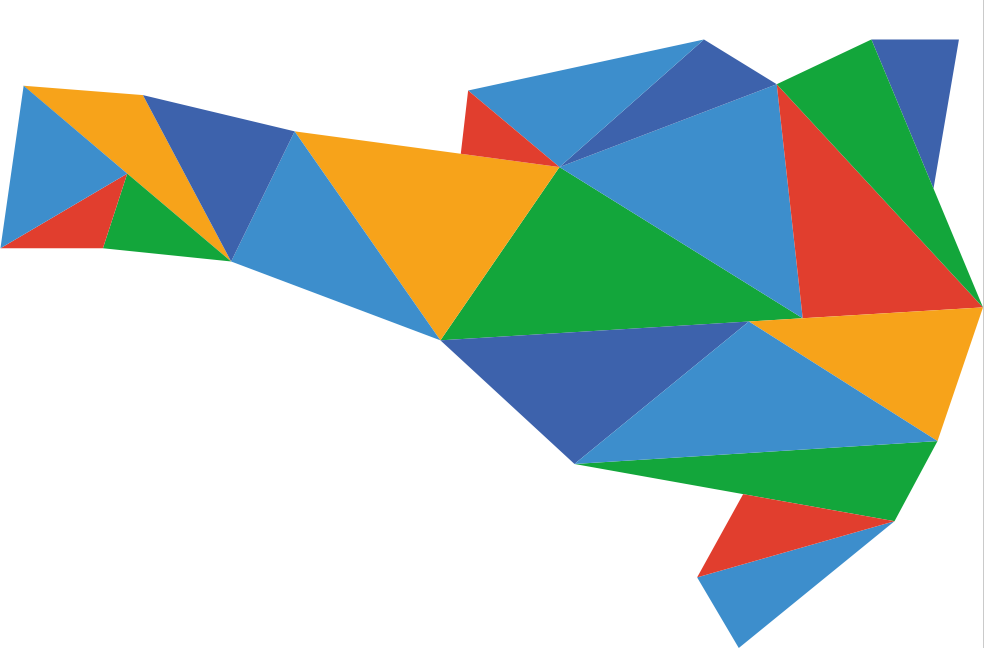 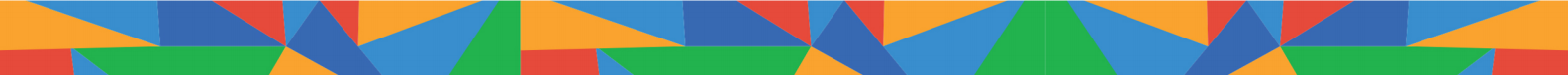 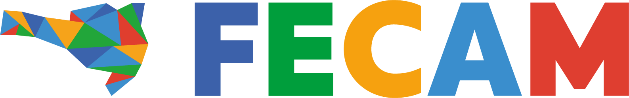 REGISTRO DO RETORNO DAS NOSSAS REUNIÕES PRESENCIAIS EM OUTUBRO DE 2021
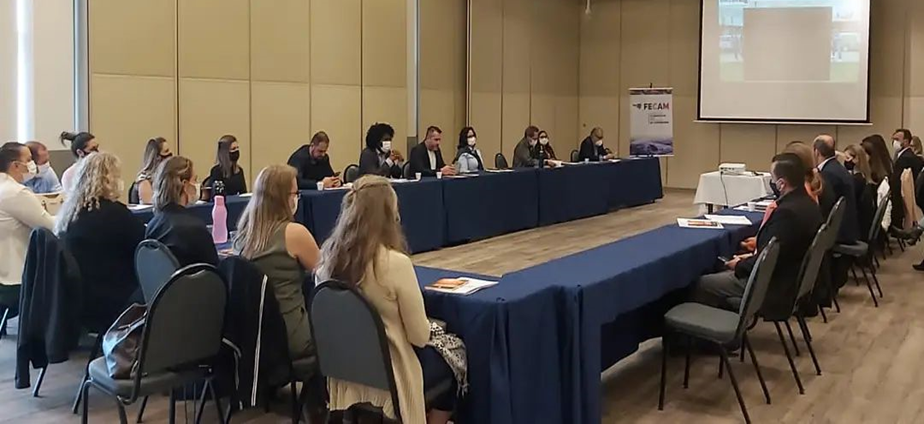 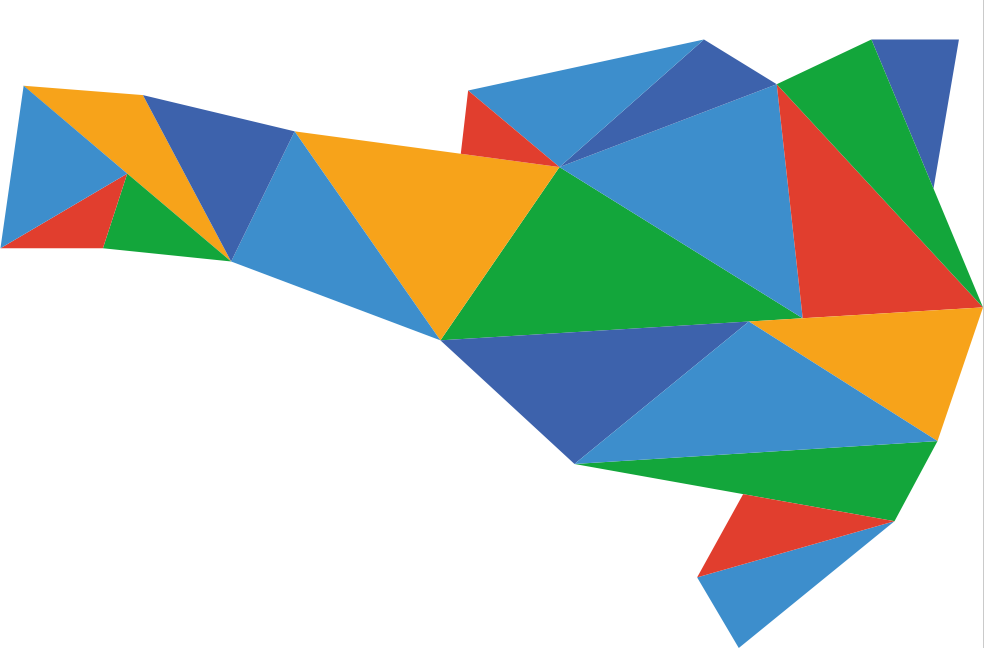 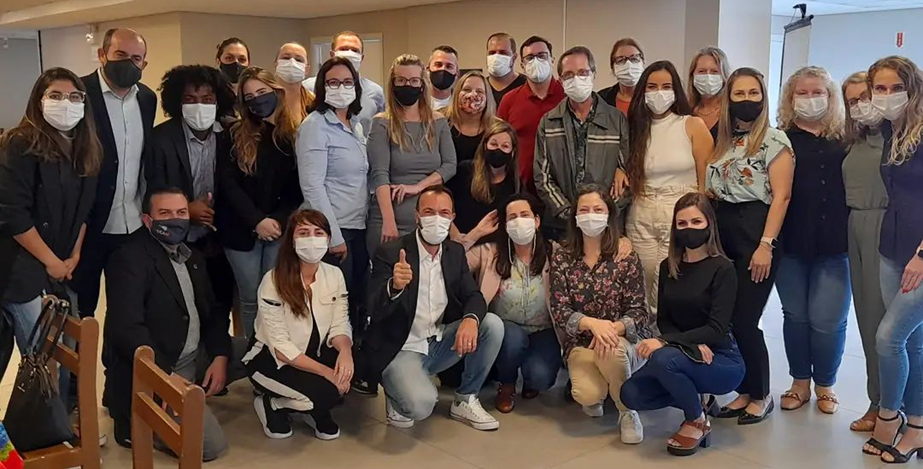 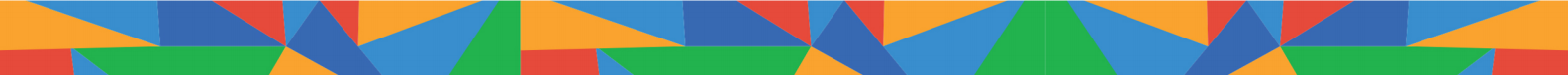 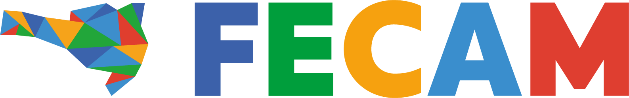 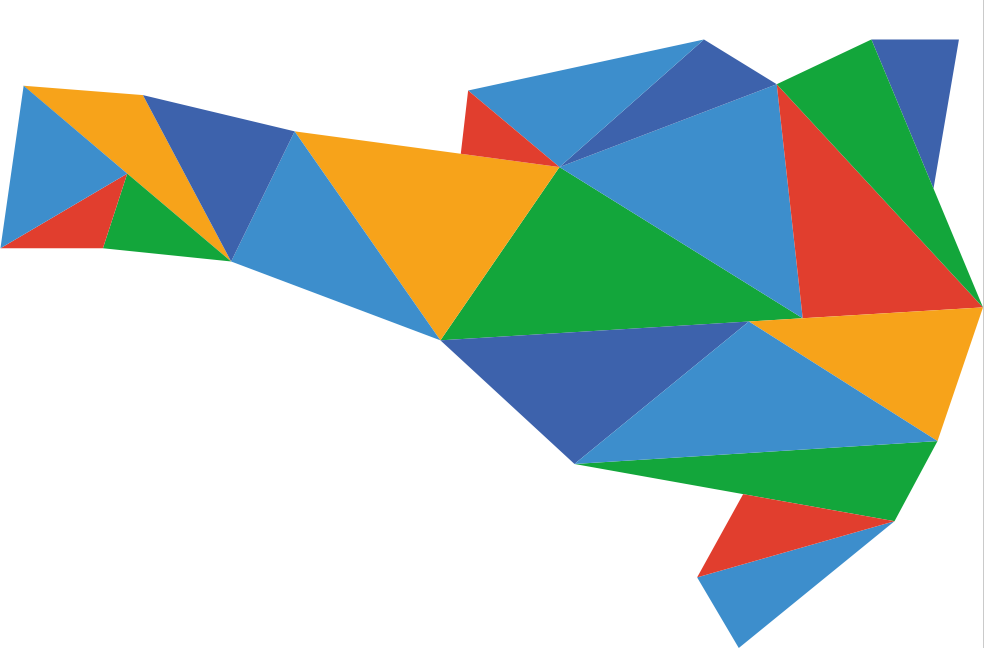 COLEGIADOS REGIONAIS DE ASSISTÊNCIA SOCIAL
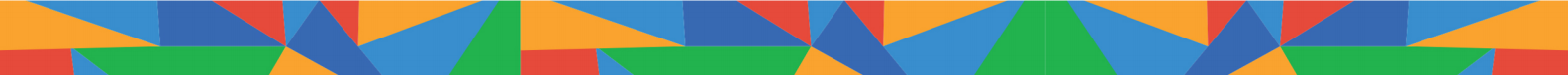 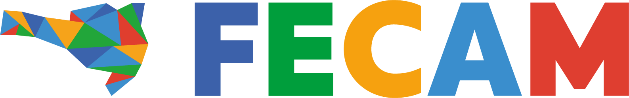 O Colegiado Regional de Assistência Social das Associações dos Municípios Catarinenses, é um órgão vinculado a Associação de Municípios, organizado por um Regimento Interno.

Reuniões conforme prevê o Regimento Interno do Colegiado., na sua maioria 1 vez ao mês. 

Os Colegiados Regionais são formados por Gestores e Trabalhadores do SUAS;
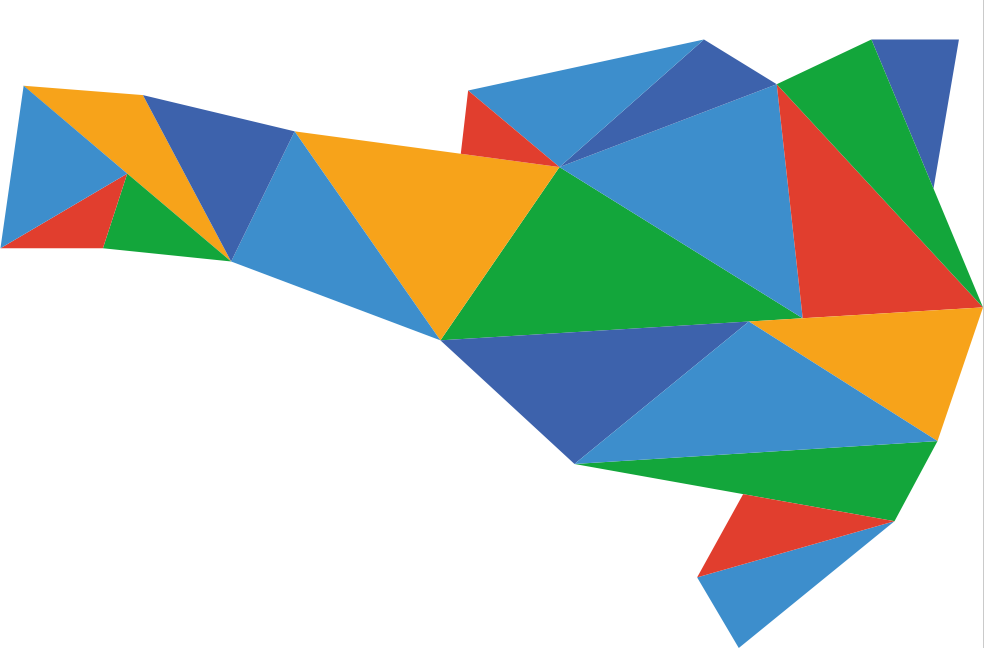 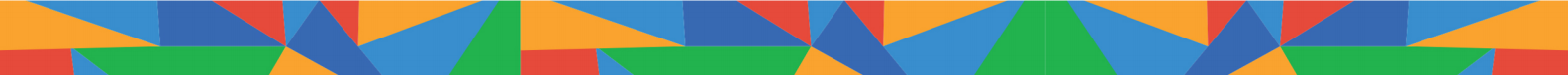 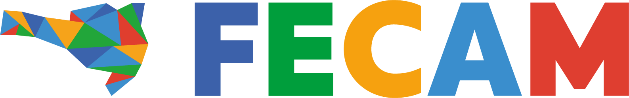 O Colegiado Regional é órgão de decisões, com finalidade de analisar, orientar, promover e executar o planejamento de ações no âmbito da Política de Assistência Social e do Sistema Único de Assistência Social – SUAS, constituindo-se em instância de integração dos gestores e técnicos municipais de Assistência Social, fortalecendo os avanços regionais.
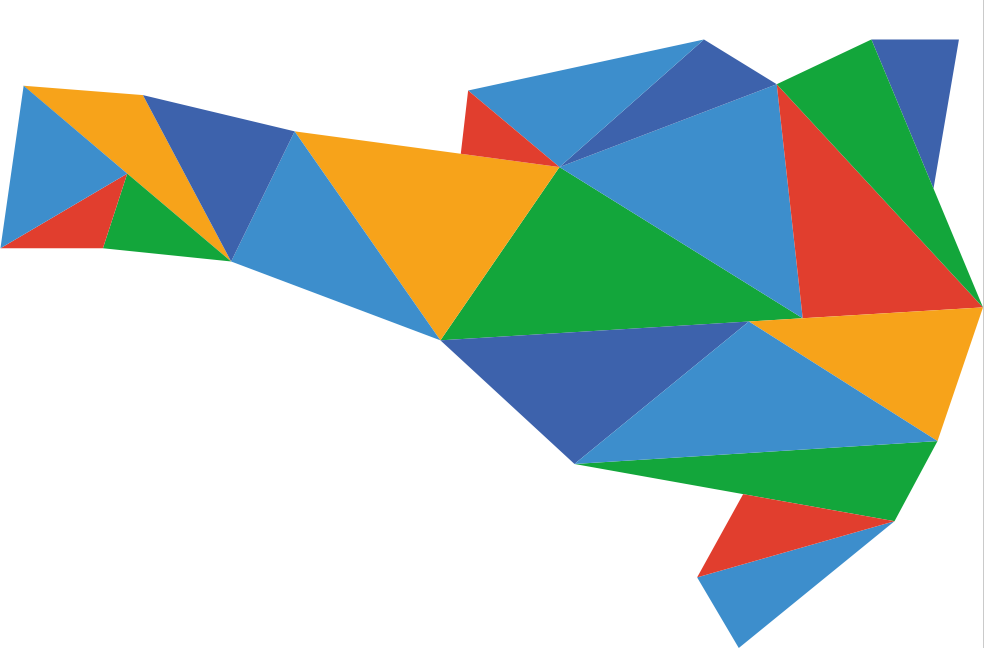 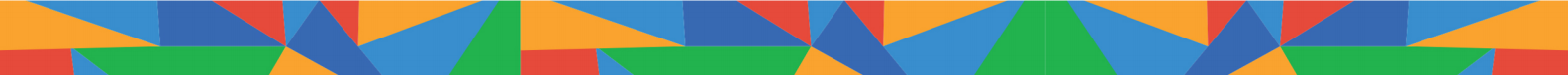 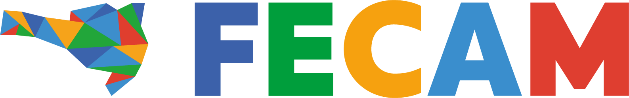 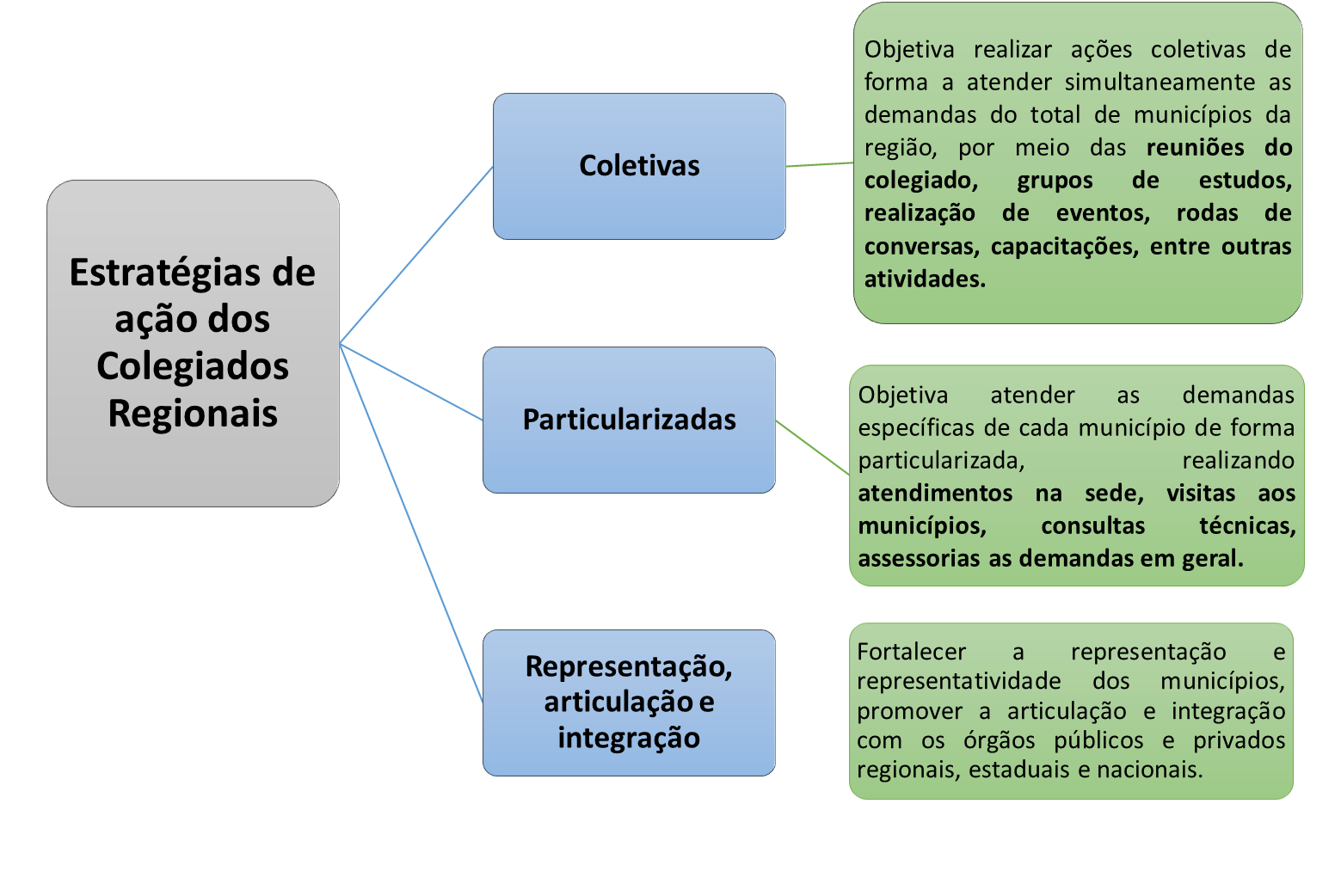 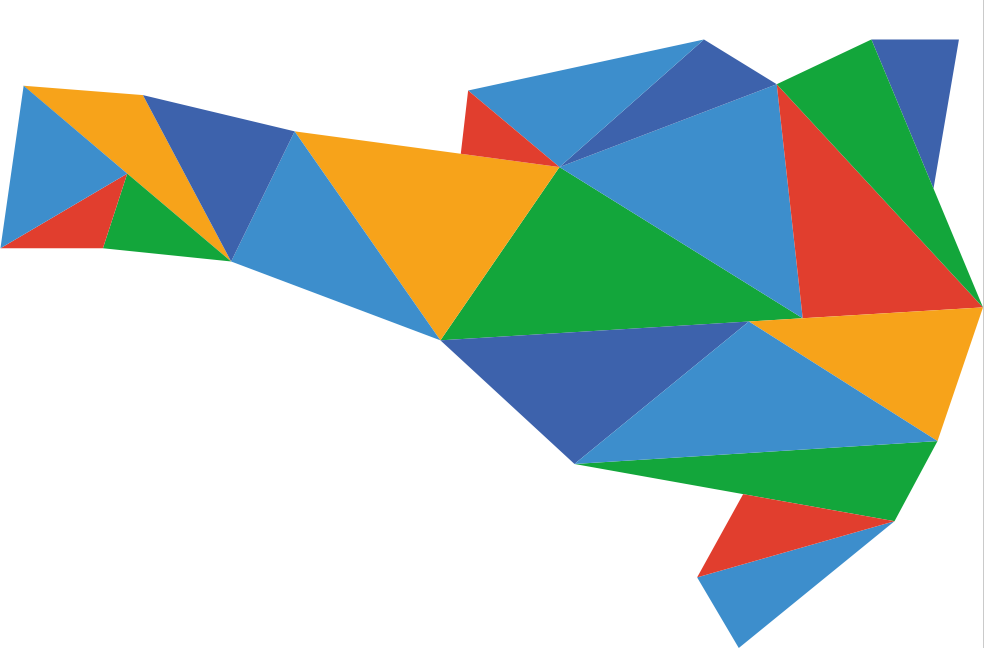 Fonte: Elaborado pela Assistente Social da GRANFPOLIS, Vânia Guareski Souto e utilizado pelo COAS.
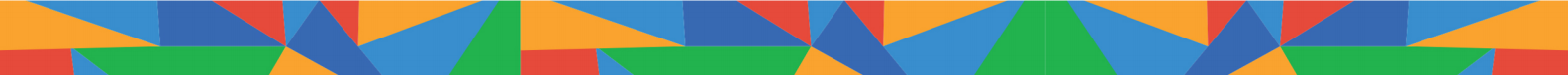 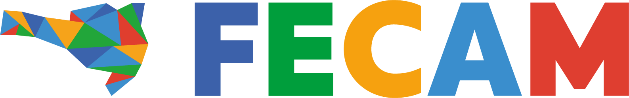 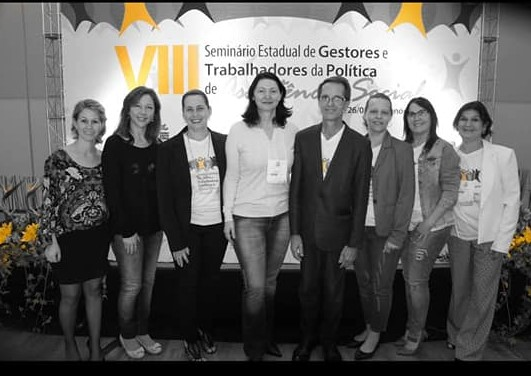 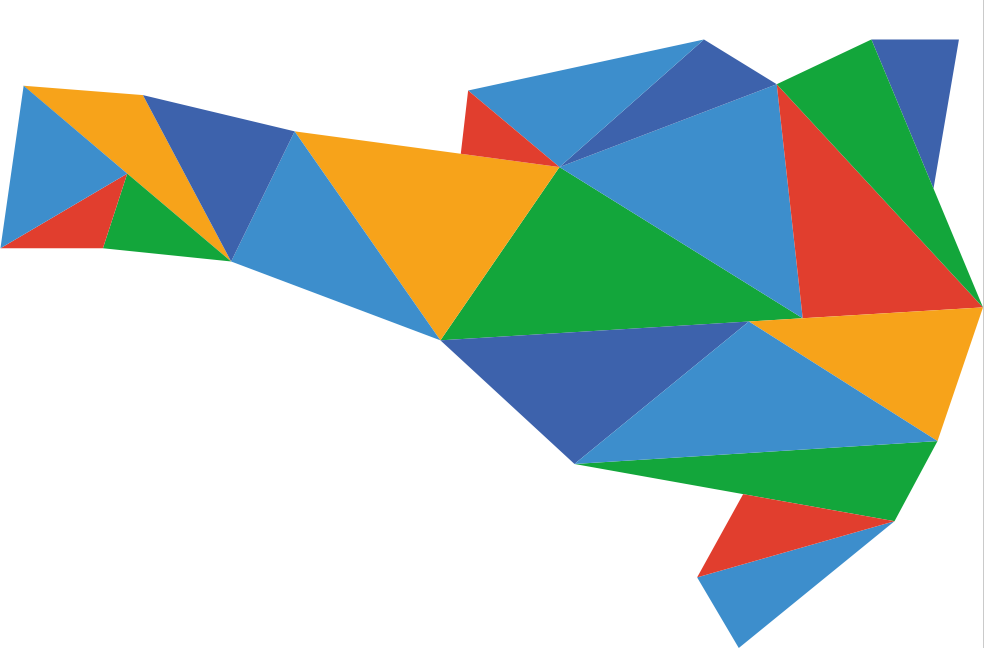 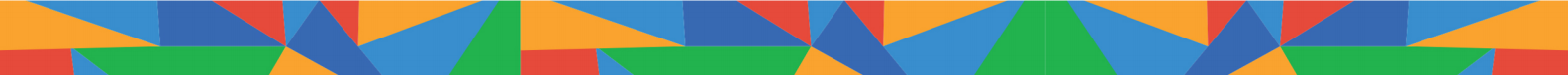 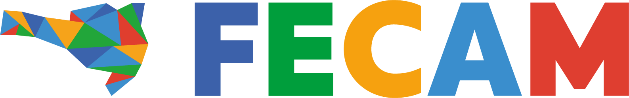 AÇÕES DE DESTAQUE REALIZADAS PELA CÂMARA TÉCNICA E COLEGIADO ESTADUAL DE ASSISTÊNCIA SOCIAL - COAS:

Assinatura do Termo de Cooperação entre Coegemas e FECAM, na Sede da FECAM.  

Elaboração do Relatório sobre o “Desfinanciamento do SUAS”. 

Agenda em Brasília – CNM, Ministério da Cidadania e Direitos Humanos, Diálogo com a Bancada Catarinense, presença do CONGEMAS e COEGEMAS. 

Participação em todas as reuniões do Coegemas SC. 

Realização de 08 Encontros Macrorregionais da Câmara Técnica de Assistência Social. 

Manutenção das reuniões mensais do COAS. 

Participação da FECAM em Audiência com o Governador do Estado de SC. 

Retorno do Seminário Estadual de Assistência Social (11 e 12/11).
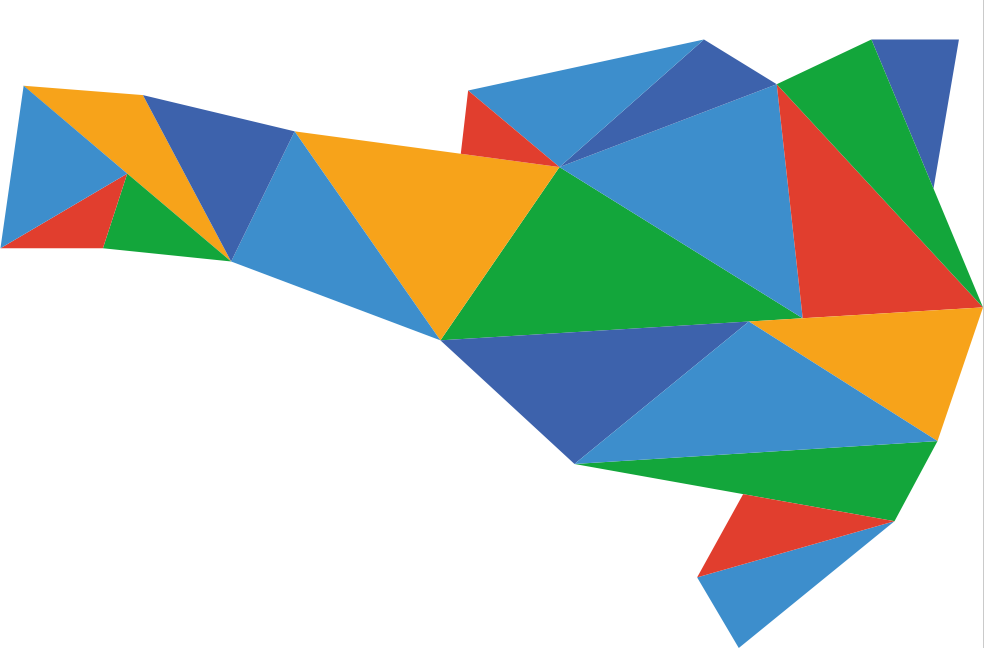 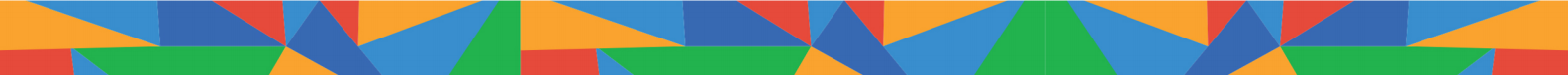 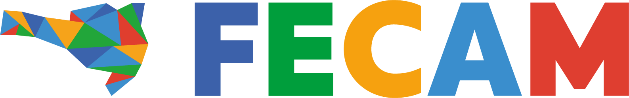 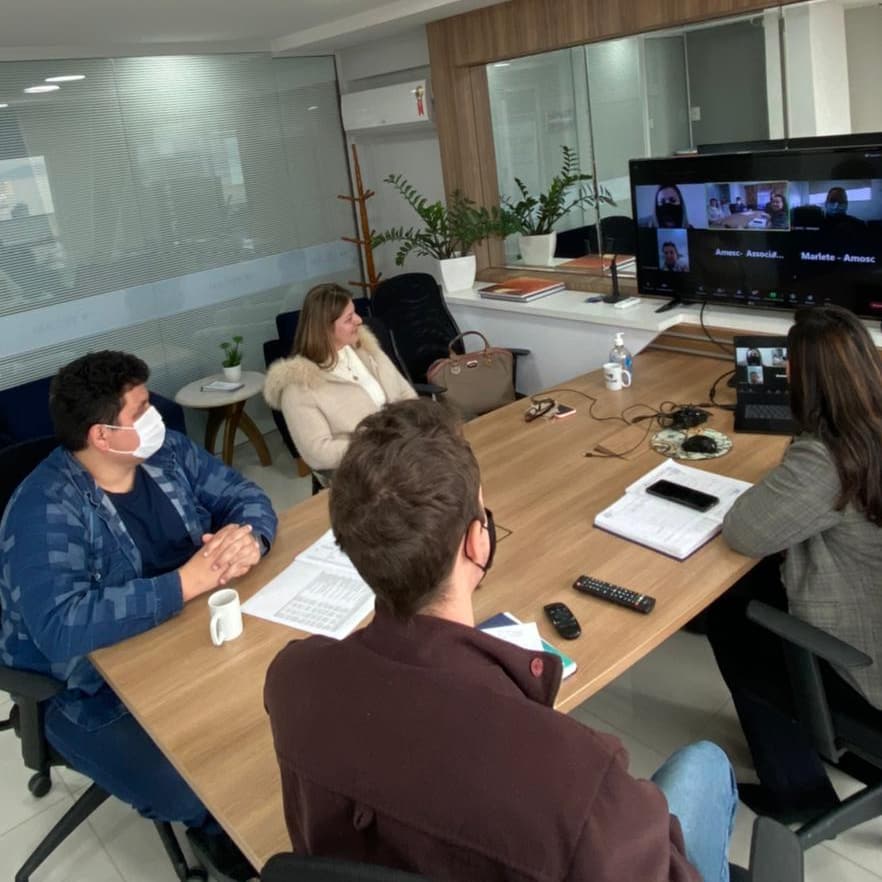 ESTUDO DO DESFINANCIAMENTO DO SISTEMA ÚNICO DE ASSISTENCIA SOCIAL – SUAS 

Rafael e Carlos – sistematizaram os dados dos 295 Municípios.

Realizamos a live de lançamento dos resultados em 28/09/2021.

Relatório encaminhado para as 21 Associações de Municípios.
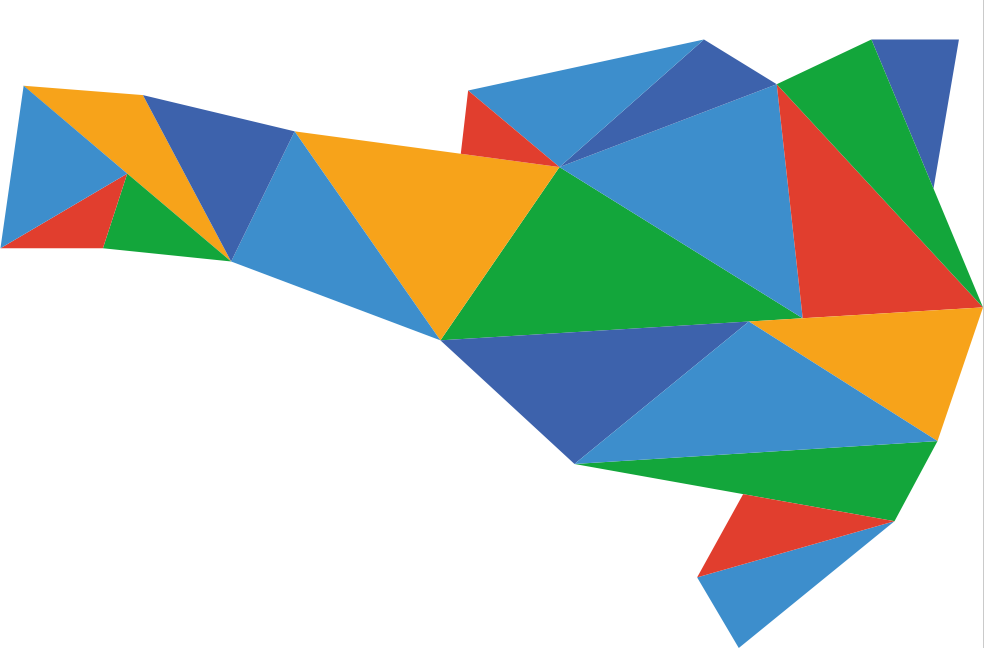 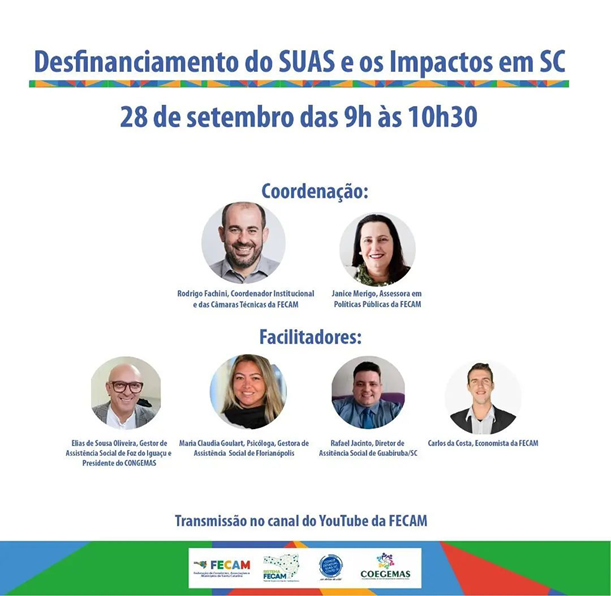 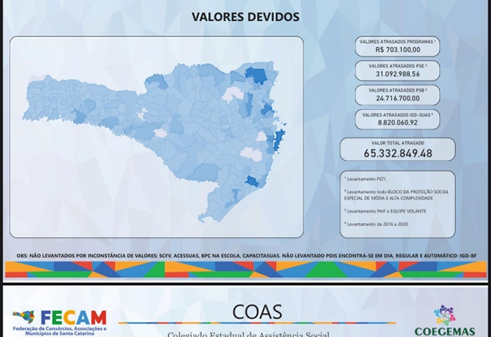 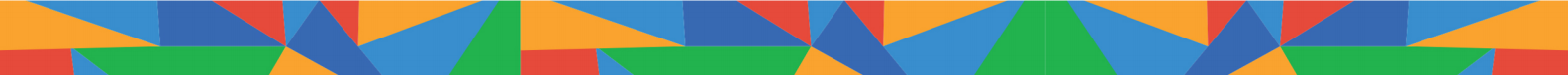 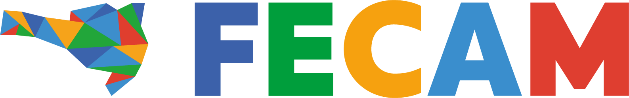 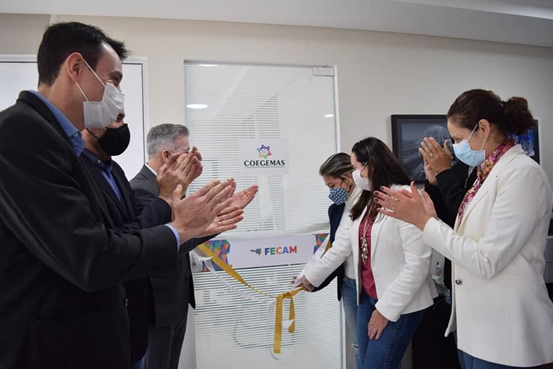 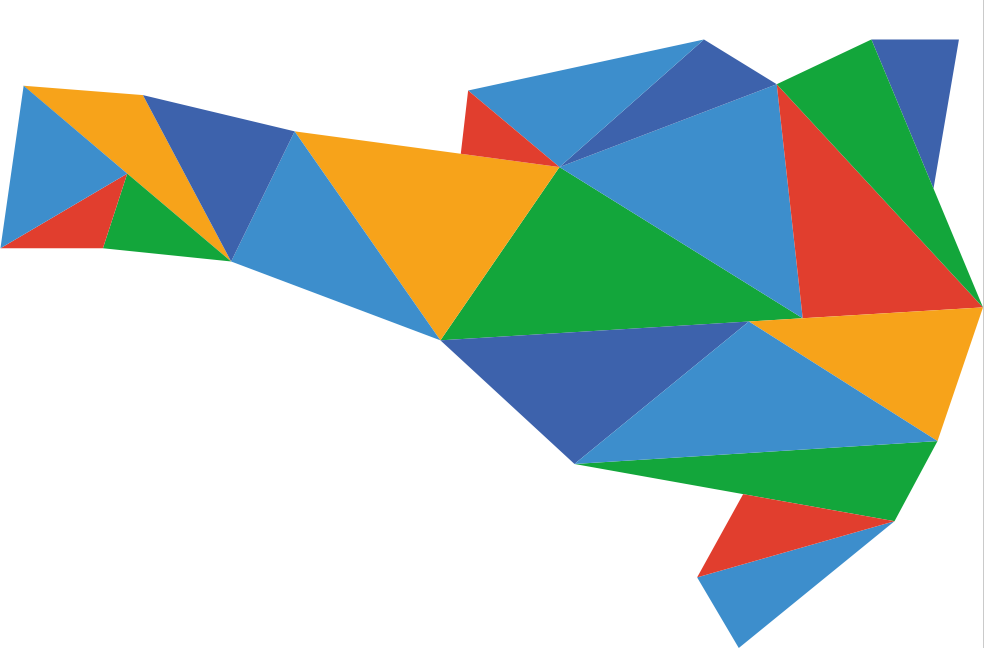 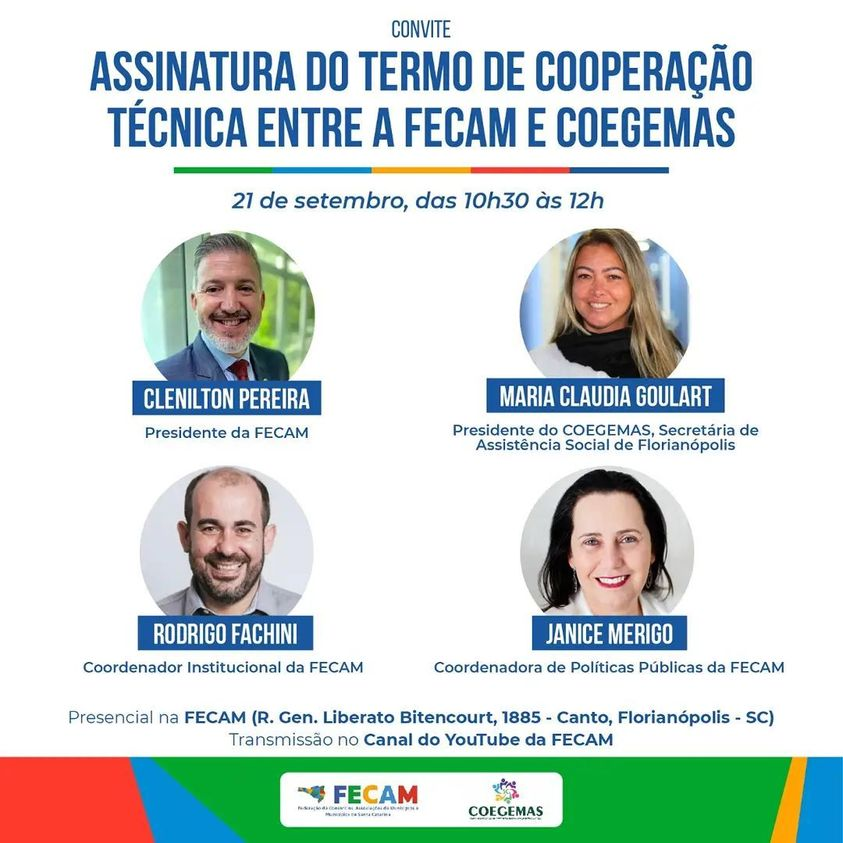 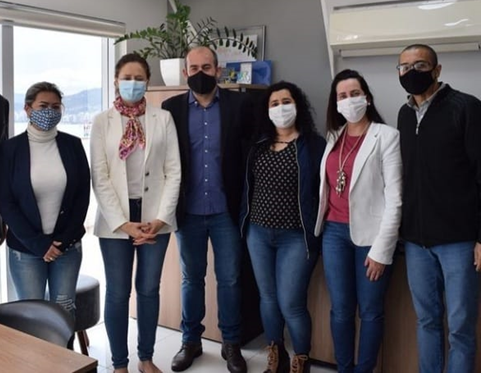 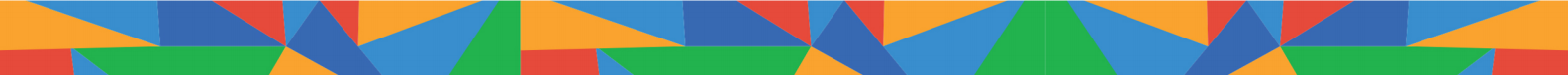 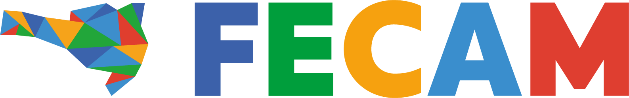 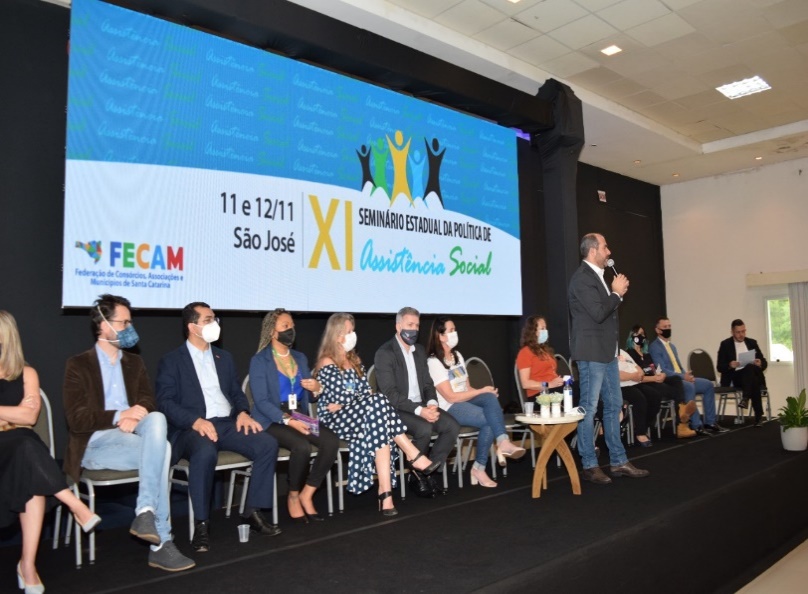 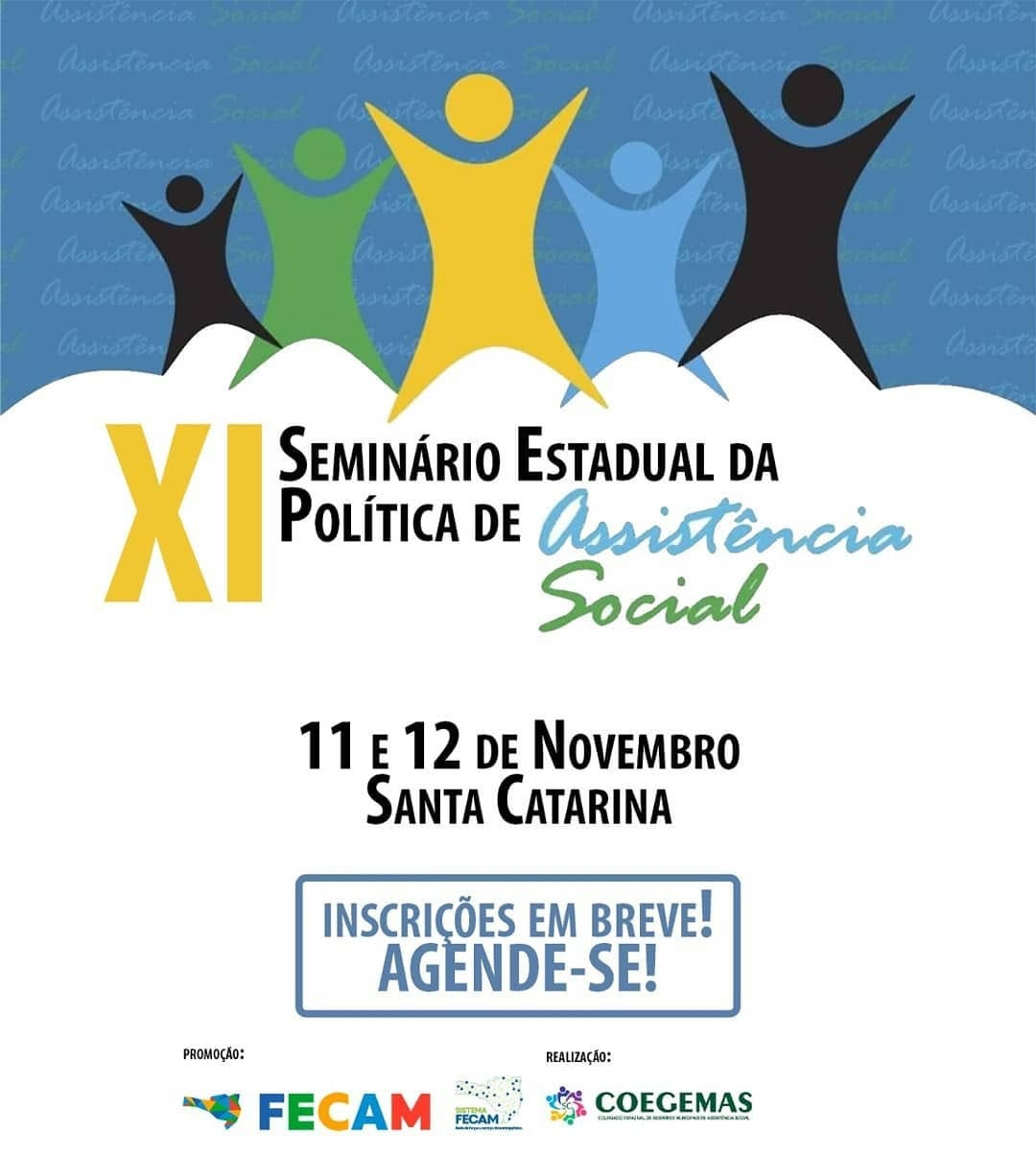 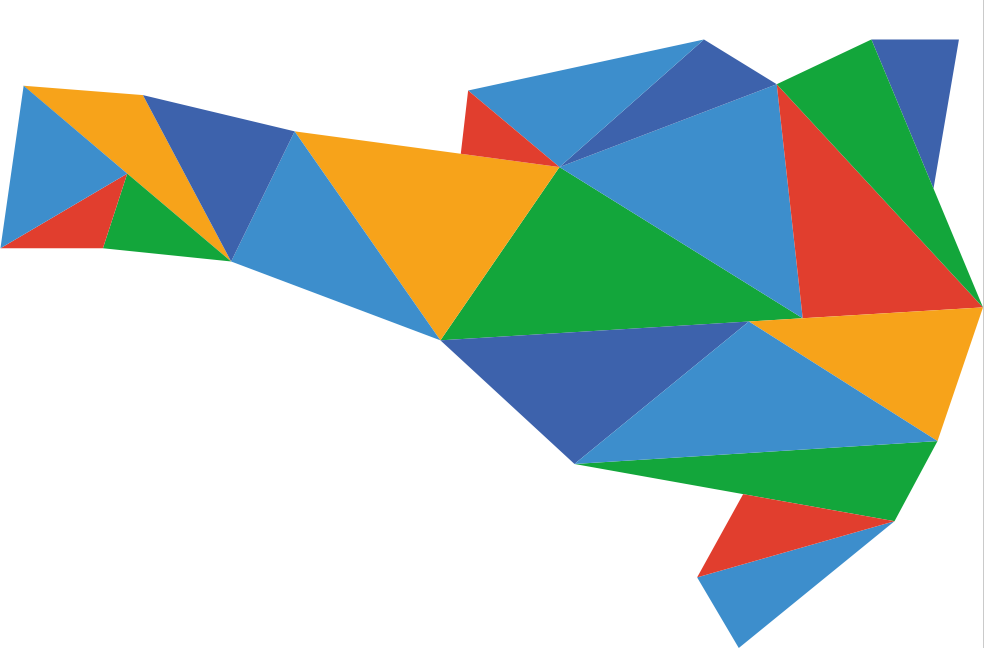 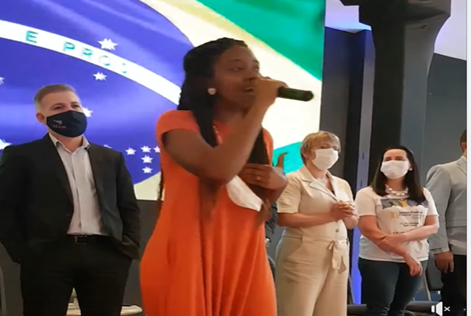 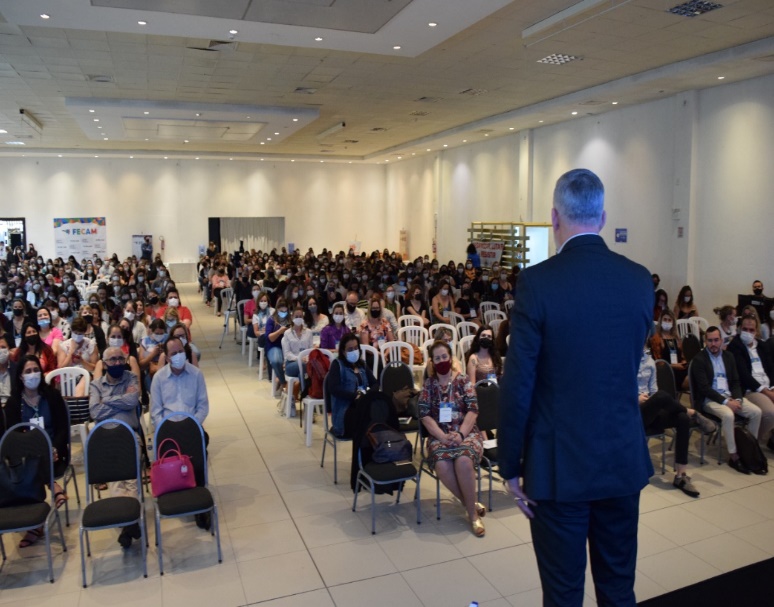 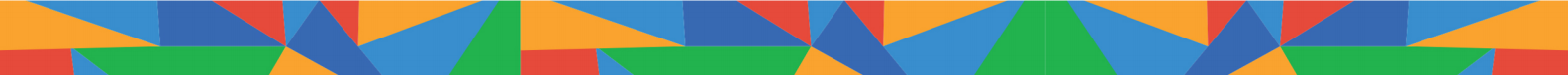 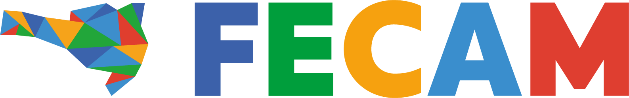 AGRADECEMOS  A OPORTUNIDADE 
DO DIÁLOGO!

ESSE É O MOVIMENTO MUNICIPALISTA DE SANTA CATARINA!

Contatos: 
assistenciasocial@fecam.org.br
(48) 32218800
(48) 984410489
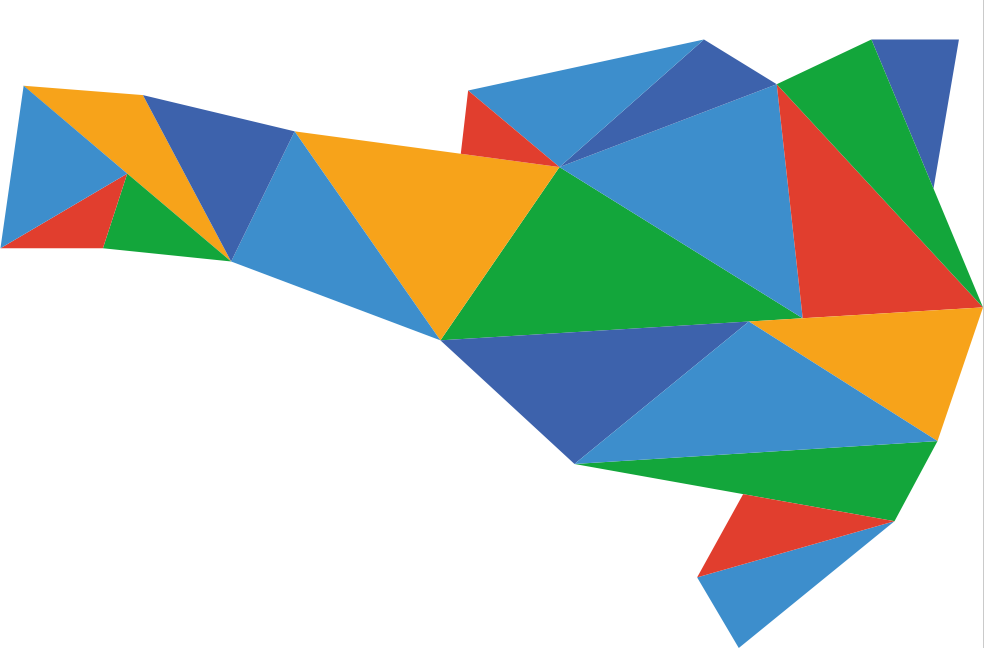 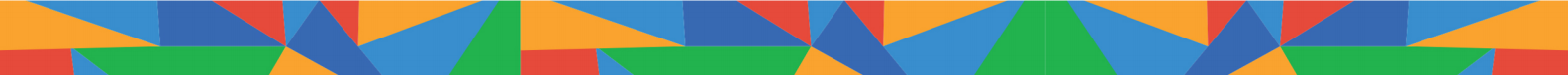